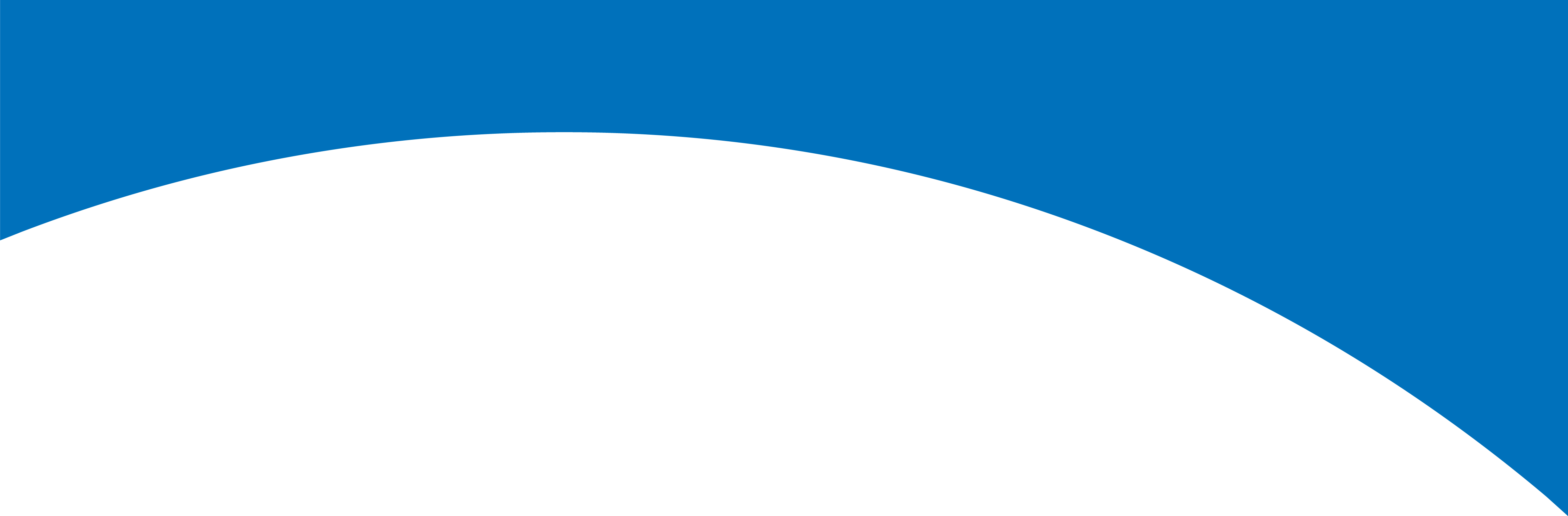 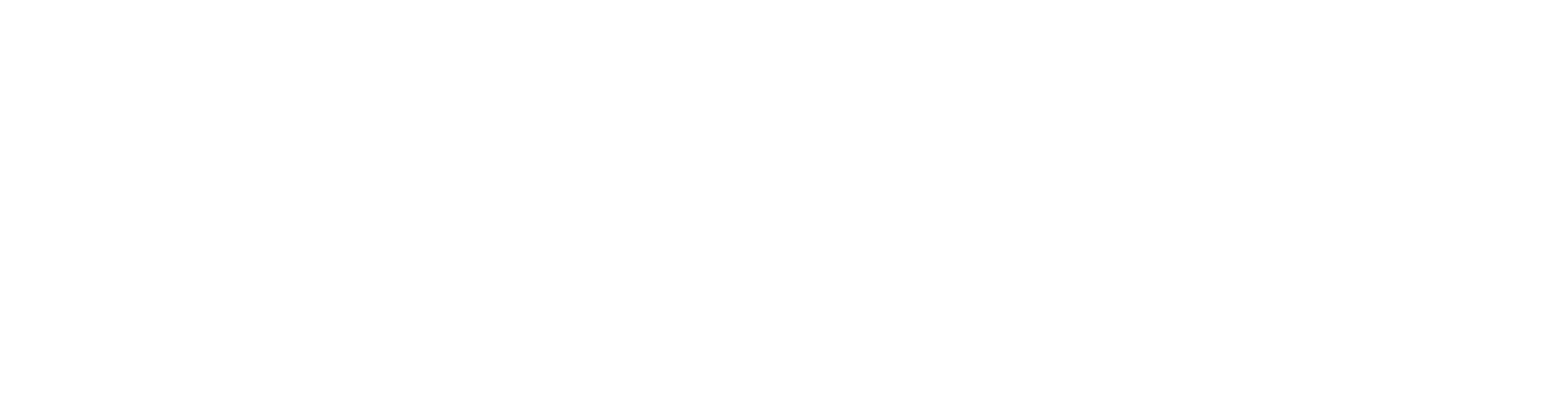 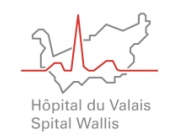 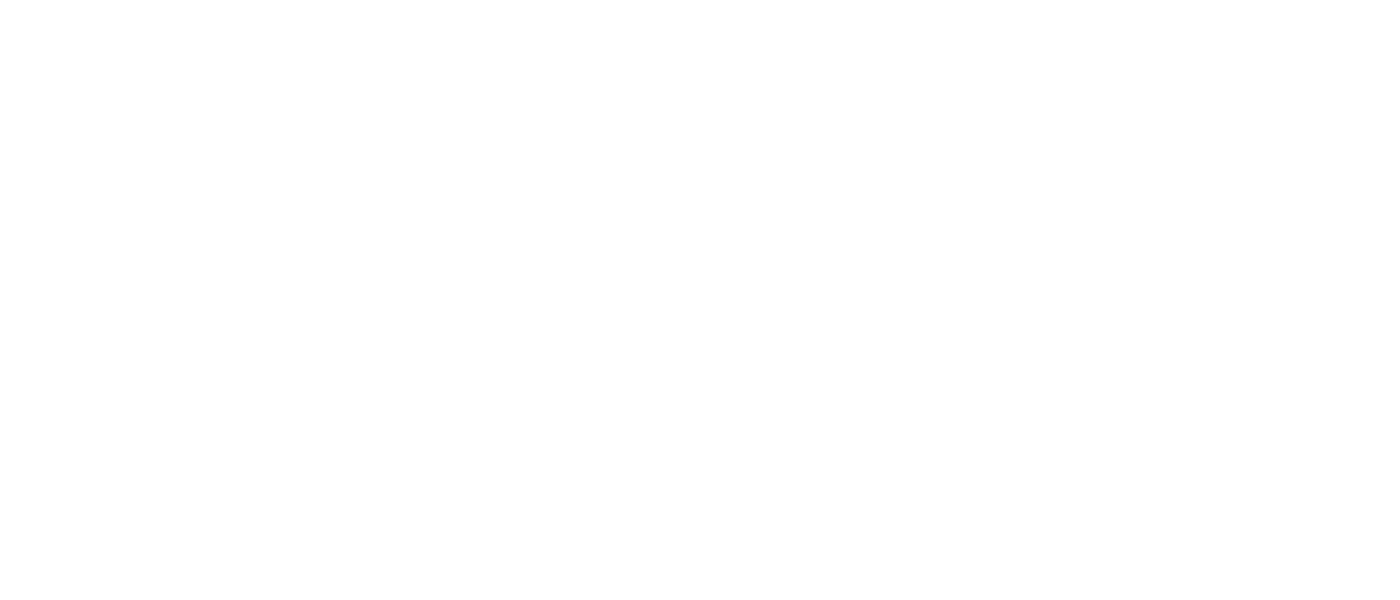 Atelier: 
Evaluation de l’obésité et des complications au cabinet médical
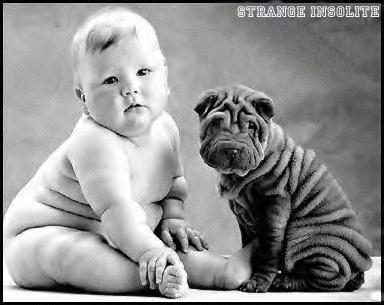 Journée européenne de l’obésité
Drs Albane Maggio
Programme de soins « Contrepoids »
HUG et Hôpital du Valais
Mai 2013
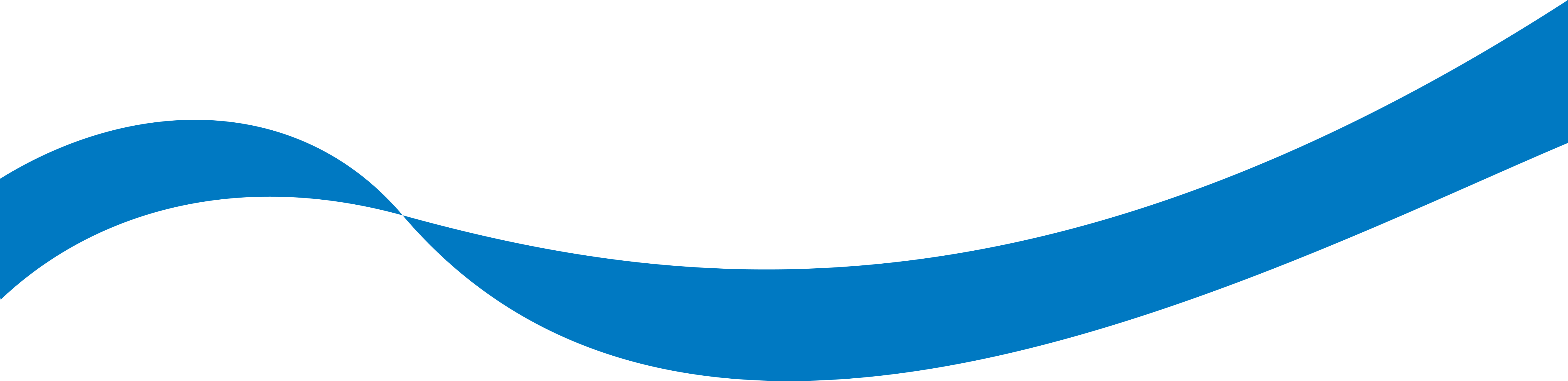 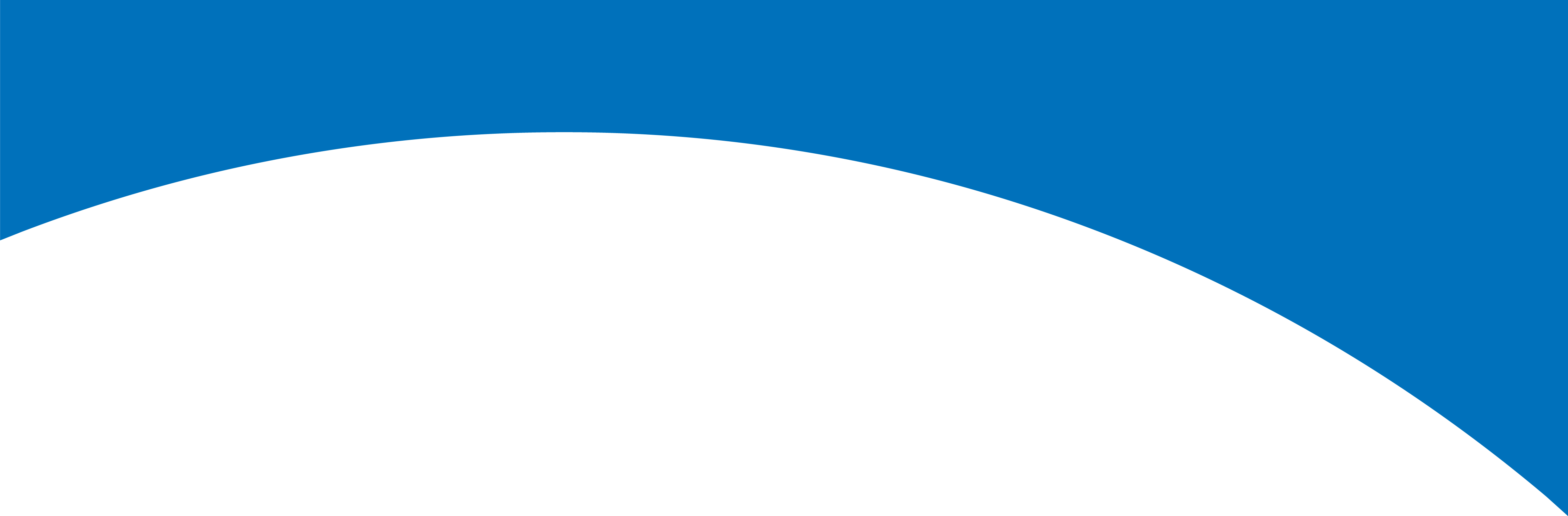 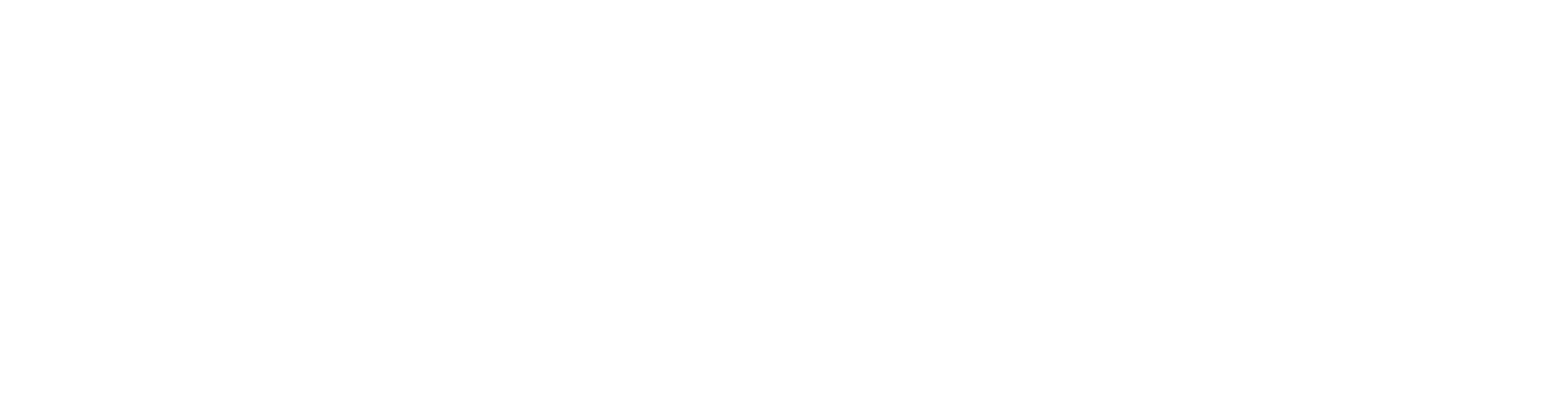 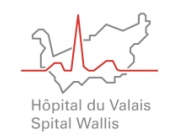 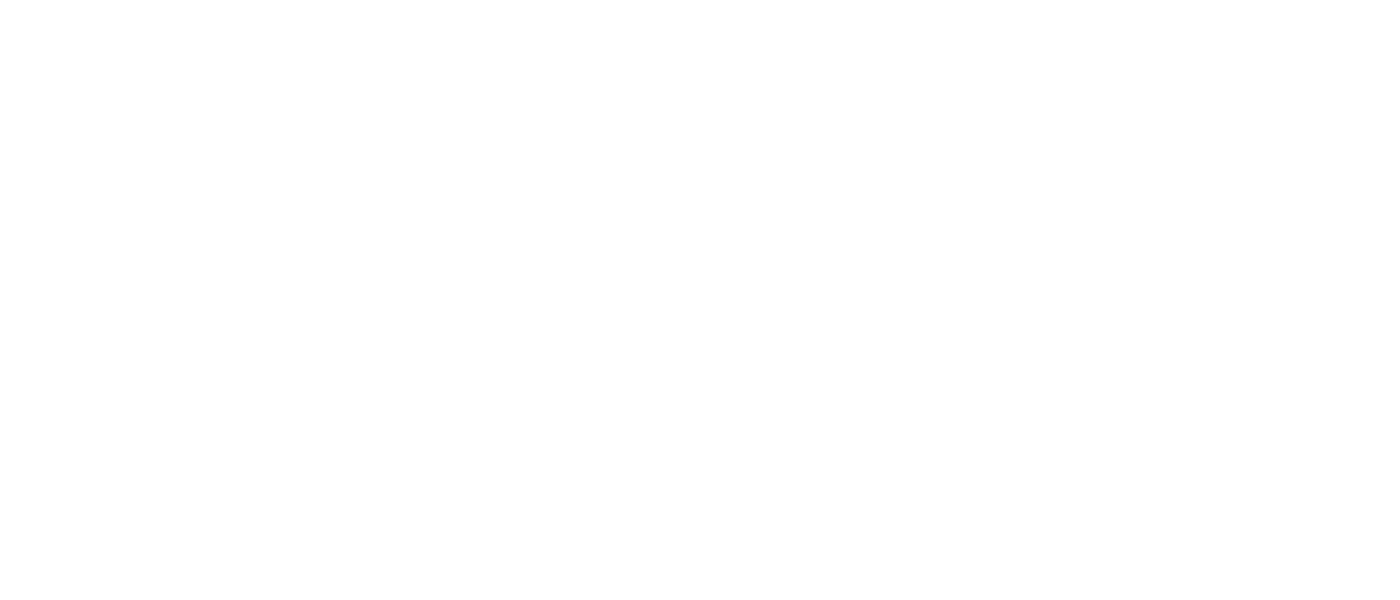 Plan
Vos pratiques
But du dépistage
Préambule: Etude de cohorte
Dépistage des causes potentielles
Dépistage des complications
Résumé des examens proposés
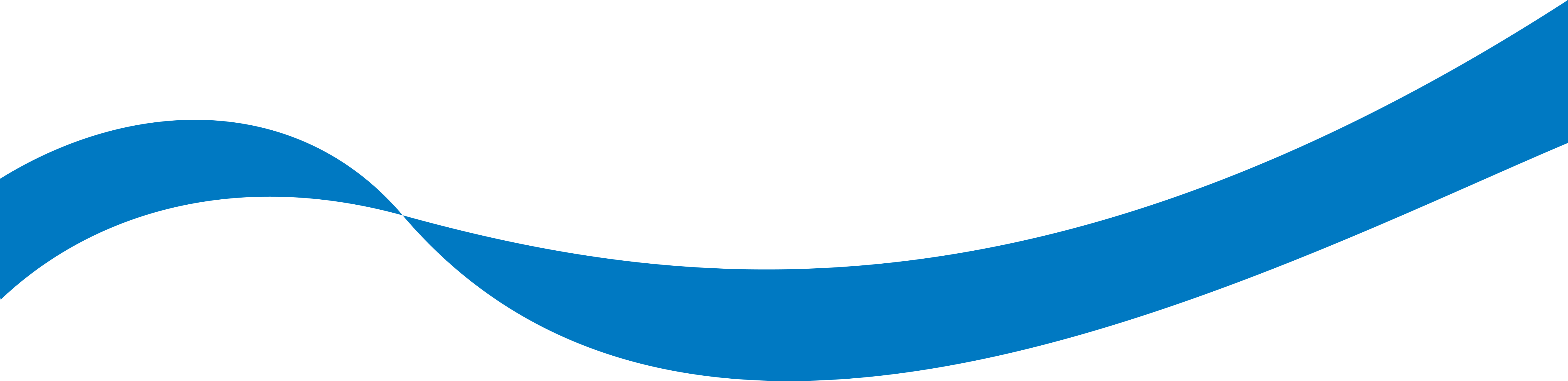 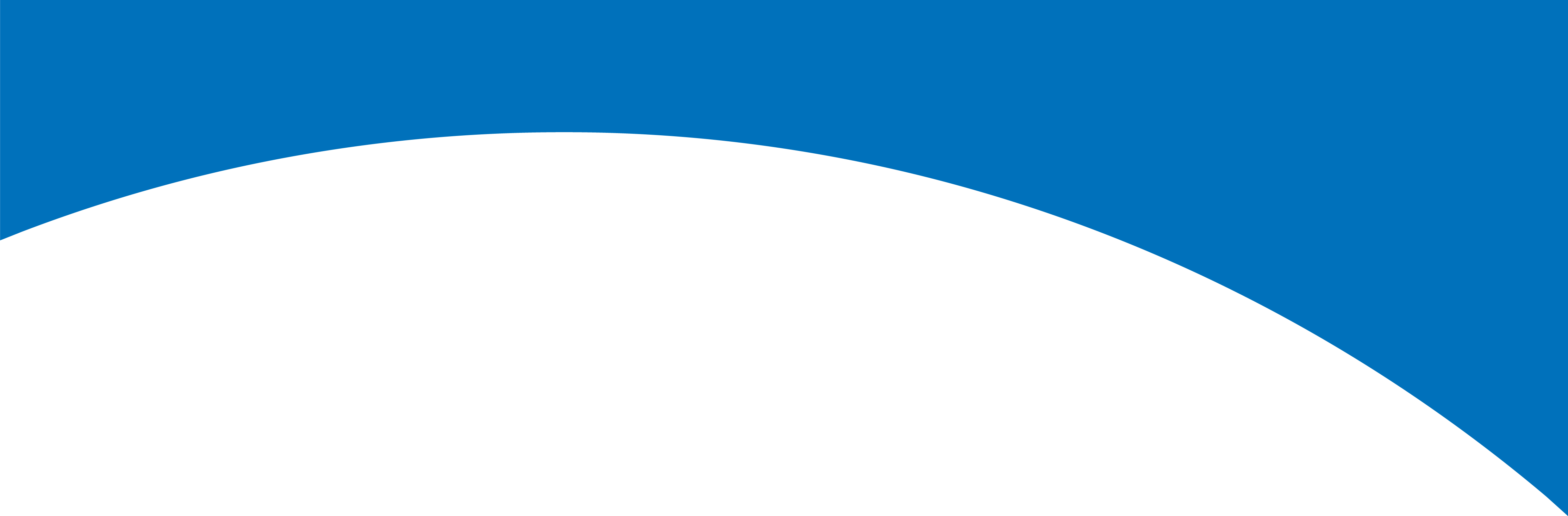 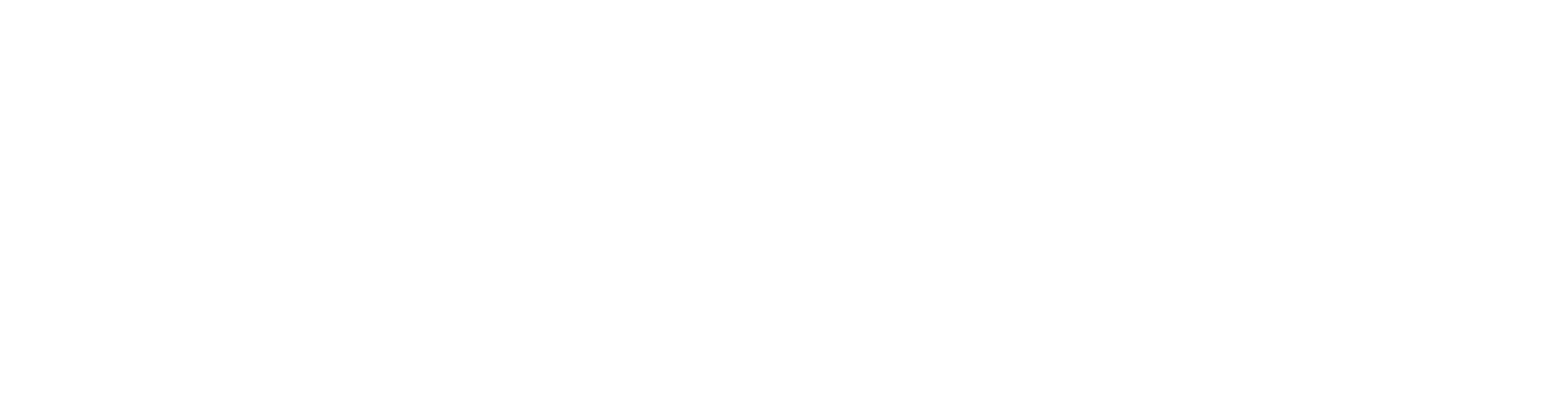 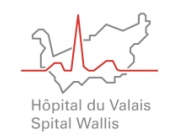 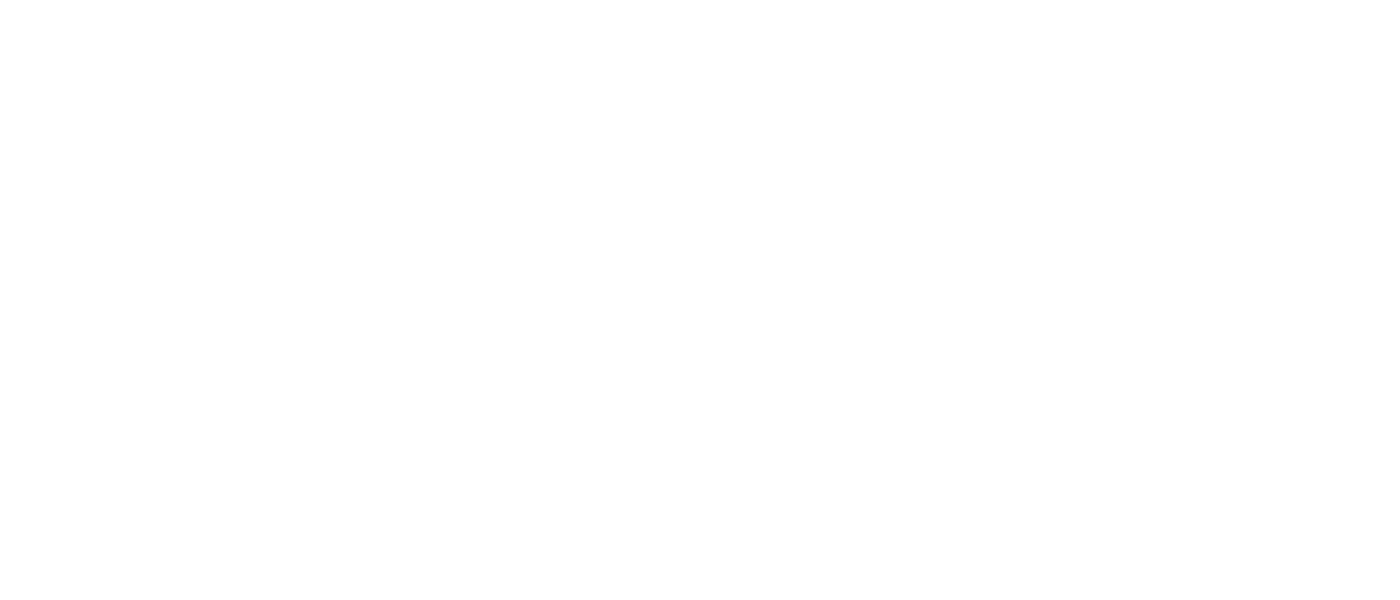 Quelles sont vos pratiques en cabinet ?
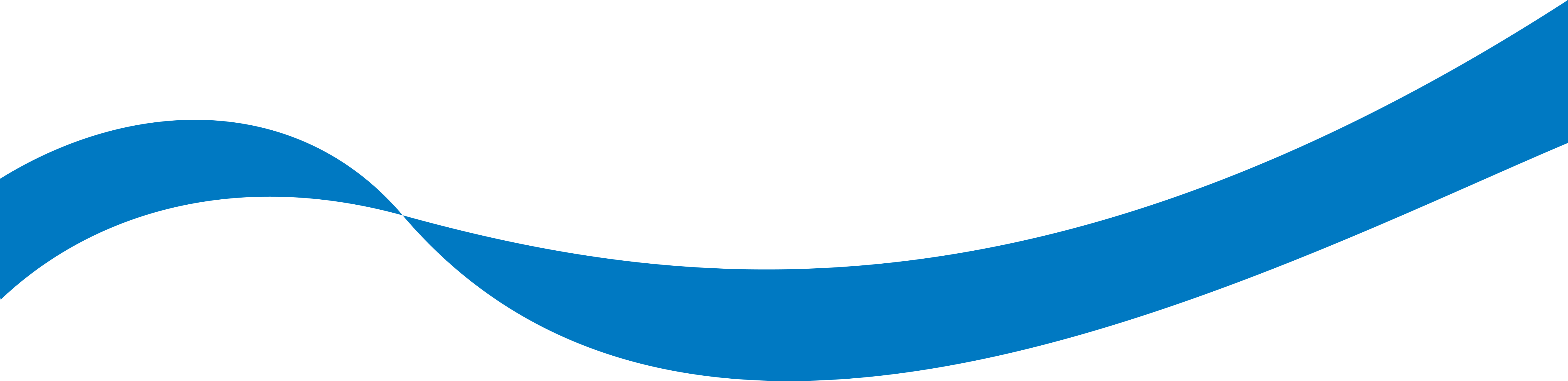 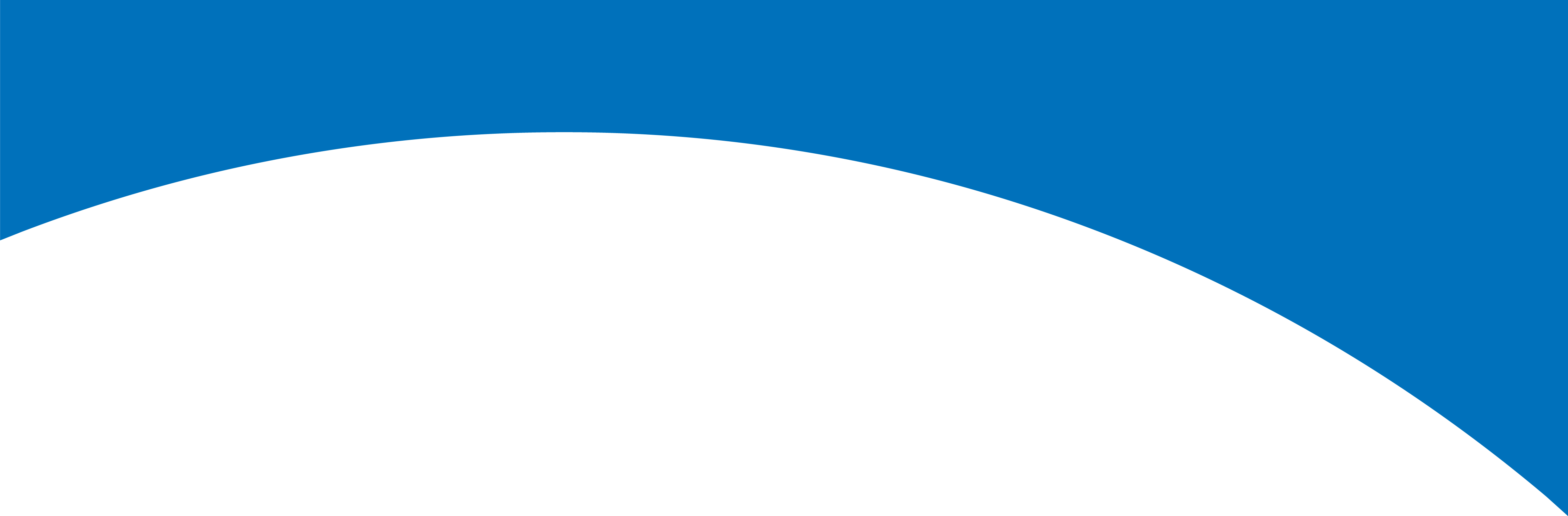 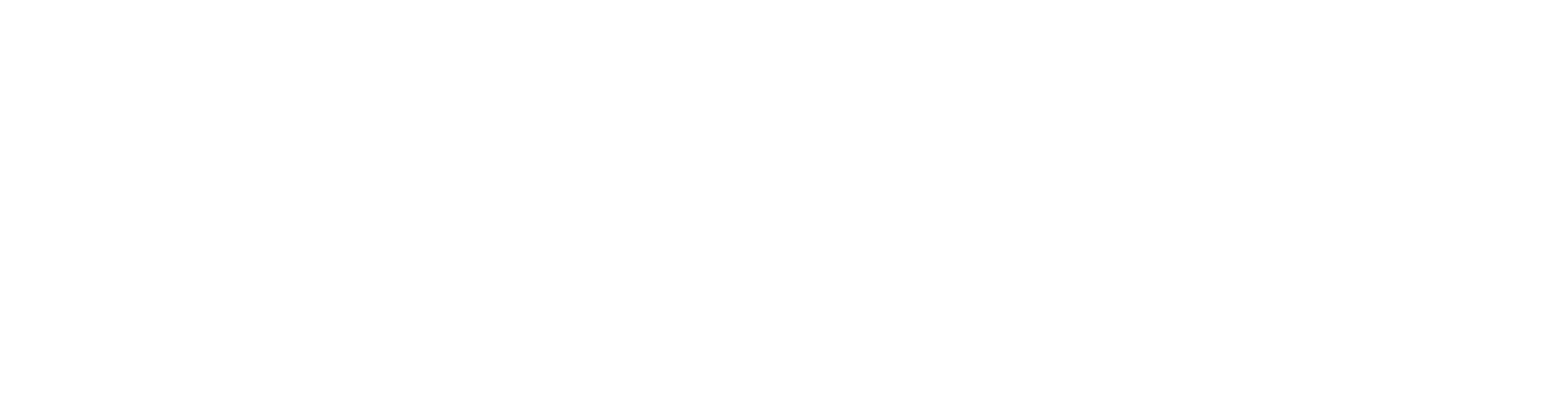 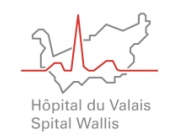 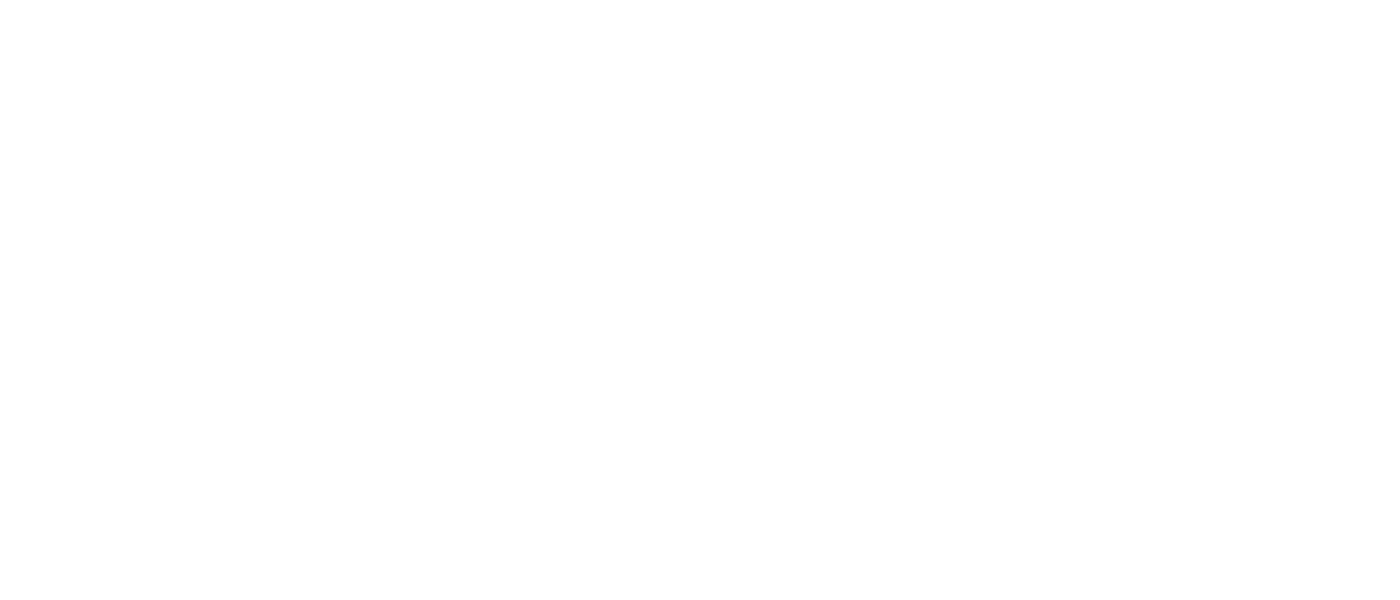 Le dépistage
But: 
Rechercher une cause médicale de la prise de poids
Détection des complications
Dépendra de: 
la présence de signes évocateurs ou de facteur de risque chez notre patient
l’existence d’un test fiable, disponible, économique
la fréquence de la maladie/complication recherchée
la disponibilité d’un traitement efficace, reconnu chez l’enfant 
Permet l’introduction d’un traitement (médicamenteux ou non)
Permet d’adresser le patient à un spécialiste si nécessaire
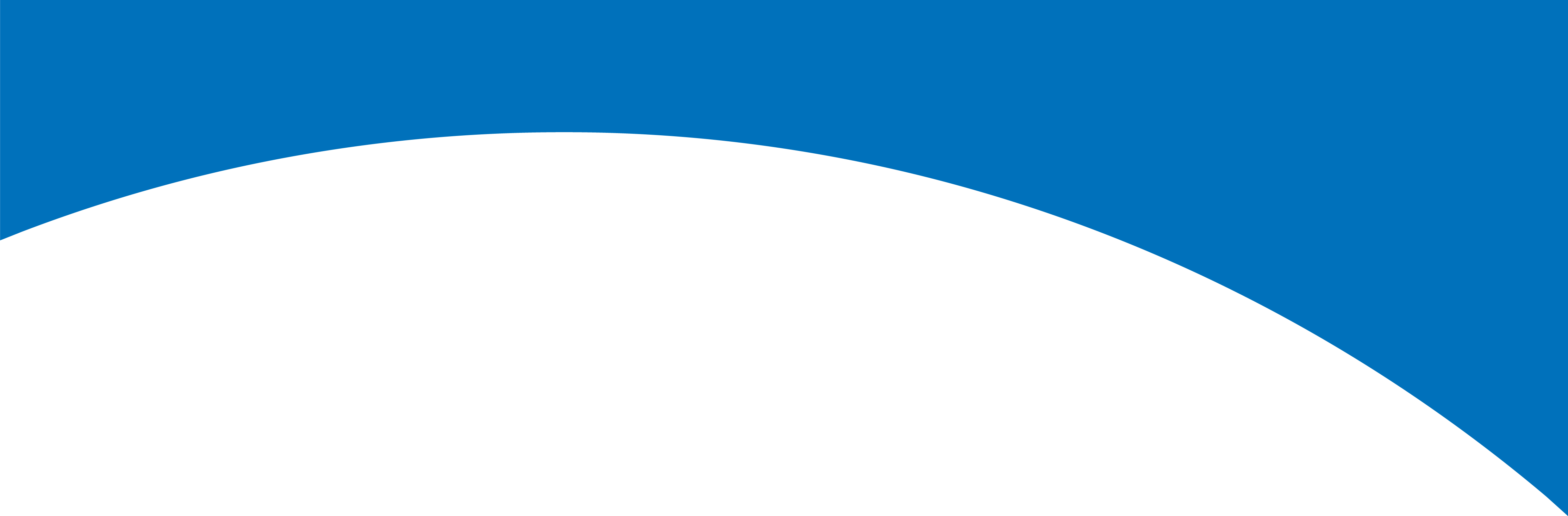 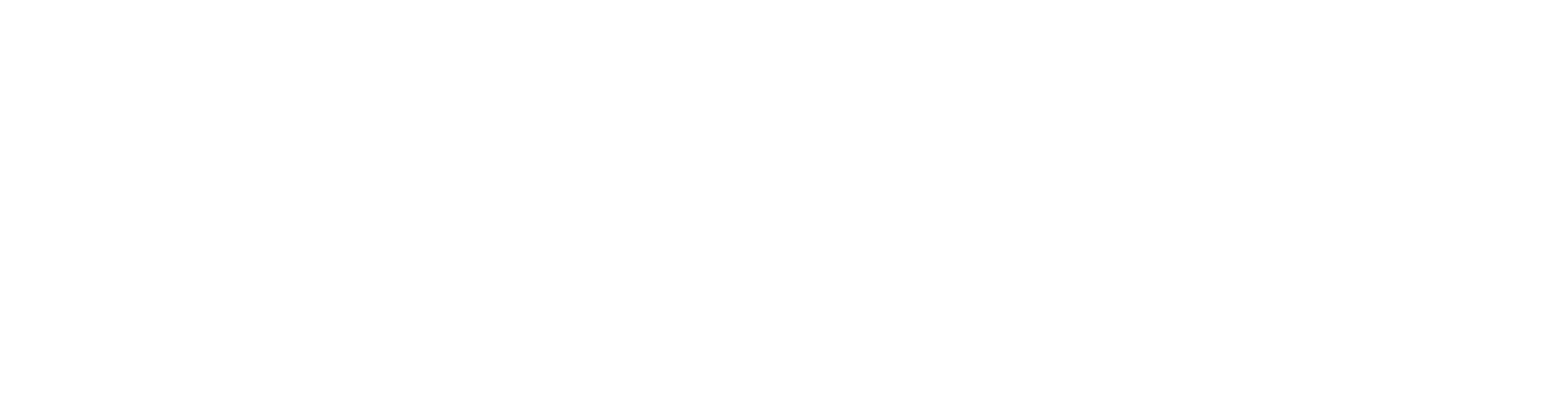 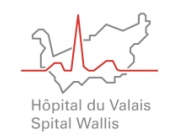 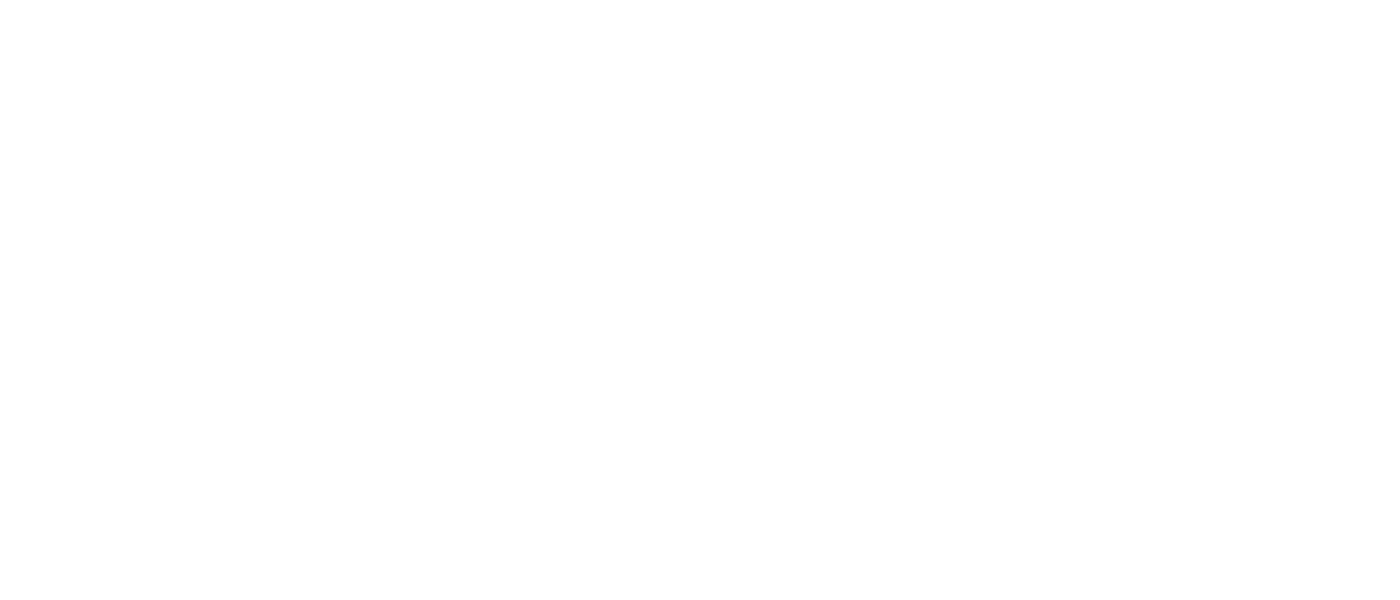 Etude de cohorte
774 nouveaux patients qui ont consultés entre janvier 2008 et août 2012 
 Consultation Contrepoids, HUG
 Exclusion des patients de poids normaux (n=8)
 Age: 1.7 - 17.9 ans, moyenne 11.1±3.0

 But: Prévalence des complications (anamnèse, status et examens complémentaires)
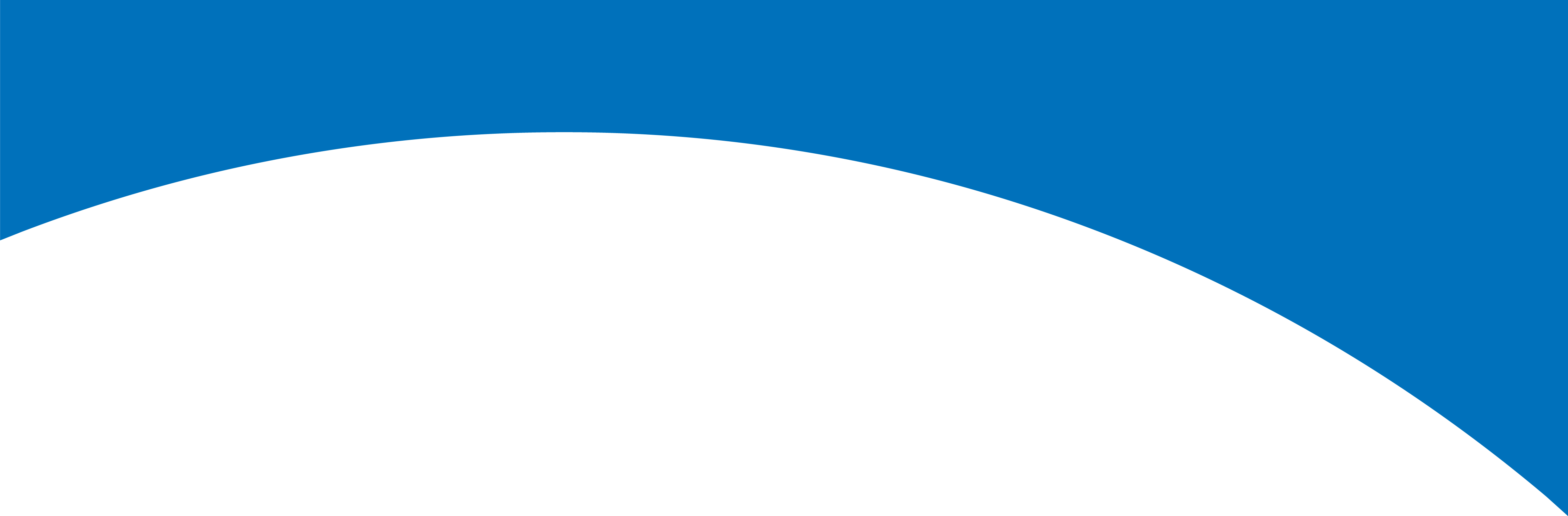 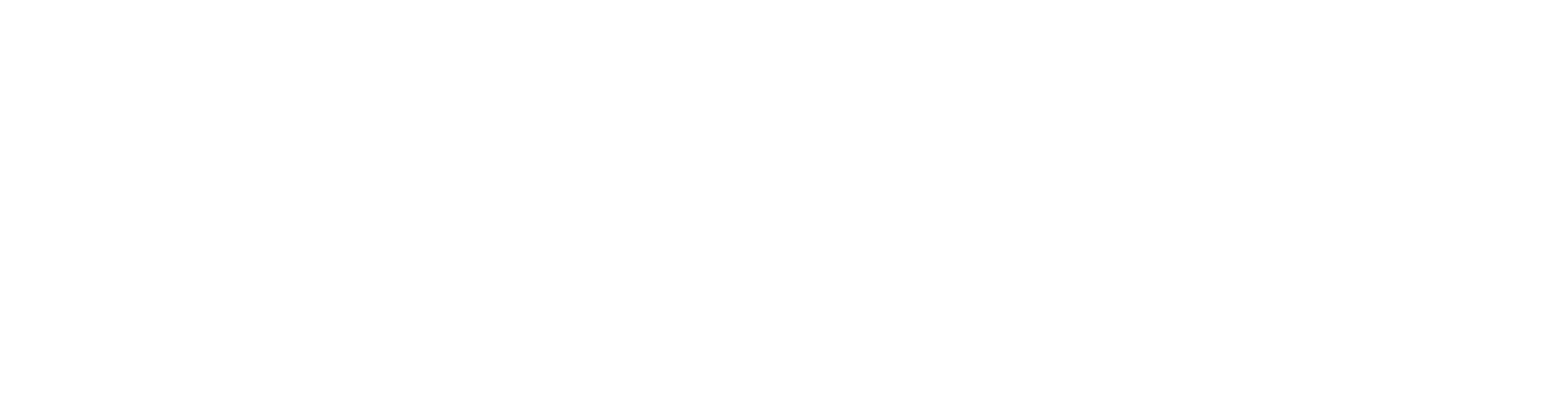 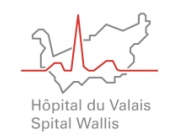 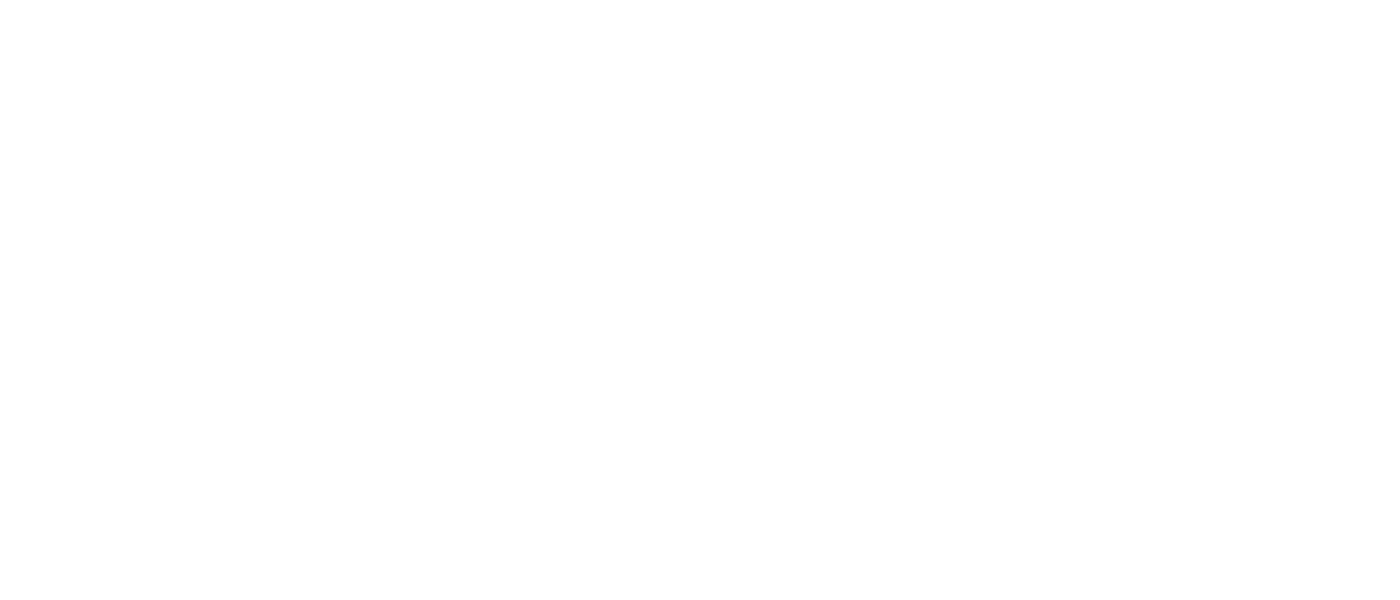 Dépistage des causes
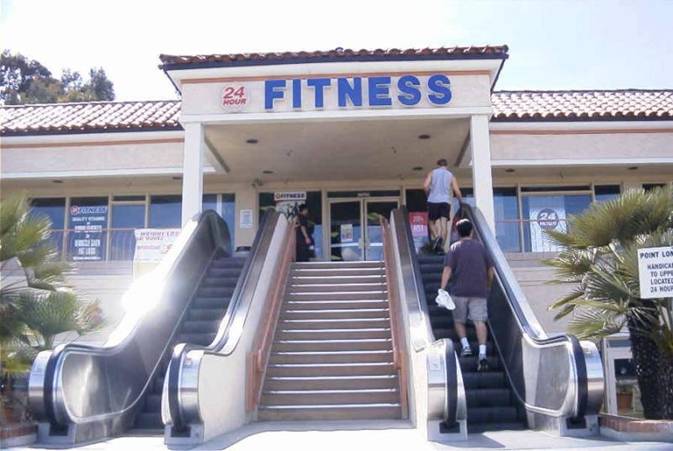 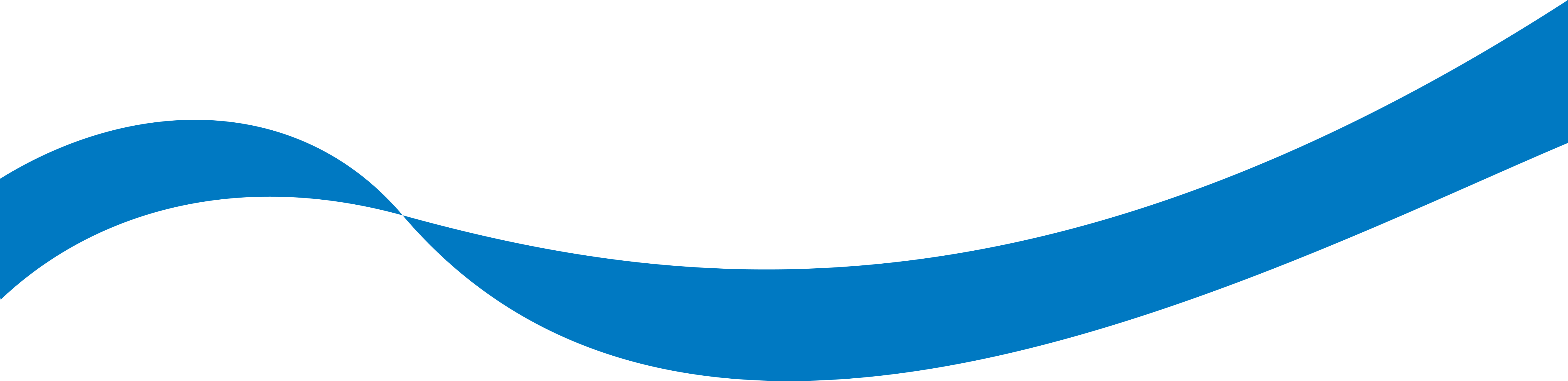 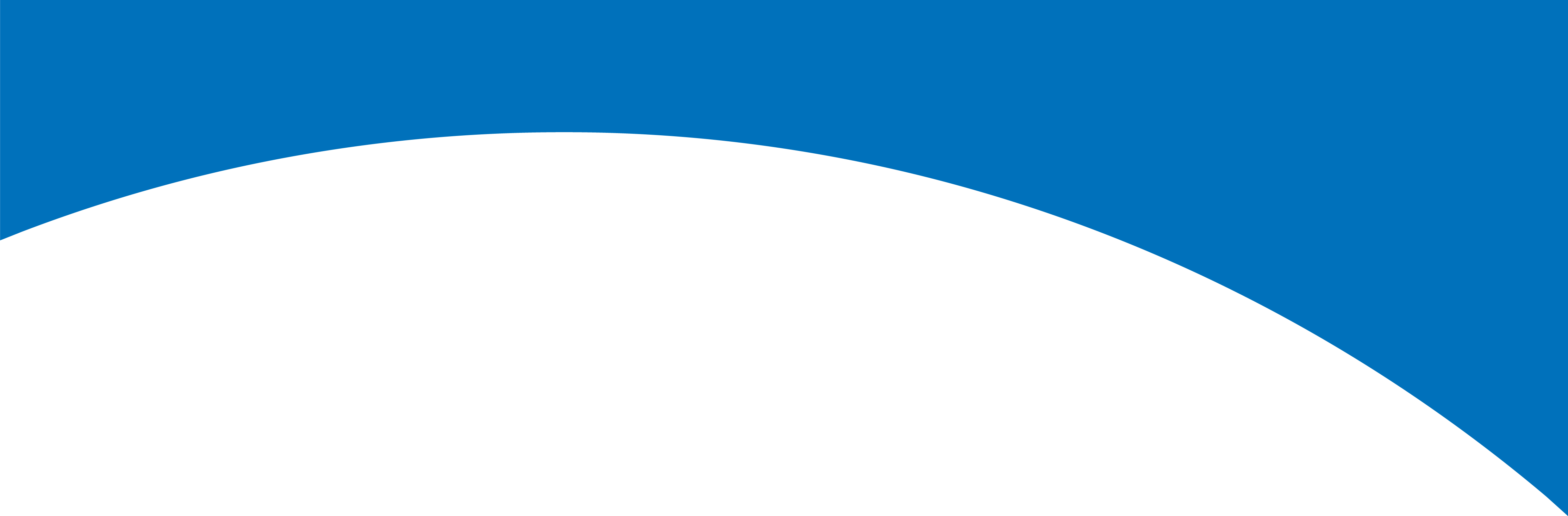 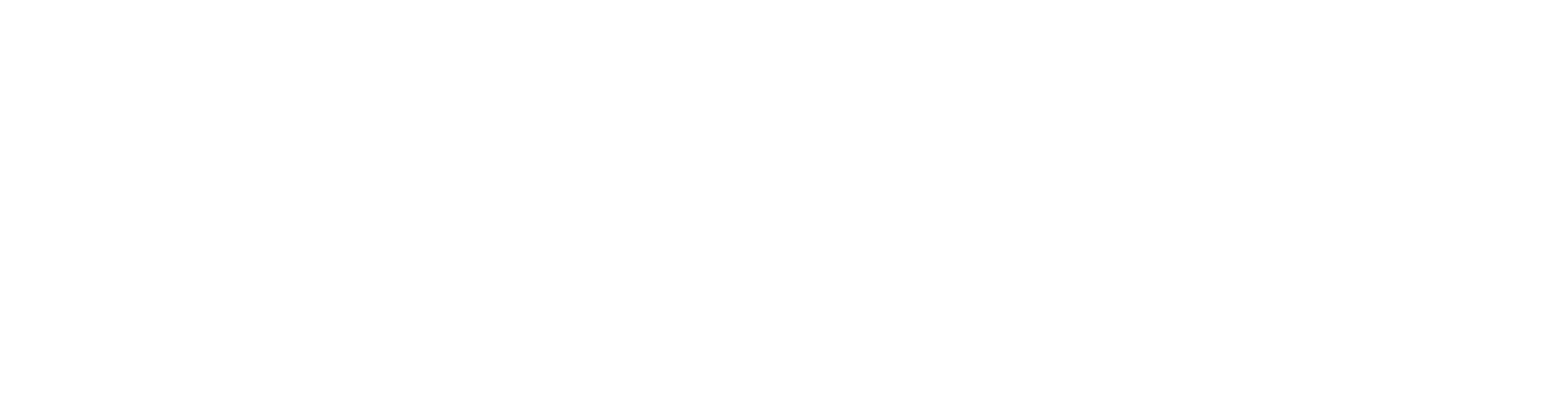 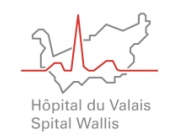 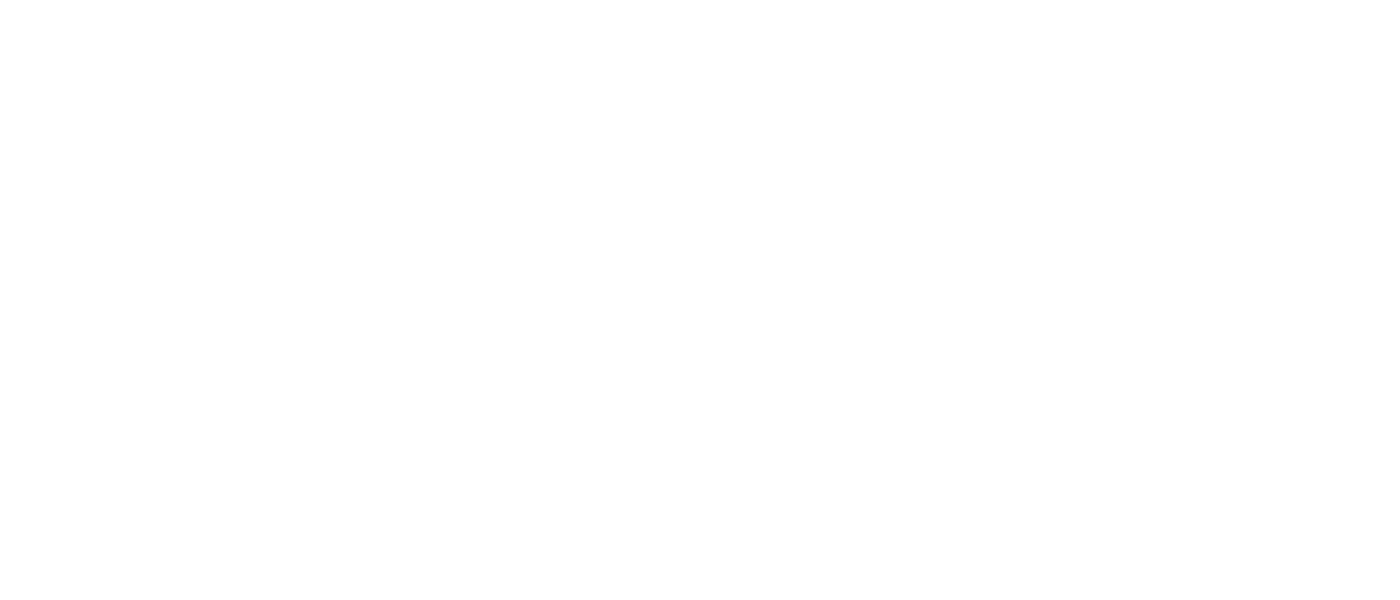 Causes
Environnementales: 
Manque d’activité physique
Alimentation excessive et déséquilibrée
Boissons sucrées
	Prise en charge ciblée sur le comportement

Médicamenteuses: corticoïdes, antiépileptiques, neuroleptiques

Génétiques: 
2 parents obèses: enfant obèse 80 % des cas 
Quelques rares mutations identifiées (MC4R; Récepteur à la leptine)
Susceptibilité génétique
		Pas de tests de dépistage de routine 
		Pas de traitement possible (sauf pour leptine)
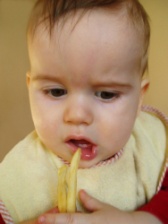 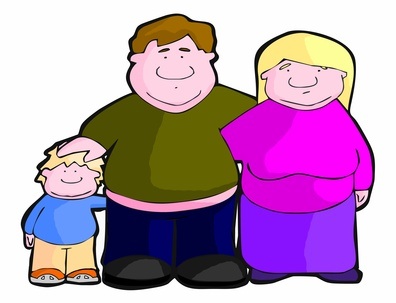 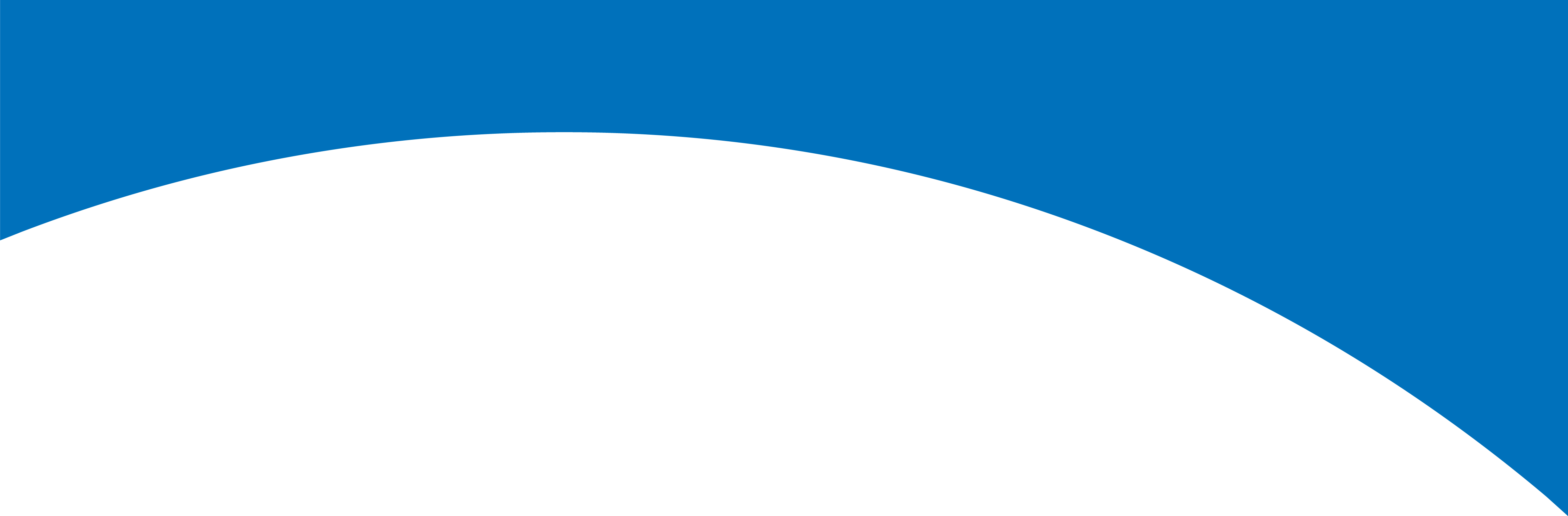 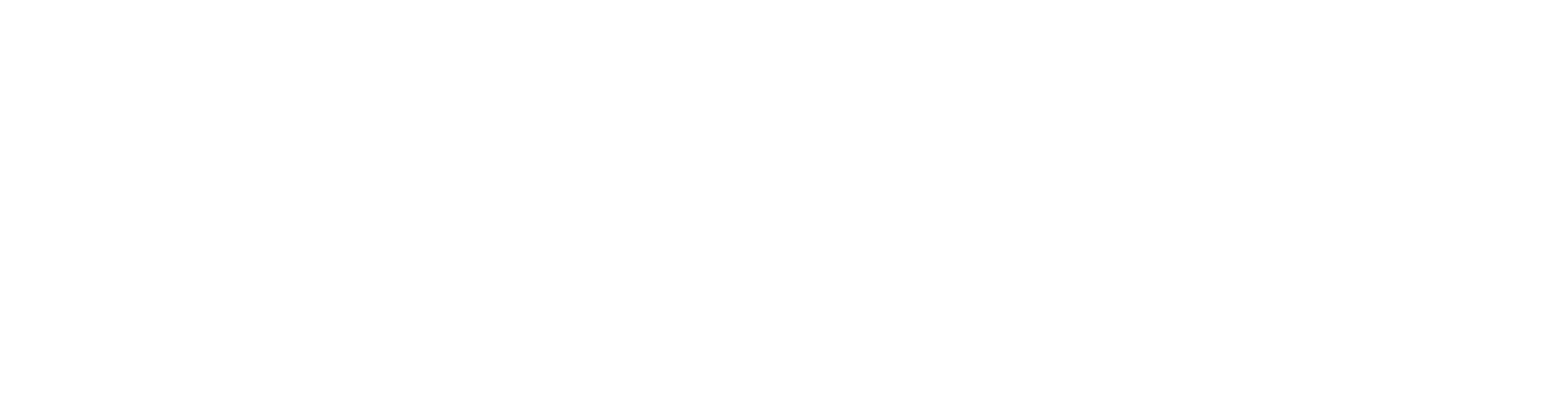 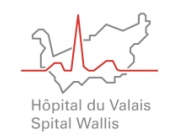 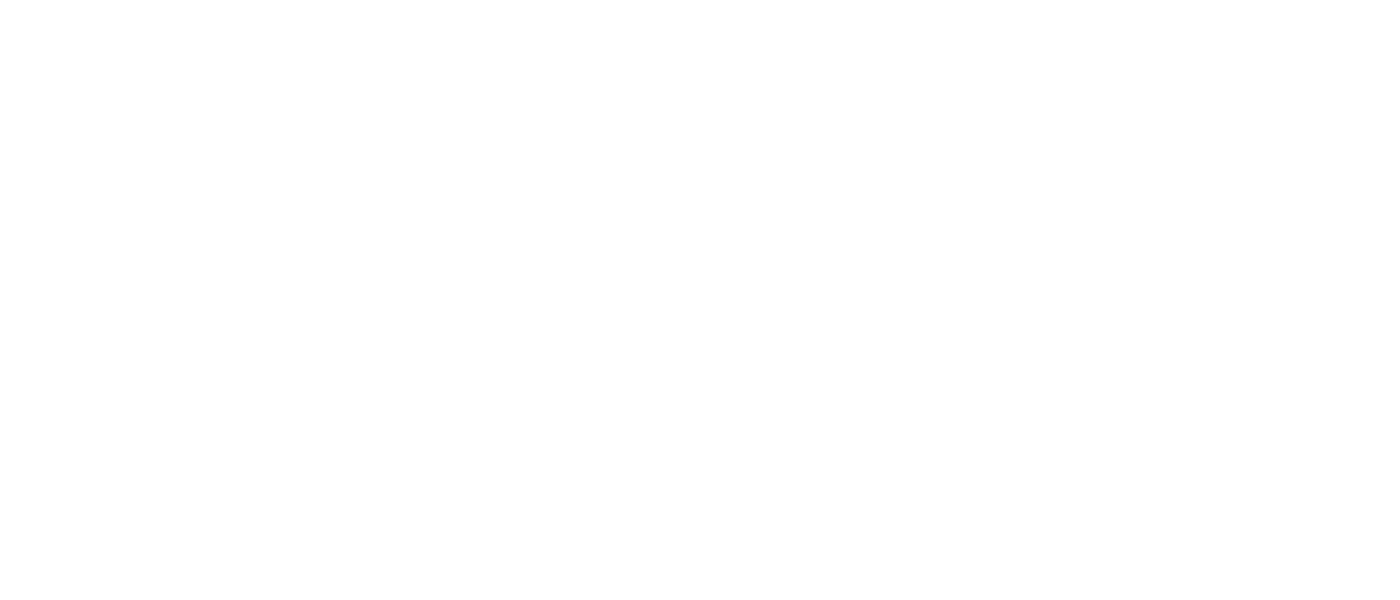 Causes
Anomalies génétiques ou moléculaires: 
 syndrome de Prader-Willi
 syndrome de Bardet-Biedl
 syndrome de Cohen …
Analyses génétiques si suspicion clinique
Prise en charge ciblée (restriction calorique, hormone de croissance, école spécialisée,…)

 Maladies endocriniennes : 
 hypercorticisme 
 hypothyroïdie
 déficit en hormone de croissance 		
        Tests diagnostiques disponibles avec prise en charge spécialisée
        Traitements disponibles
[Speaker Notes: Génétique: prise de poids précoce, avec hyperphagie.]
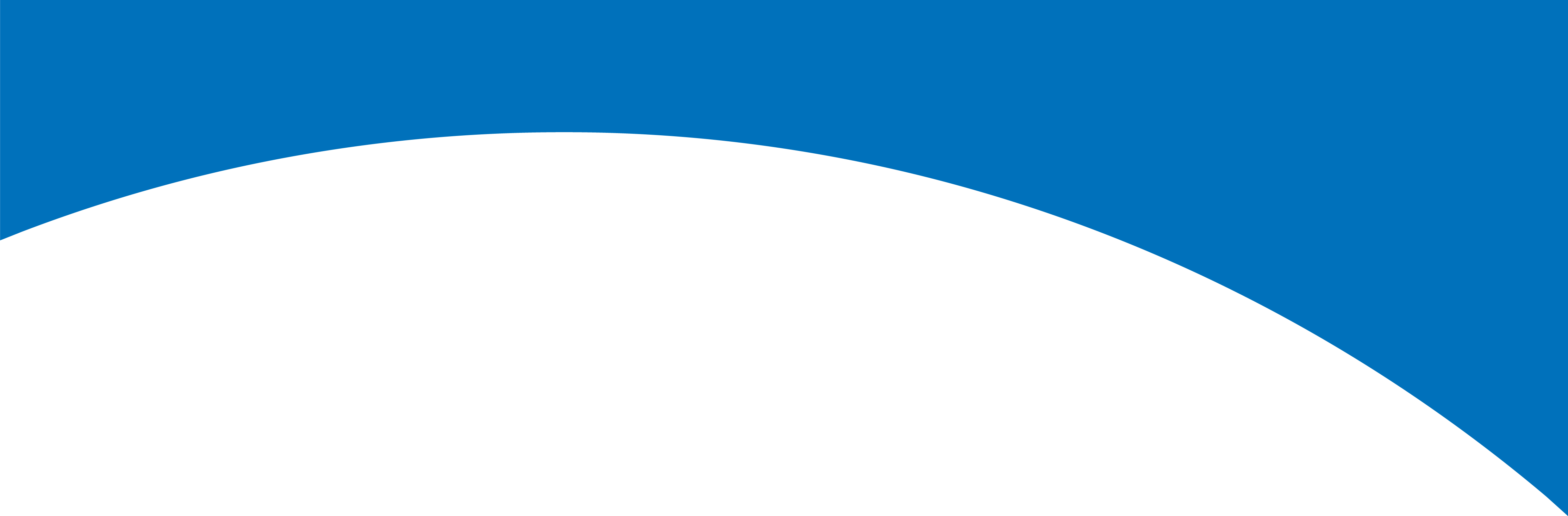 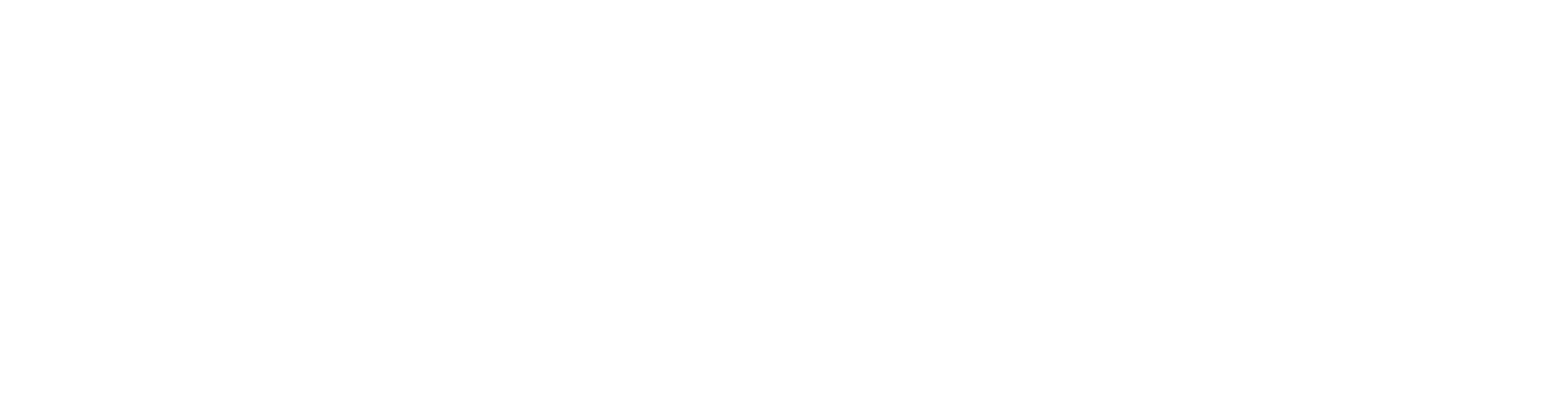 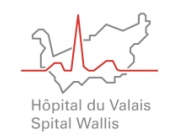 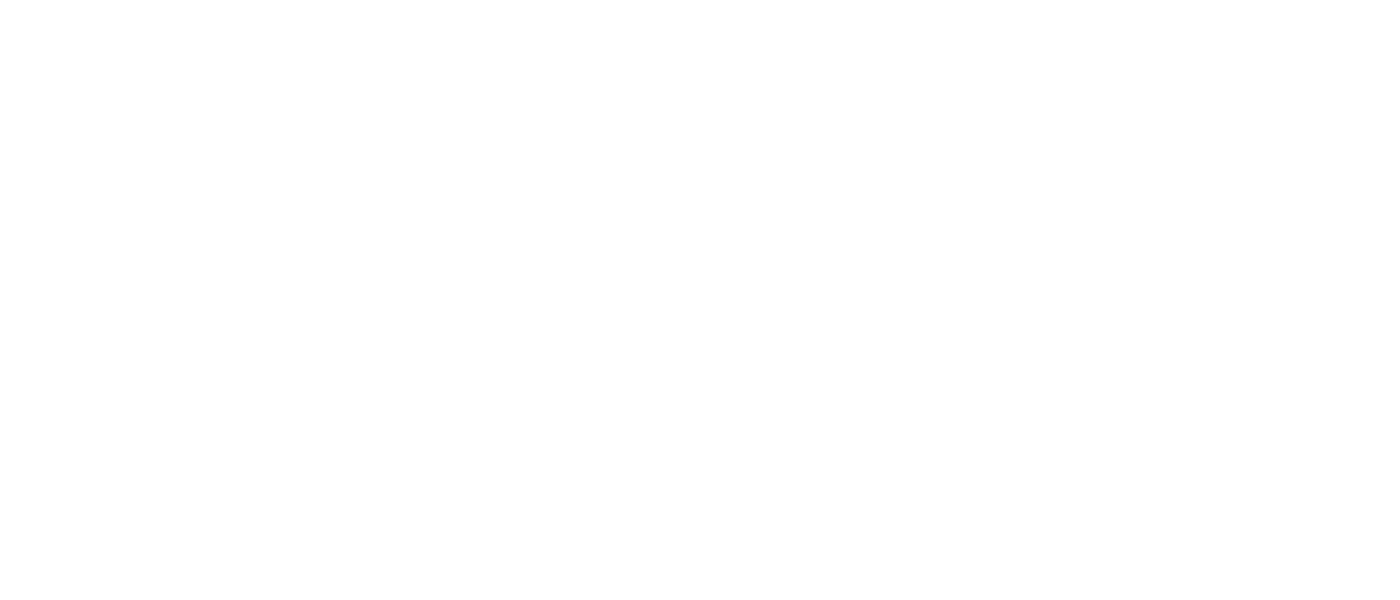 Causes
Hypercorticisme:
 Signes cliniques: vergetures pourpres, cassure courbe de croissance, obésité androïde, hirsutisme,… 
 Examens complémentaires: 
 cortisol salivaire à 8h, 16h et 24h ou
 cortisol urinaire de 24h

 Hypothyroïdie:
 Signes cliniques: goitre, cassure courbe de croissance, prise de poids excessive, fatigue, … 
 Examens complémentaires: 
 TSH 
 Si 4-10 mU/l: TSH, T4 libre après 4-6 mois
 Si >10 : AC anti-thyroperoxydase, US de la thyroïde
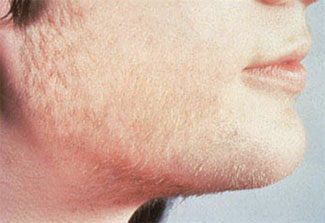 [Speaker Notes: Cortisol salivaire doit être suprimé à 24h, si non signe de Cushing
le dosage urinaire et salivaire mesure le cortisol libre (alors que le sanguin le cortisol total). C’est bien d’avoir le cortisol libre car ne dépend pas des protéines de liaisons. Dans le sang, un cortisol « élevé » peut simplement témoigner de protéines de liaisons élevées mais sans être en lien avec un hypercorticisme.]
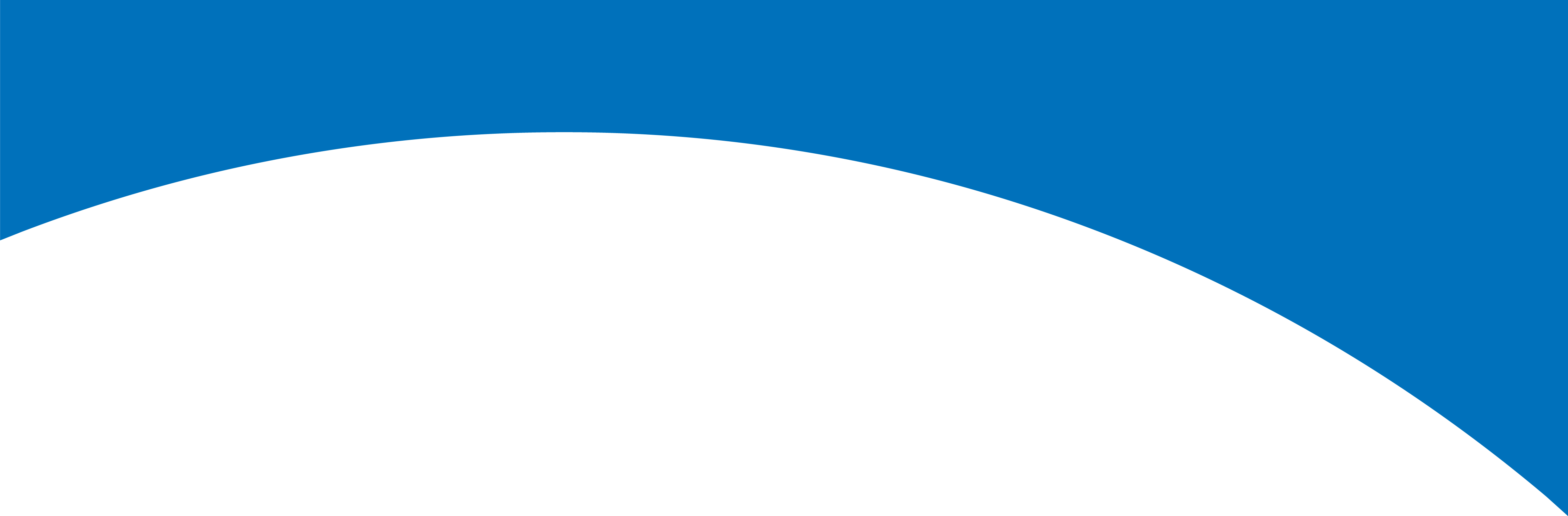 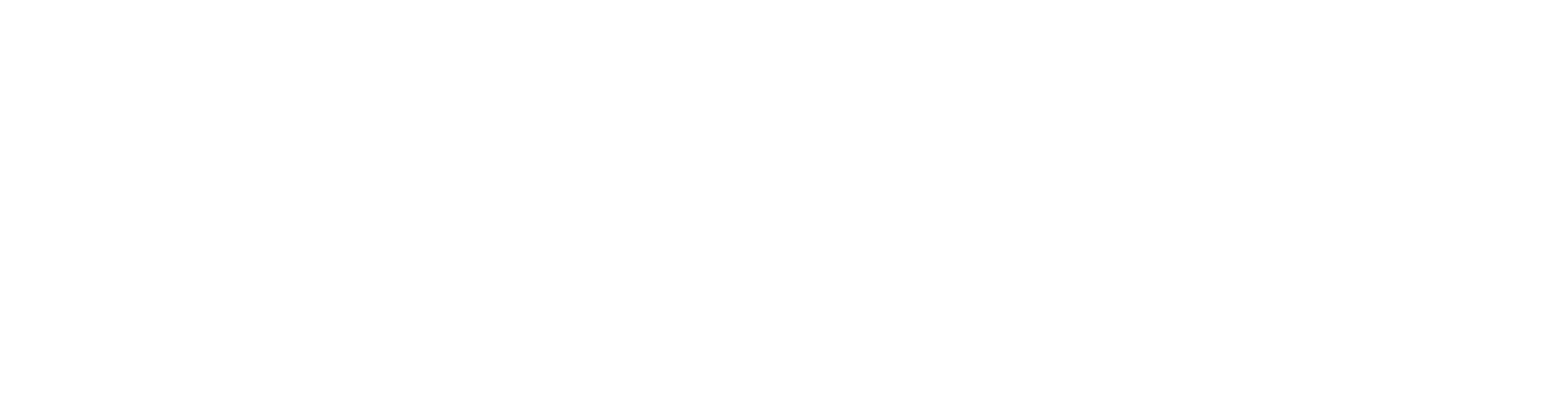 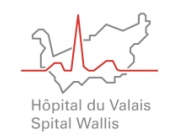 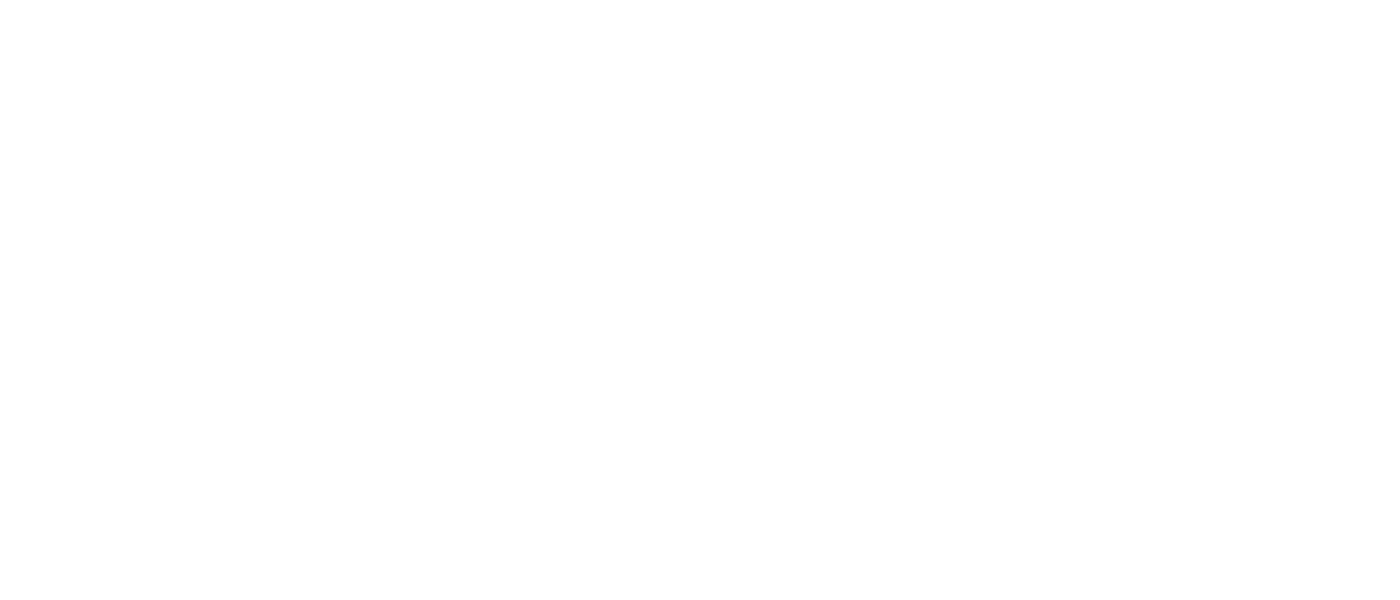 Dépistage des complications
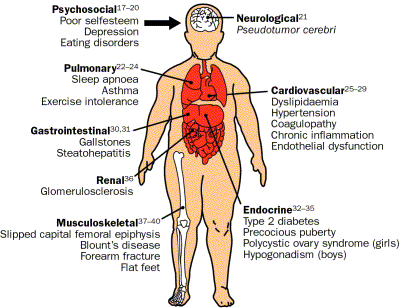 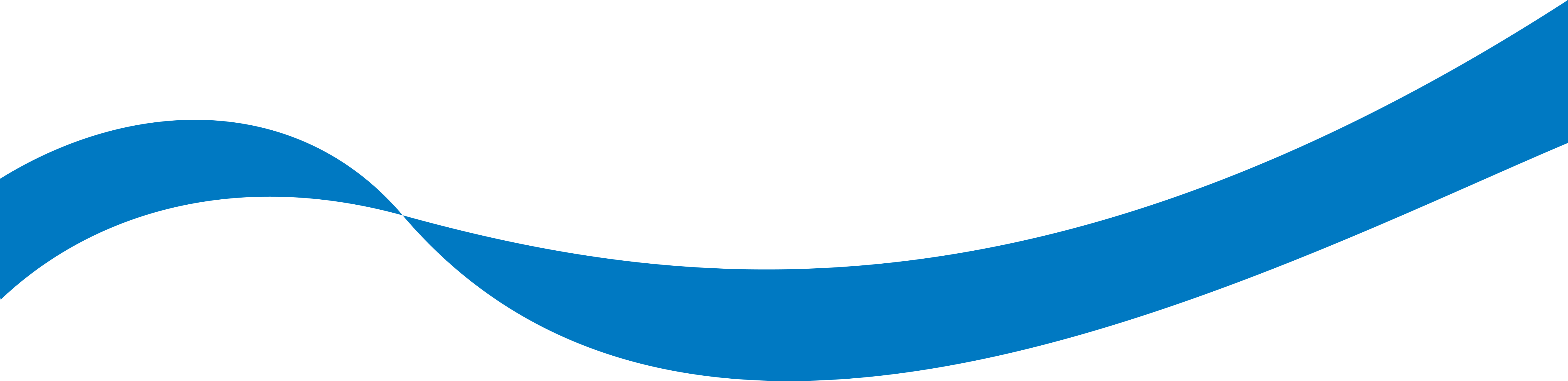 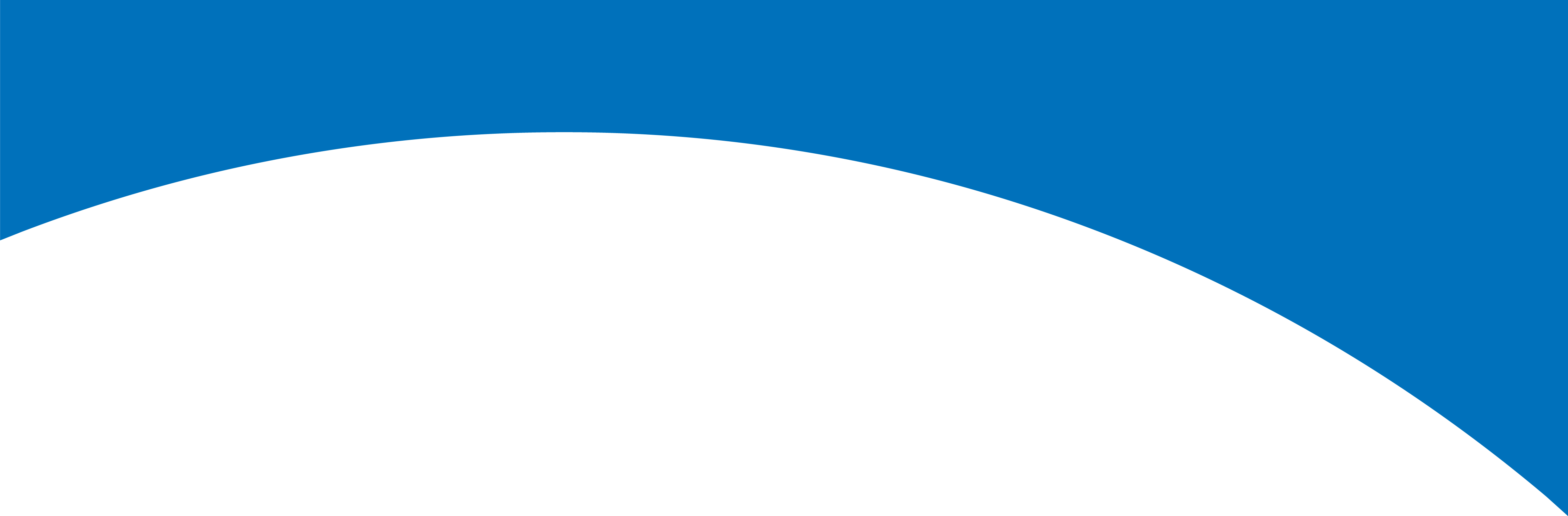 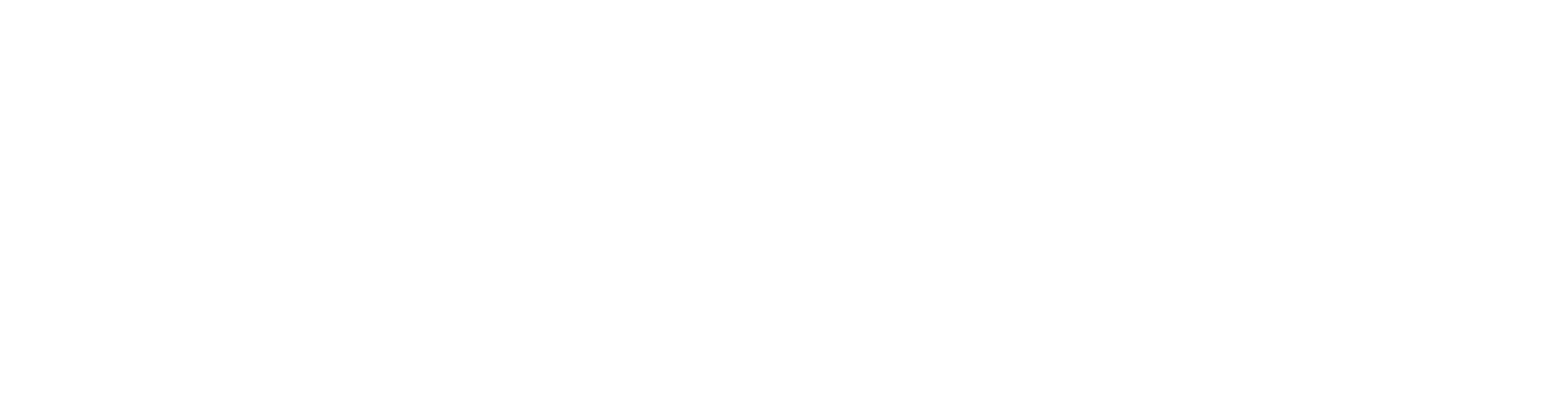 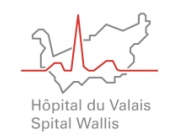 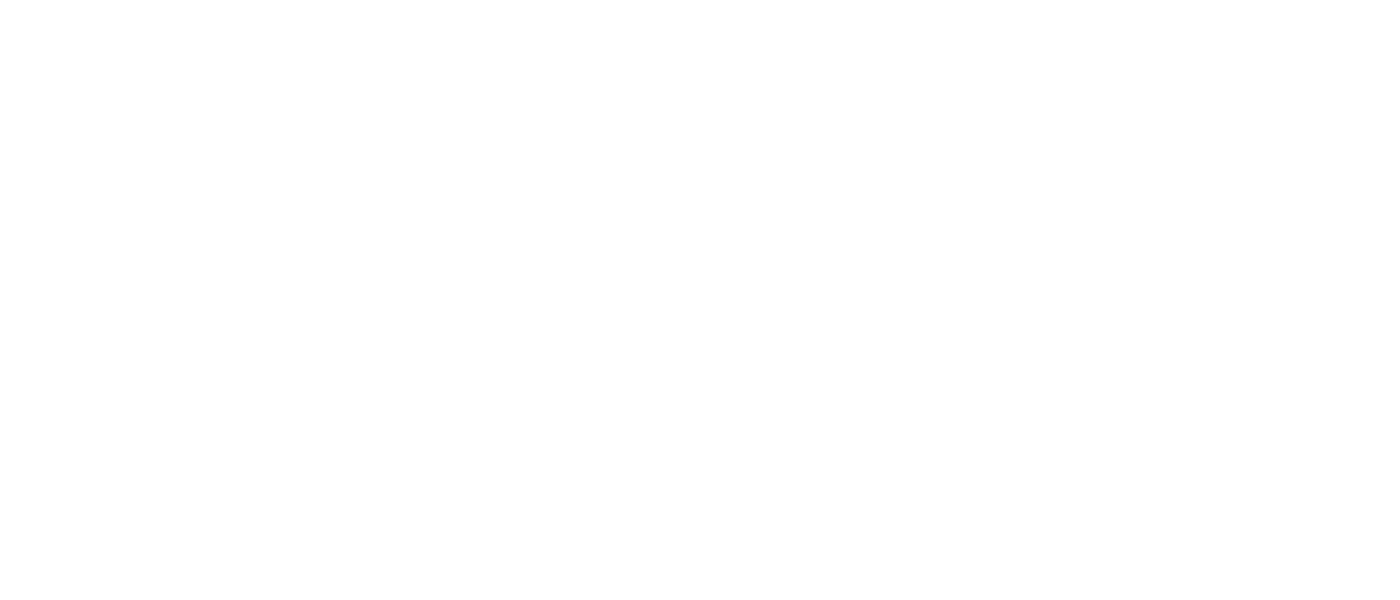 Intolérance au glucose
25% des enfants et 21% des ados obèses ont une intolérance au glucose
4% des adolescents obèses sont diagnostiqués avec un diabète (en augmentation)
30% des nouveaux cas de diabète chez les 10-20 ans est un T2DM
Cohorte: 
4% d’intolérance au glucose
7% de diabète
33% d’hyperinsulinémie ou de résistance à l’insuline
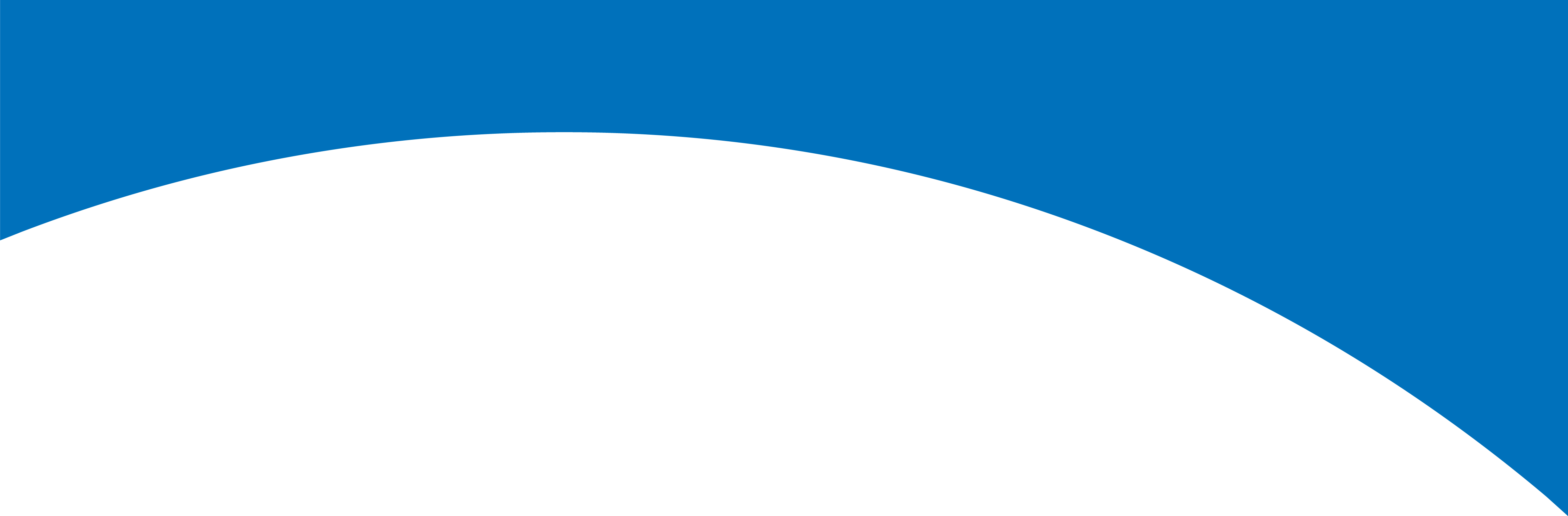 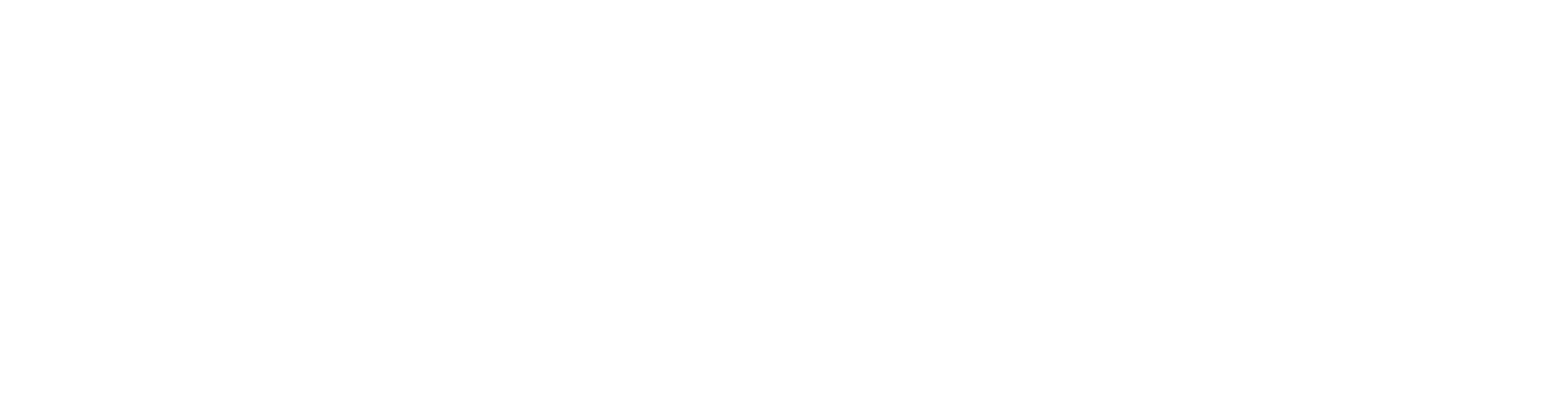 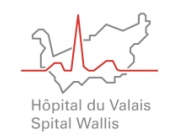 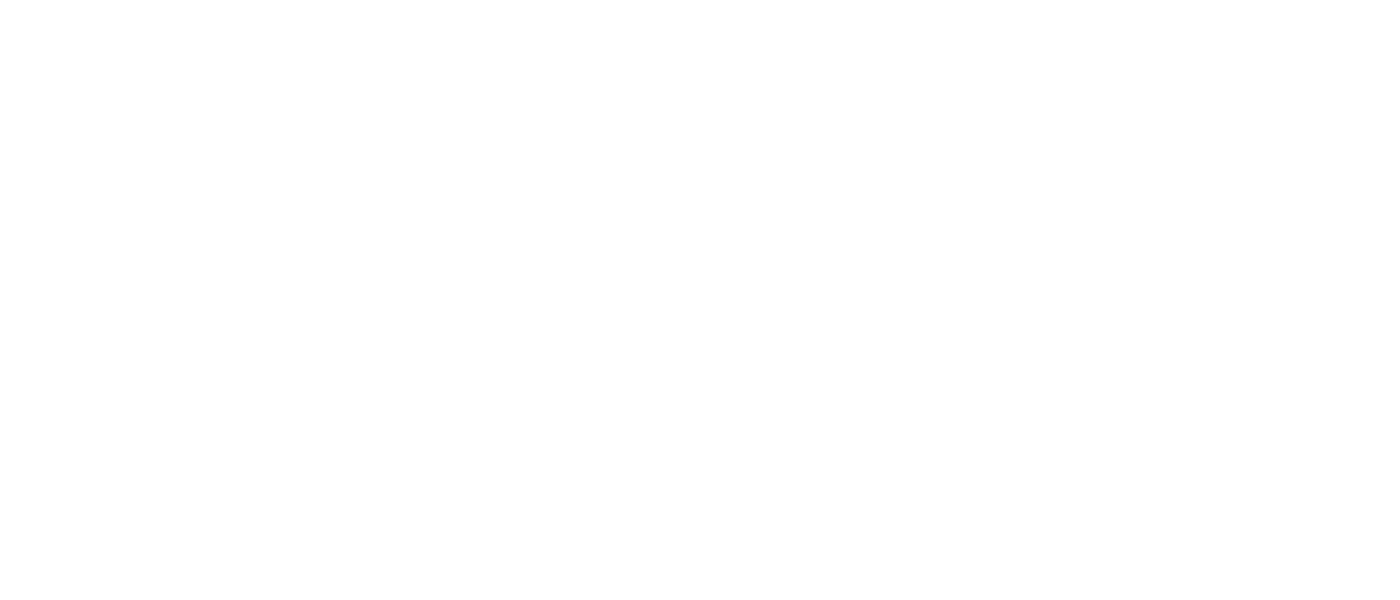 Status et Examens
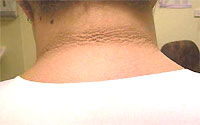 Cohorte: 
 20% d’acanthosis nigricans
 AN: corrélée à RI dans 44% des cas
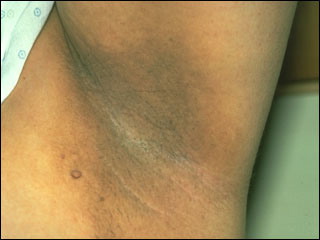 Résistance à l’insuline (RI): 
Index HOMA = (glycémie mmol) x (insuline mU/ml) / 22.5     
 La valeur HOMA dépend de l’âge et du stade pubertaire mais une valeur > à 4.0 est toujours pathologique
 Une insulinémie à jeun > 15 mU/ml doit aussi nous faire suspecter une RI

Intolérance au glucose (ou pré-diabète): 
 Glycémie à jeun entre 5.6 et 7 mmol/l  ou entre 7.8 et 11 à 2h de l’OGTT

Diabète de type 2 : 
 Glycémie à jeun > 7.0 mmol/l ou une glycémie à n’importe quel moment (ou à 2h de l’OGTT) > 11 mmol/l
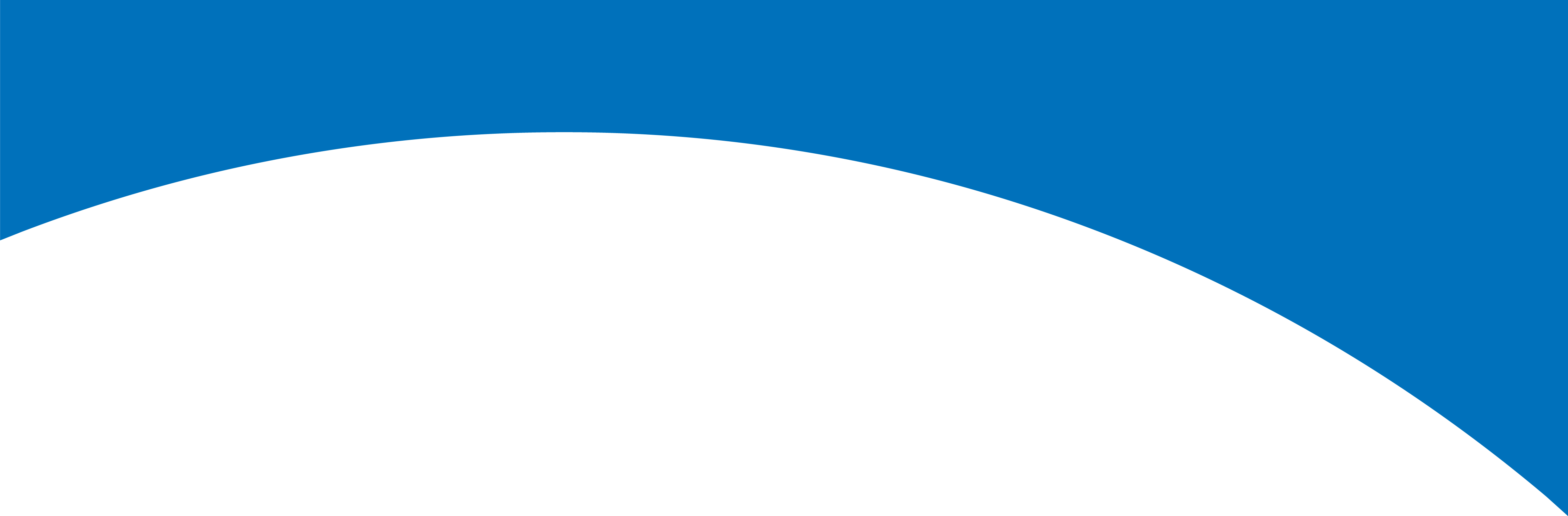 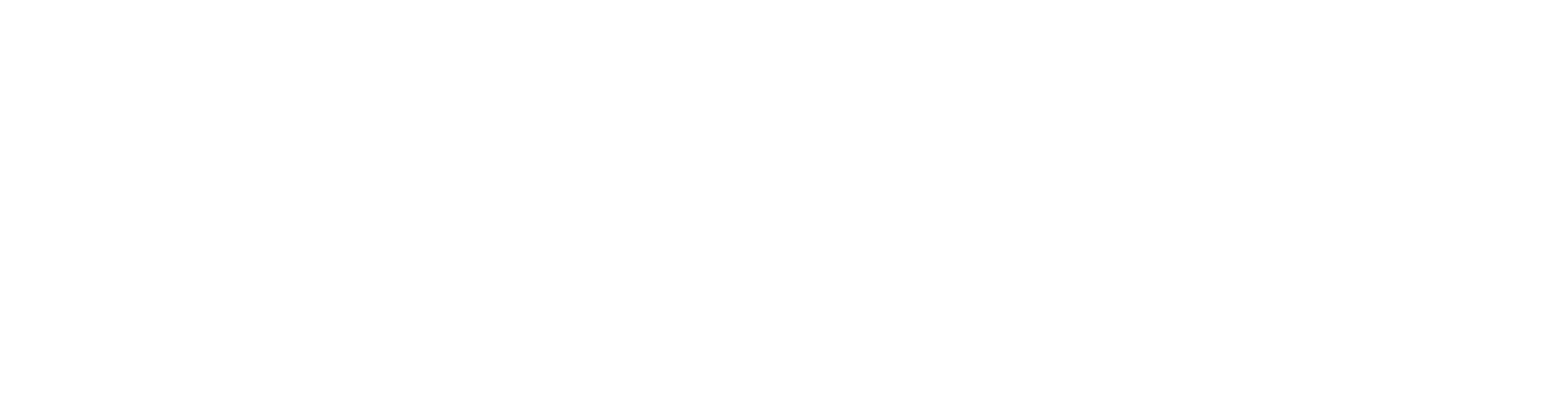 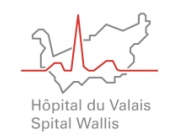 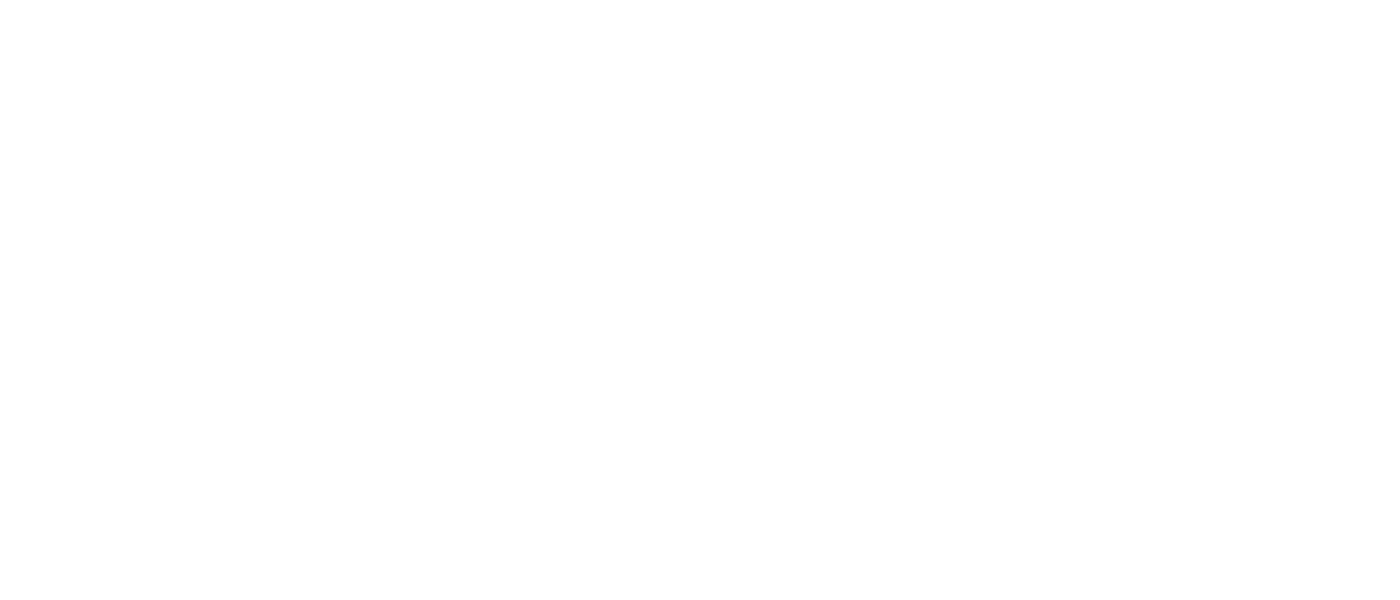 Indications pour une OGTT
Selon les critères de l’ADA:
	
Enfant avec IMC > P 90 et >10 ans (ou ayant débuté sa puberté) si présence d’au moins 2 des facteurs si dessous :

AF positive pour T2DM (1er ou 2ème degré)
Ethnie à risque (africaine, indienne, asiatique)
Présence d’une autre co-morbidité (NASH, HTA, dyslipidémie, acanthosis nigricans, PCOS, apnée du sommeil)
Si glycémie à jeun > 7 mmol/l
Si insulinémie à jeun > 15 µU/mL
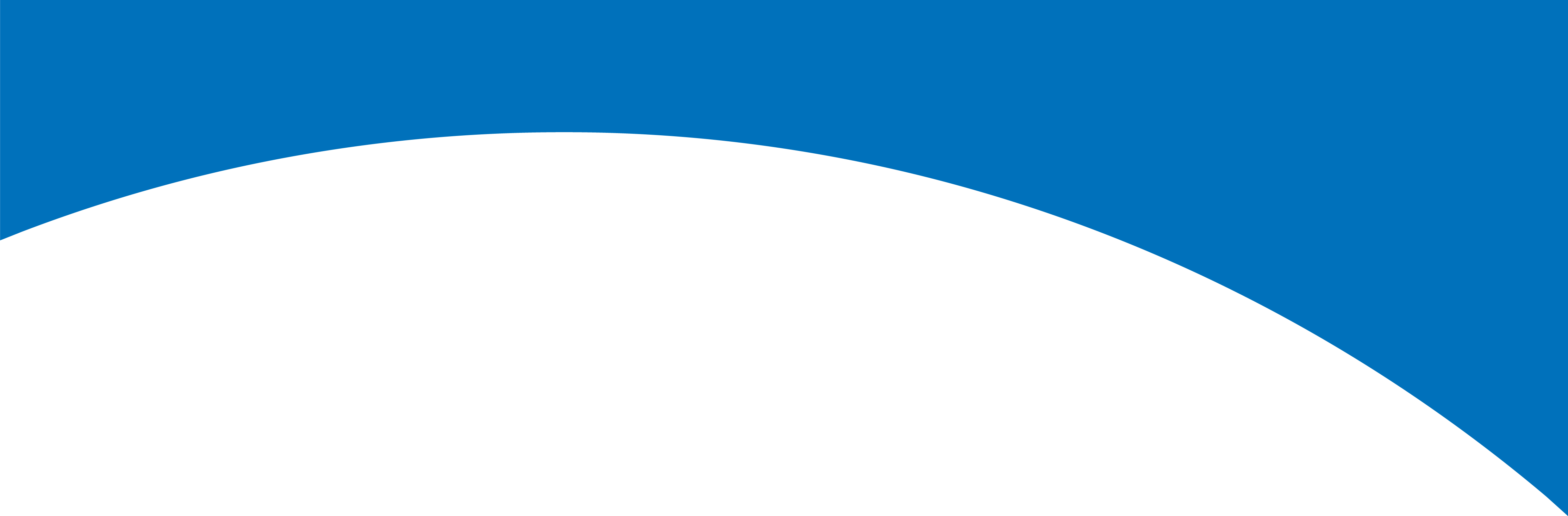 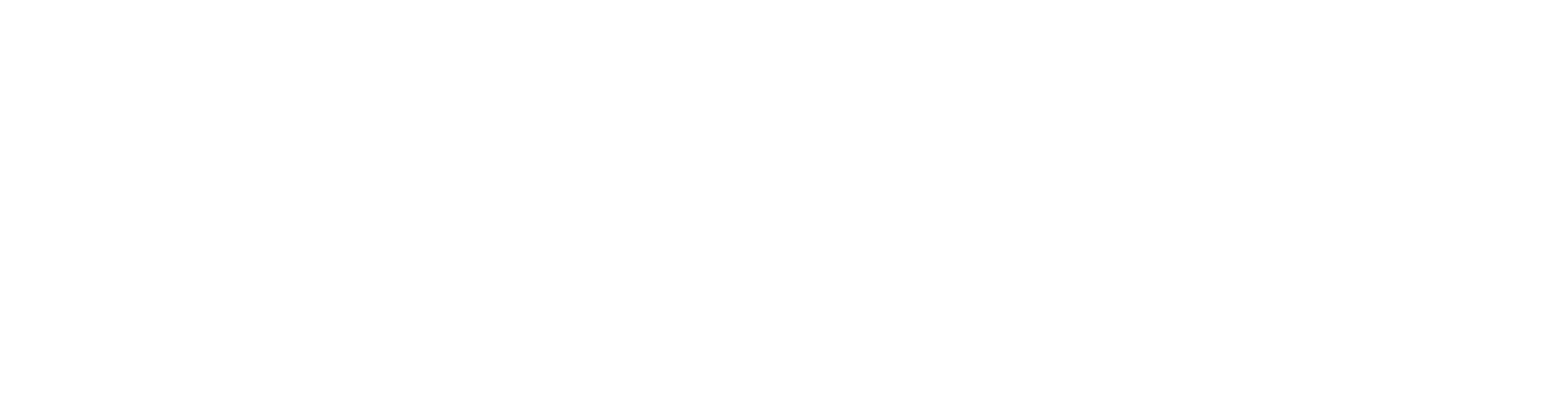 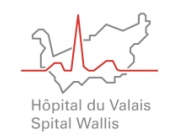 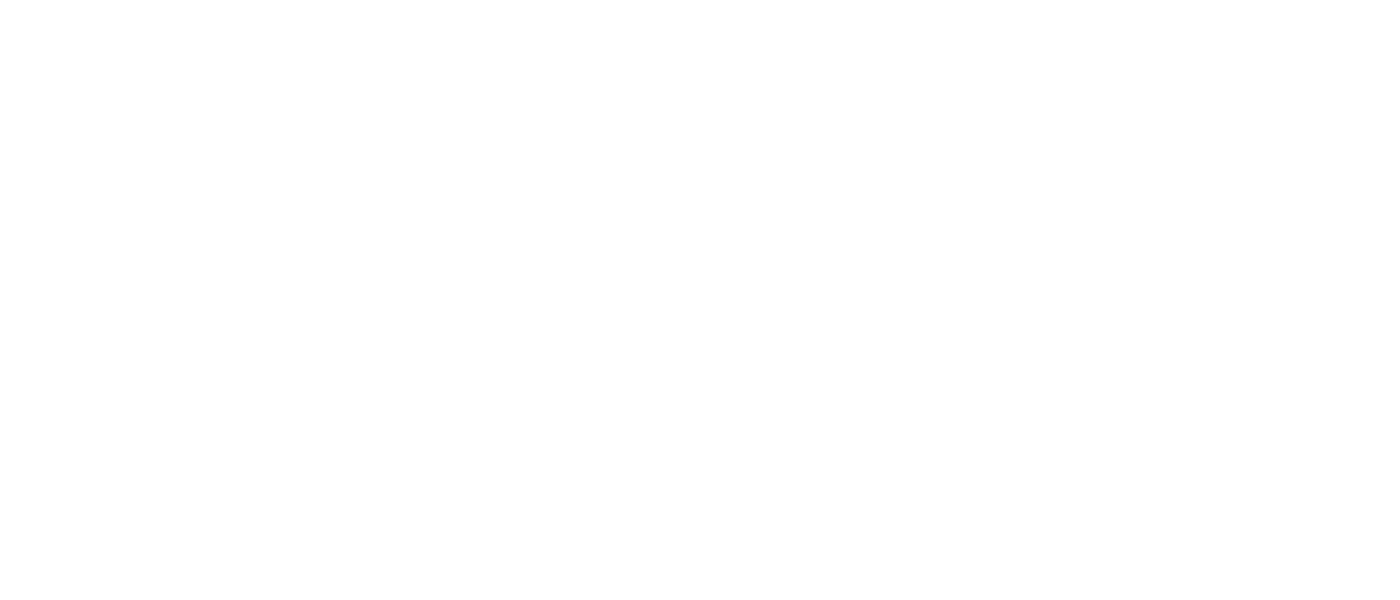 Dyslipidémies
Prévalence dans la population générale (National Healthand Nutrition ExaminationSurvey 1999-2006)
12-14% chez des jeunes avec IMC normal
22.3% si surpoids
42.9% si obèse
Type de dyslipidémie chez l’enfant obèse (Reinhert, 2004):
32% Triglycérides augmentés
13% LDL augmenté
5% HDL abaissé
Cohorte: total: 40%
23% HDL 
19% Cholestérol total 
13% LDL 
<1% TG
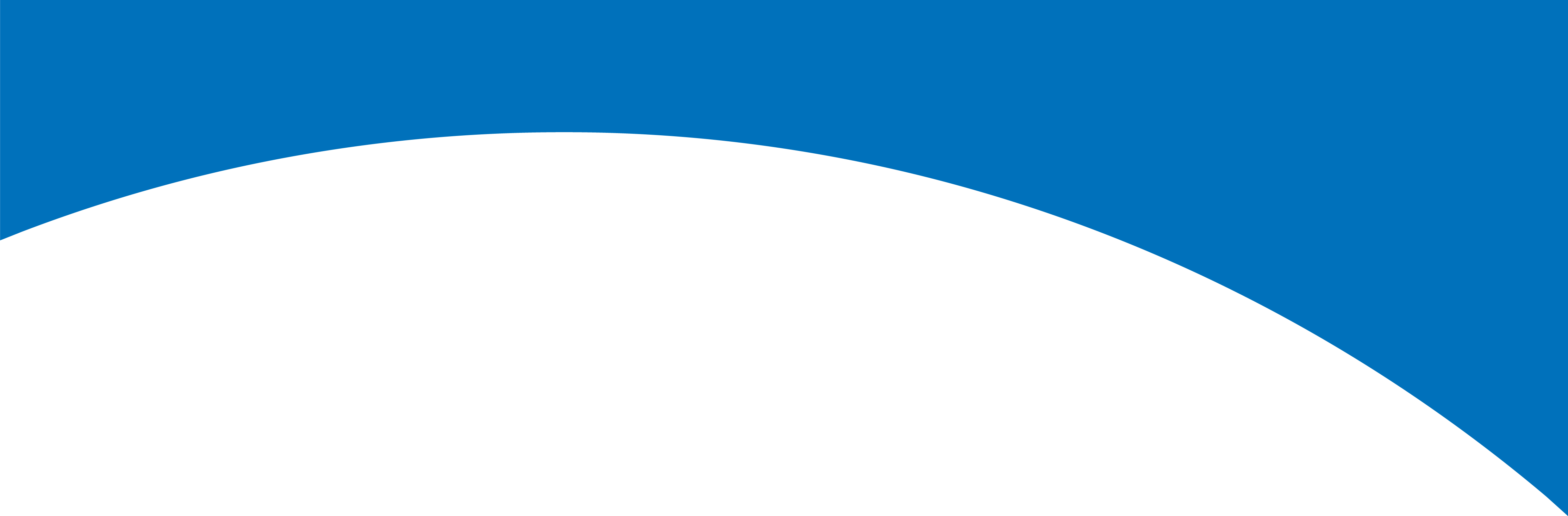 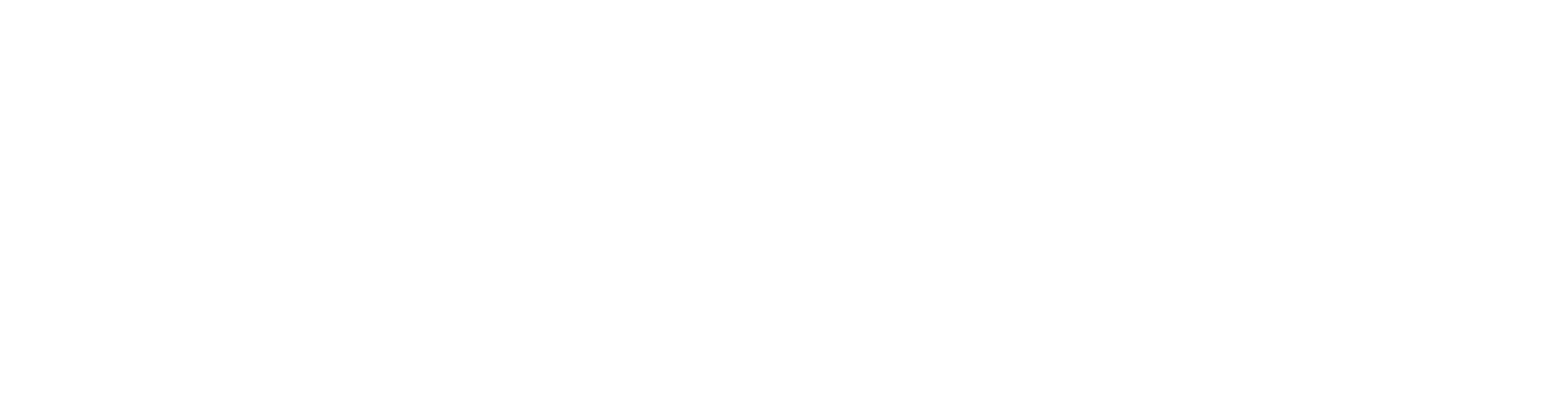 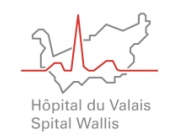 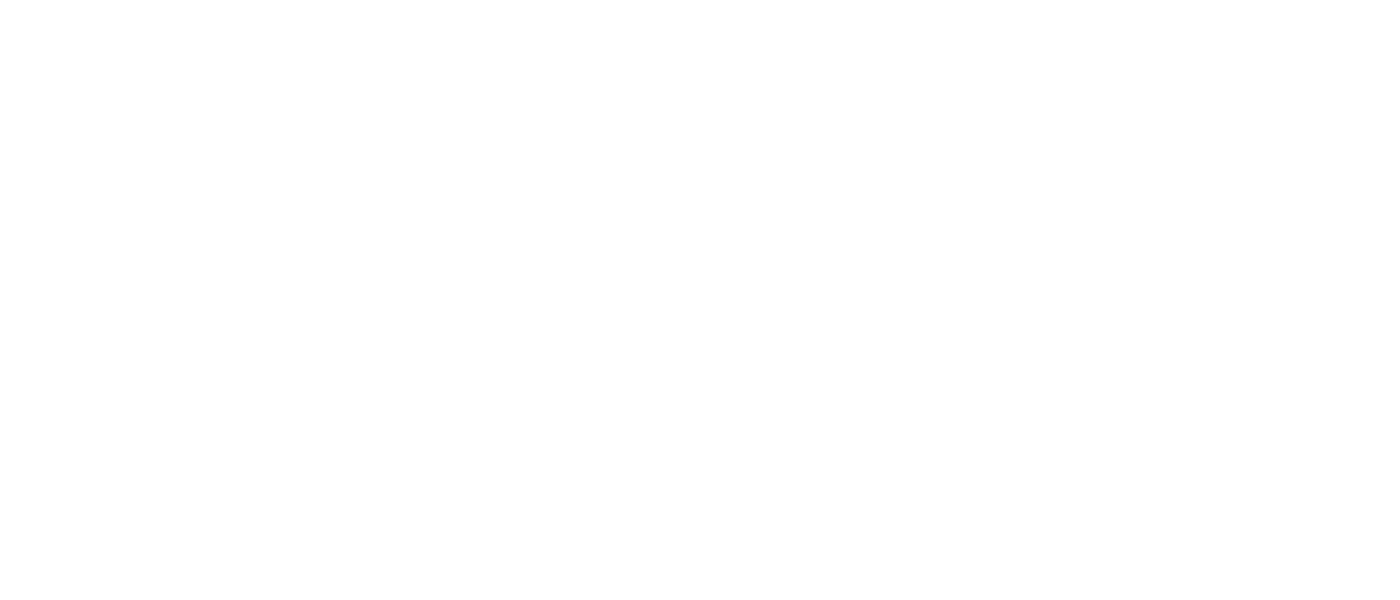 Dyslipidémies
Si LDL élevé (>4.1 mmol/l): 	Référer à un spécialiste
Exclure une hypercholestérolémie secondaire
Proposer un régime pauvre en acides gras saturés et riche en Omega 3 durant 6-12 mois
Evaluation vasculaire
Proposer un dépistage chez les parents
Recommandation de l’AHA pour le traitement: 
Considérer un traitement chez enfant > 8-10 ans après une période de 6-12 mois de régime si :
LDL > 4.90 mmol/l  ou
LDL > 4.10 mmol/l  et  histoire familiale positive pour athérosclérose précoce ou >2 autres facteurs de risque cardiovasculaires
		Statines en 1ère intention (McCrindleet al, Circulation 2007)
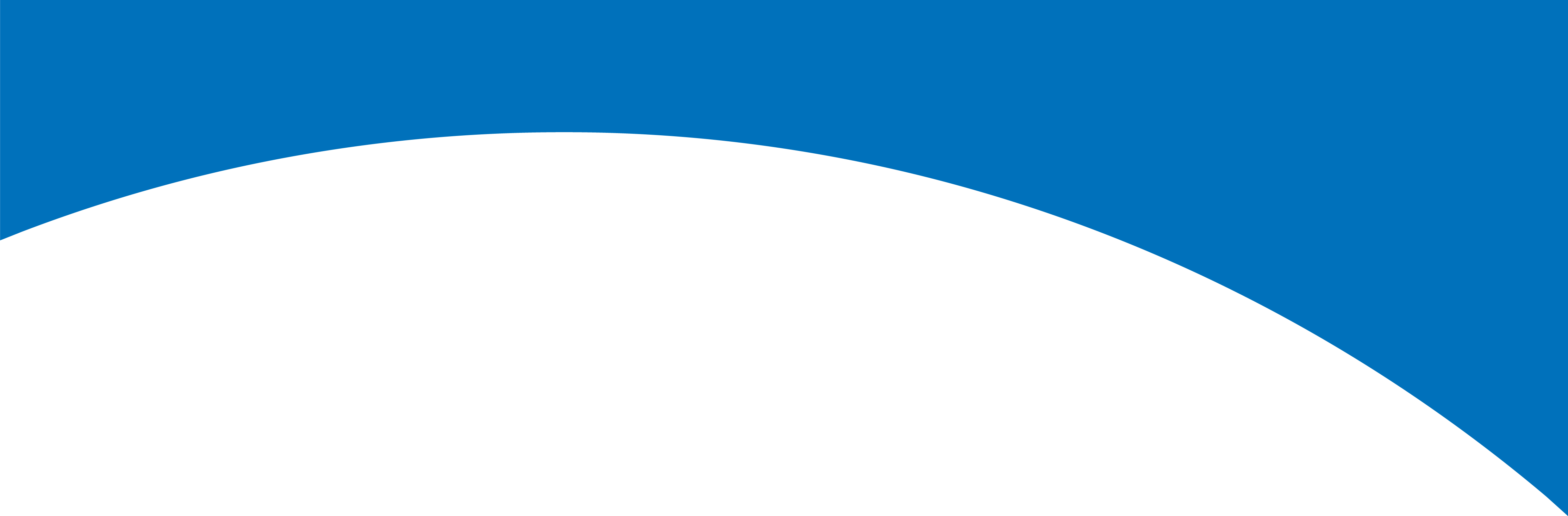 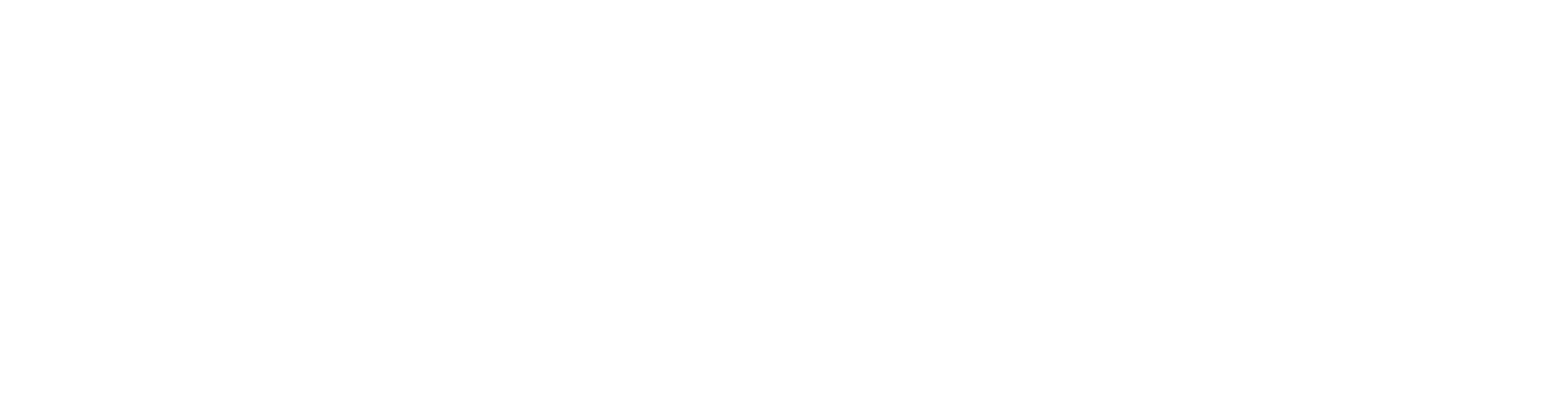 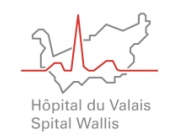 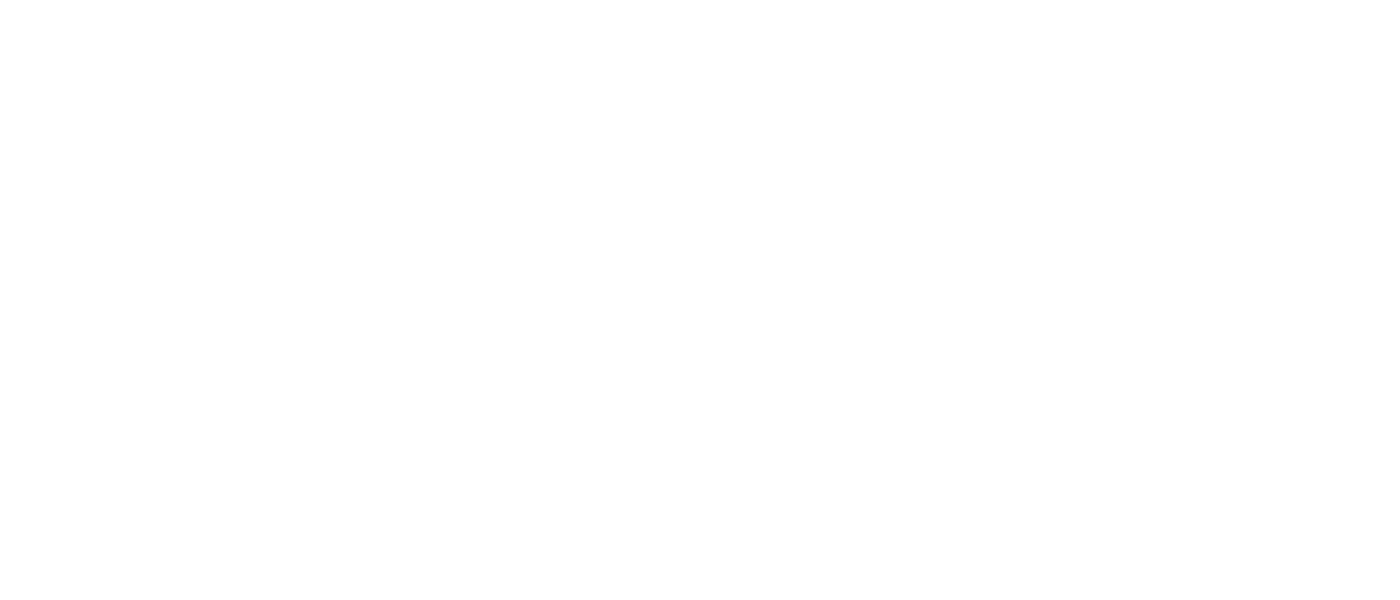 Complications digestives
Stéatose hépatique non-alcoolique (= NASH)
Accumulation de graisse dans le foie
Facteurs de risque: obésité, résistance à l’insuline et diabète.
Associé aux composants du syndrome métabolique (87% des NASH ont un Synd. Métab.)

Mécanisme: Hyperinsulinémie fait augmenter la lipolyse et le dépôt d’acide gras libres dans le foie	
Clinique: Hépatomégalie, acanthosis nigricans
 Asymptomatique ou léger inconfort abdominal et fatigue
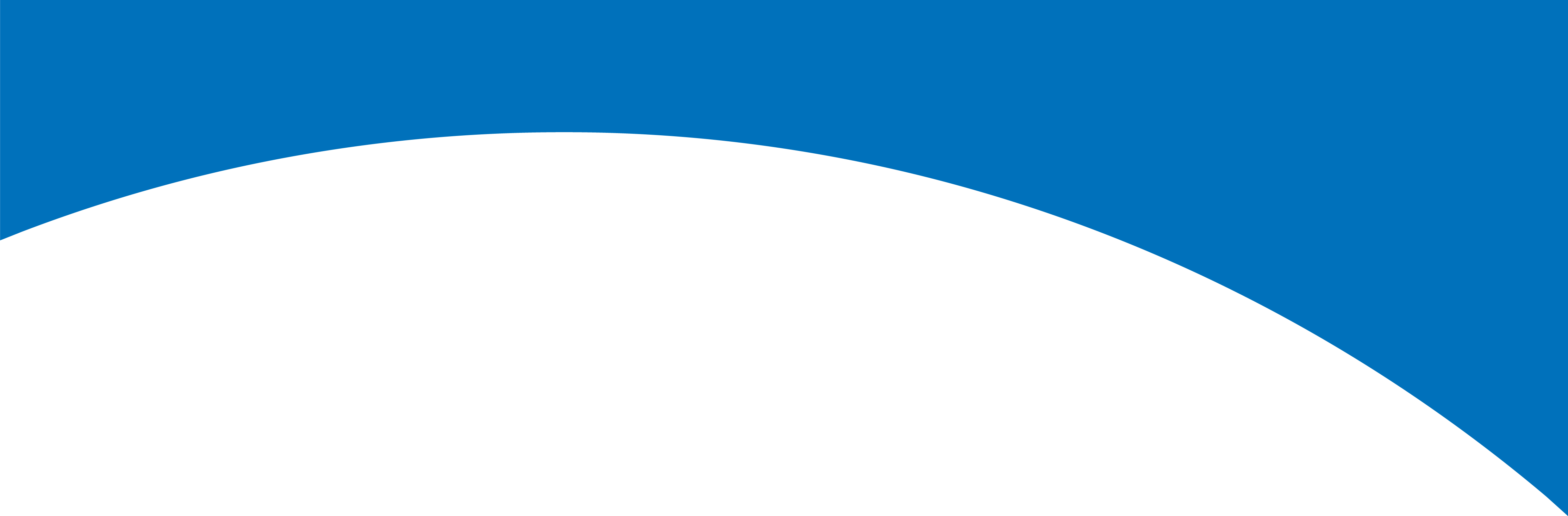 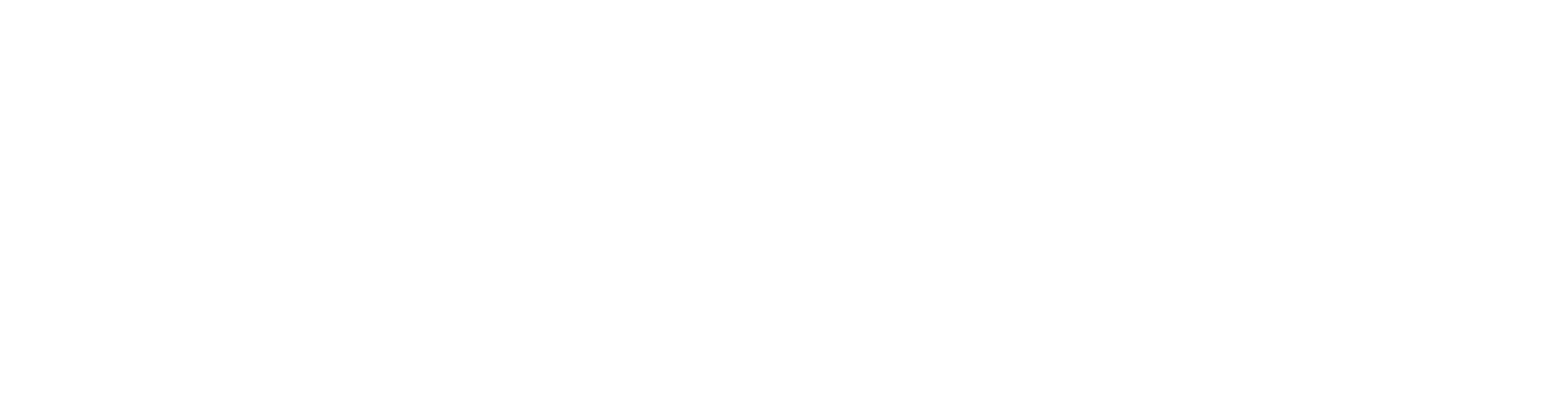 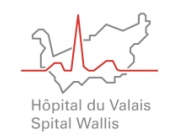 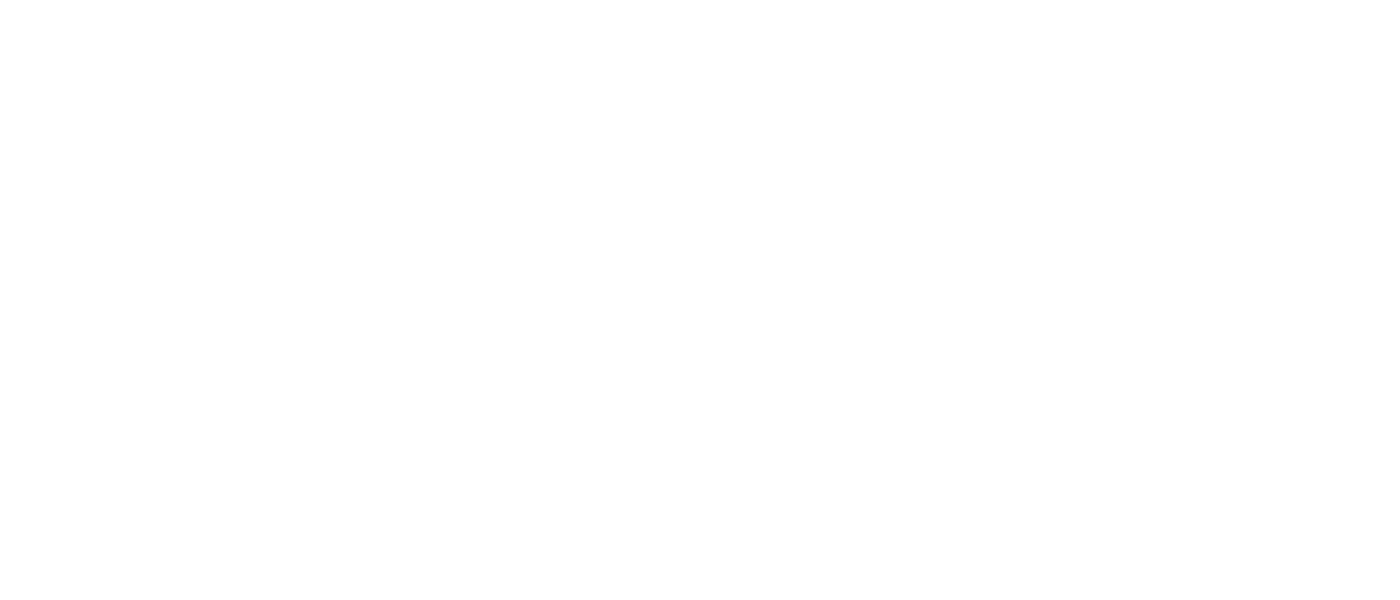 Nonalcoholic fatty liver disease (= NAFLD) 
    est un continuum:
Stéatose 
(dépôts de lipides dans les hépatocytes)
10-25% de la population générale
Augmentation du stress oxydatif: causé par virus, alcool, toxine
32-37% des patients progressent vers une fibrose avancée
NASH 
(inflammation, fibrose et nécrose)
Progression influencée par:
 BMI
 durée obésité
 syndrome métabolique
 sexe féminin
3-4% chez l’enfant obèse
7-16% chez l’adulte
cirrhose
Insuffisance hépatique terminale
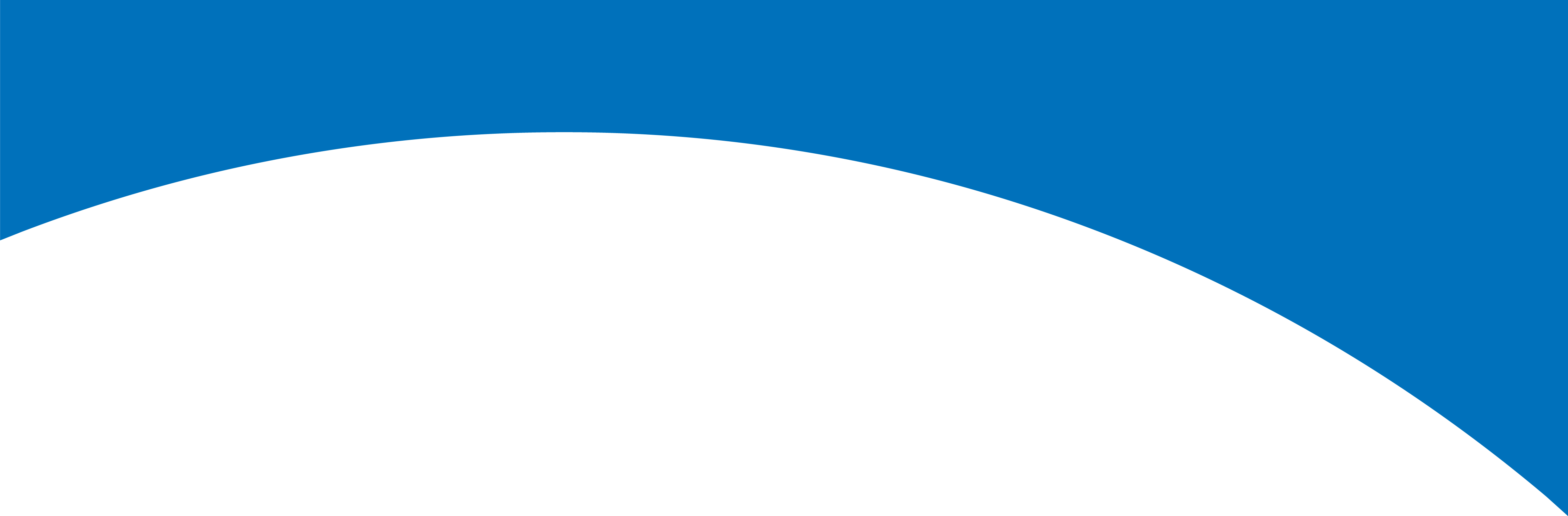 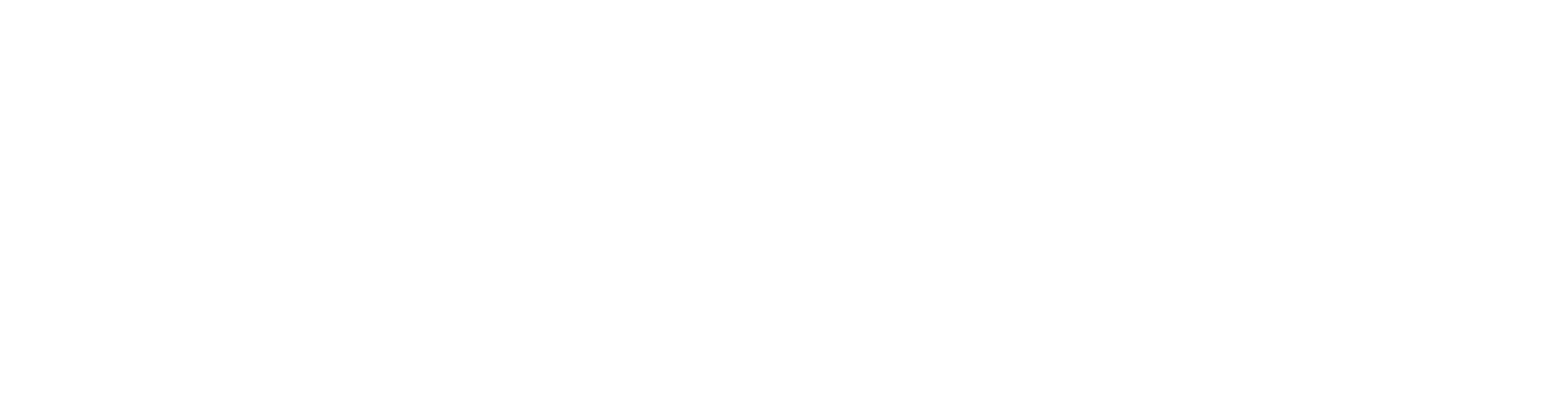 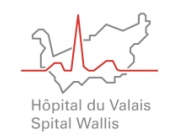 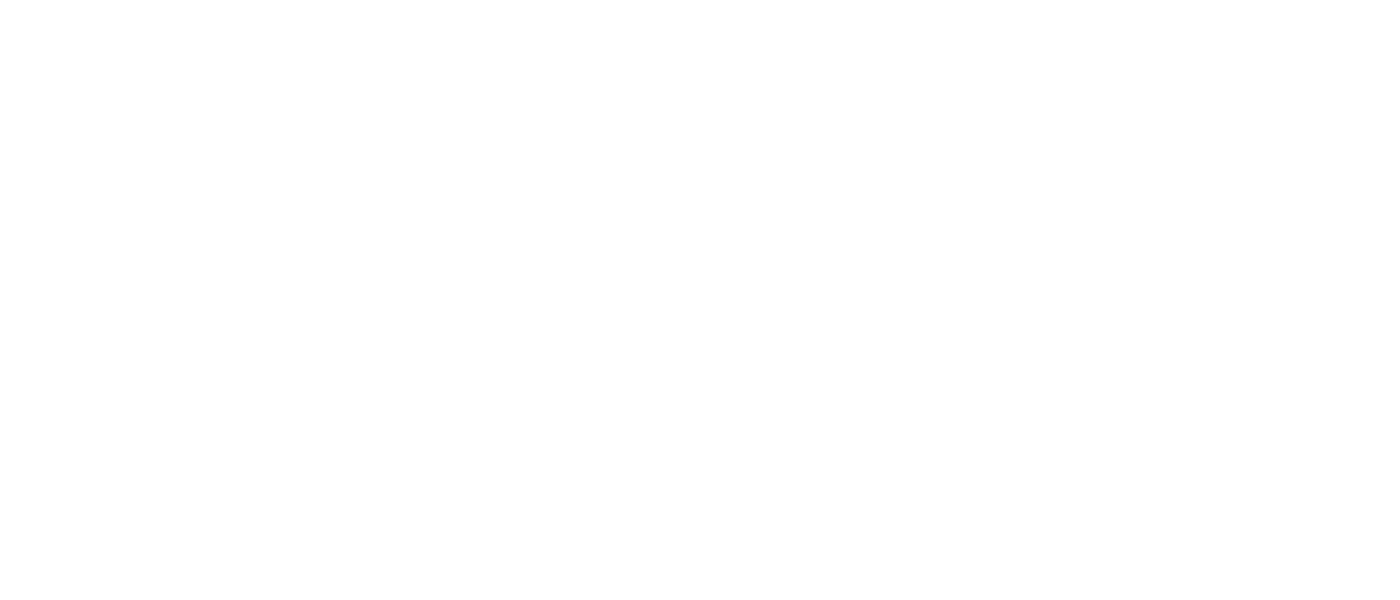 NASH: Dépistage
1) Dosage des ALAT  
Si légèrement augmenté: proposer une stabilisation ou perte de poids
Si très augmenté: exclure d’autres causes de dysfonction hépatique

2) Si reste augmenté malgré amélioration du BMI (6 mois) 

Ultrason hépatique

		10% des enfants obèses ont des ALAT augmentées (12% cohorte): 
parmi ceux-ci, 83% ont stéatose à l’US (contre 18% de stéatose si ALAT N) et 71% ont une fibrose. 
Diagnostic définitif: 
Biopsie hépatique (permet aussi de quantifier le degré d’inflammation et de fibrose)
Les critères pour faire une biopsie chez l’enfant ne sont pas définis.
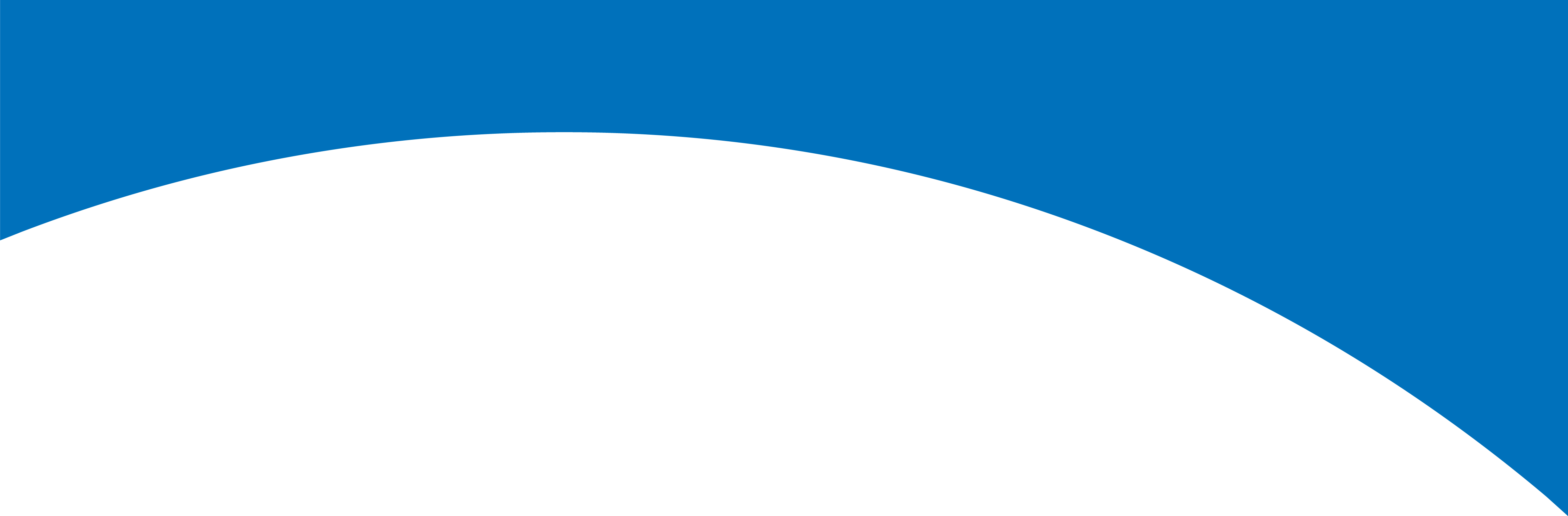 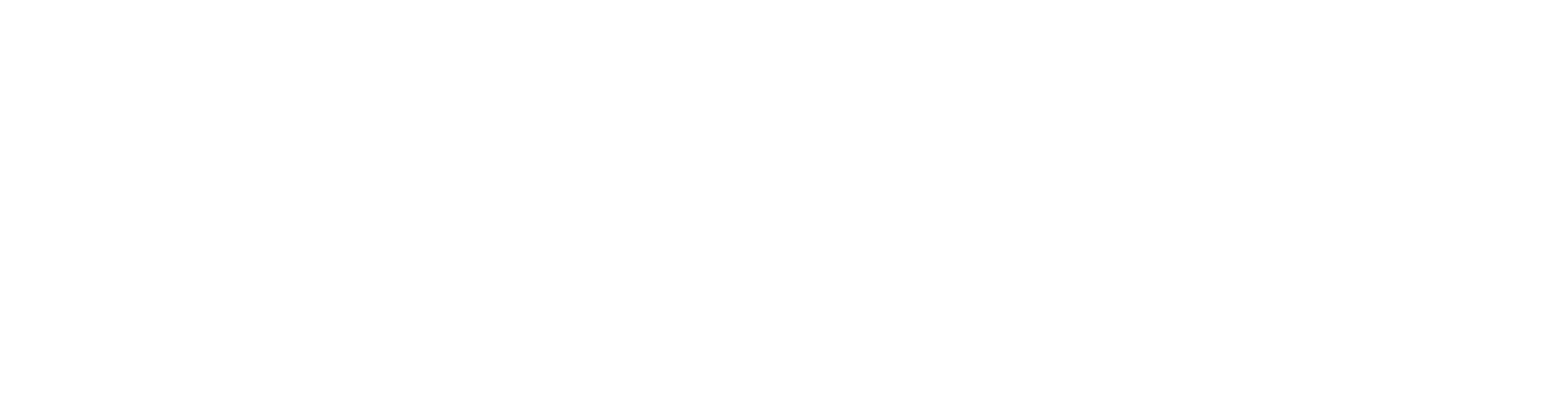 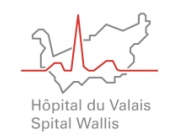 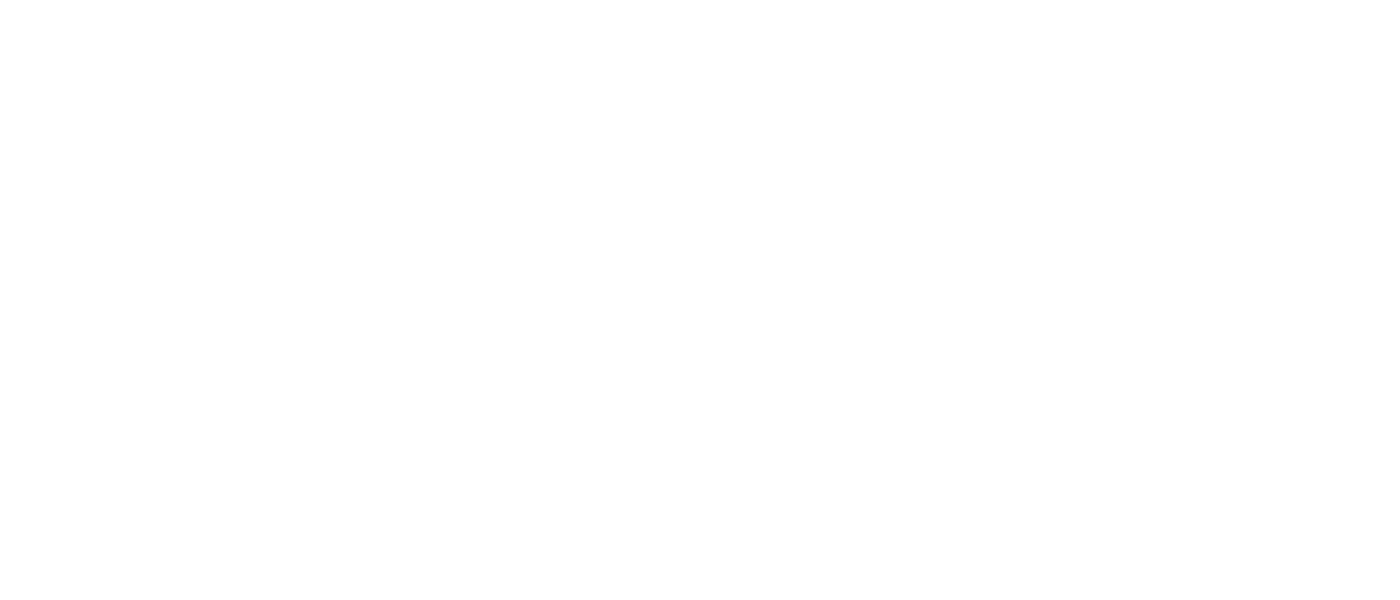 Hypertension artérielle
10-50% des enfants obèses: HTA modérée (17% cohorte)
L’importance est corrélée avec les lésions athéromateuses et provoque une hypertrophie ventriculaire (1/3 des patients si HTA non traitée)

Mécanisme:  Hyperinsulinémie entraîne:
 un épaississement des vaisseaux et induit donc une augmentation de leur rigidité
 une augmentation du débit cardiaque, par élévation du  taux  d’adrénaline
 favorise la réabsorption de l’eau et du sel par le rein, qui augmente le volume sanguin
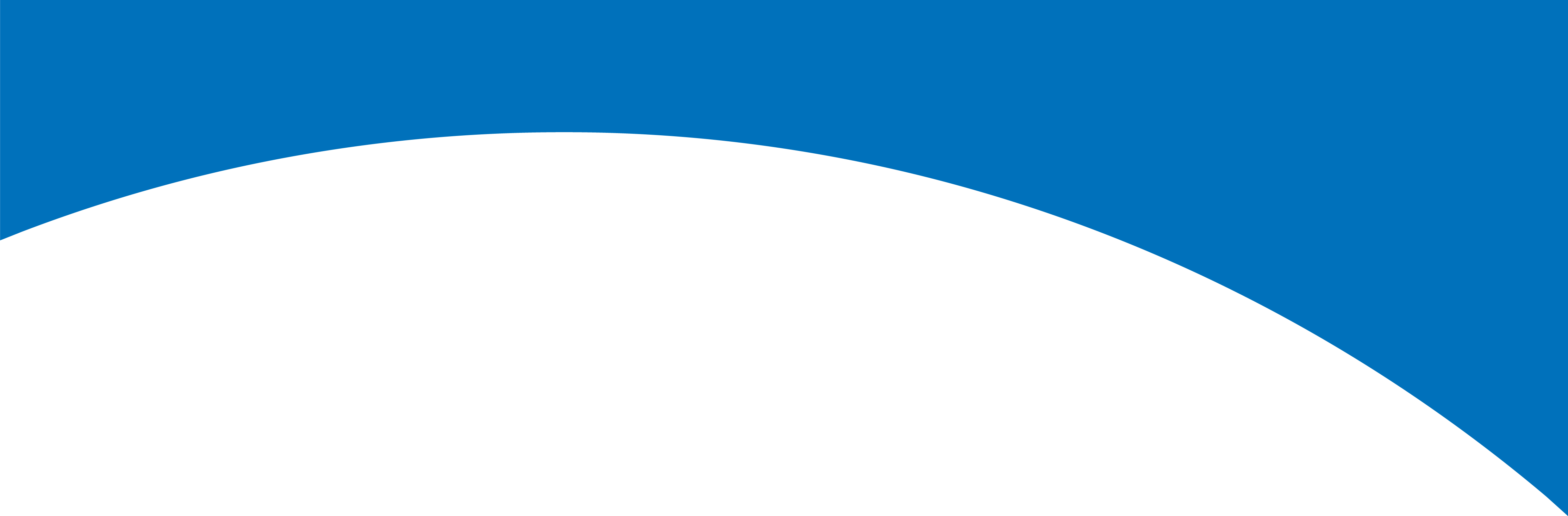 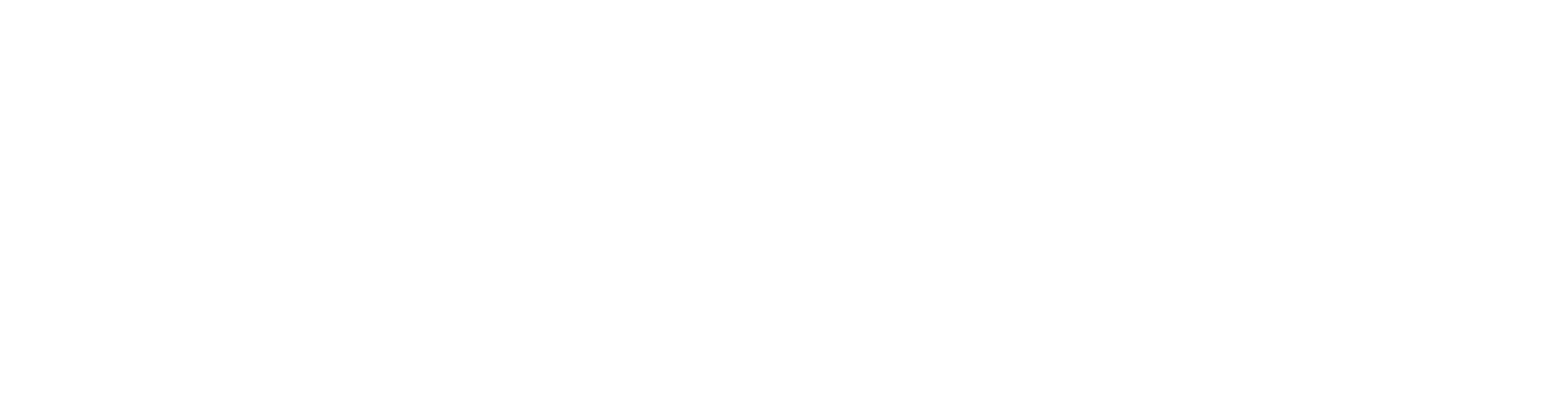 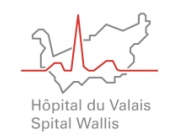 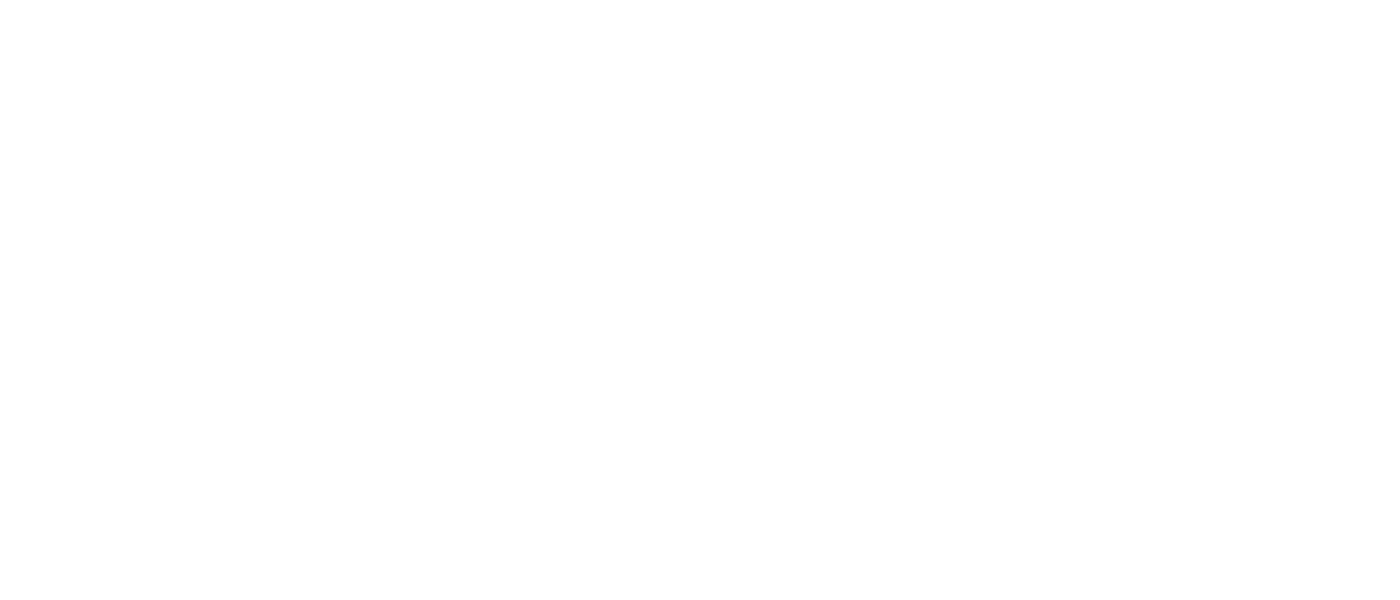 Hypertension artérielle
Examens: 
TA au repos : Si 3x > 95ème Perc.: 
		enregistrement de 24 heures 

Pré-HTA: 90-95e P
HTA stade I: 95-99e + 5 mm Hg
HTA stade II: > 99e + 5 mm Hg


Si confirmation: 
exclusion d’autres causes: bilan urinaire: iono, sédiment, US rénal
évaluation des complications: echo cardio, ECG, exa.ophtalmo
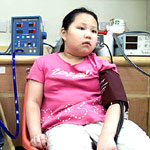 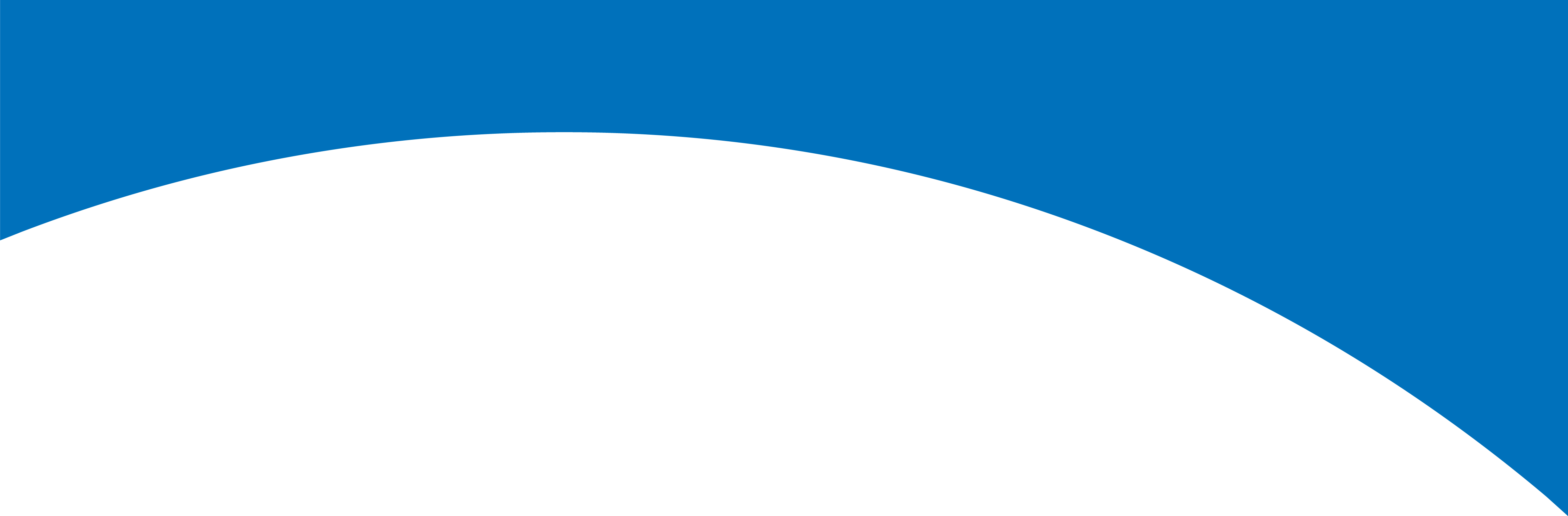 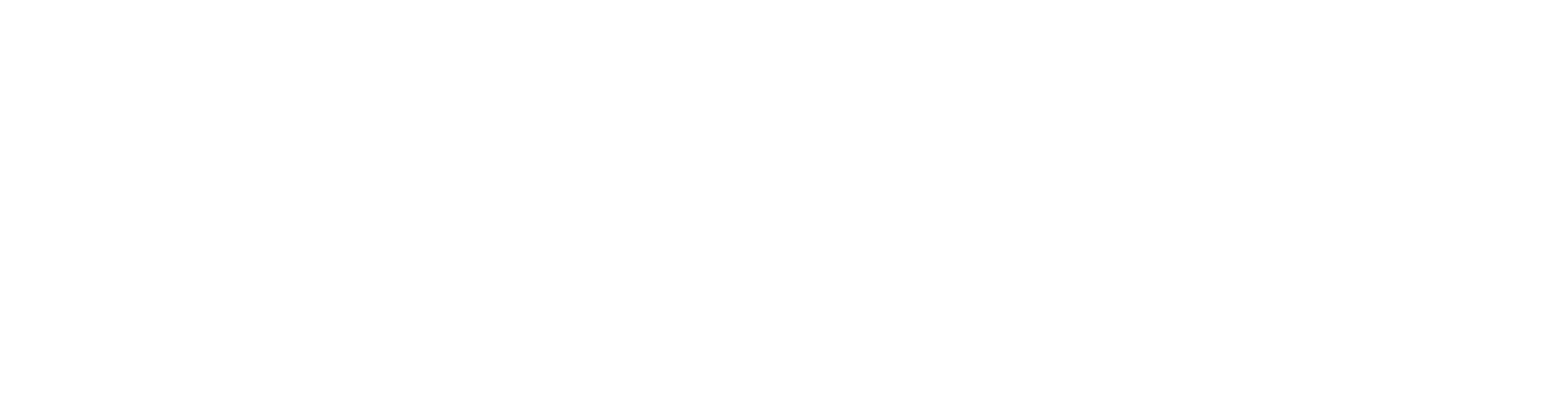 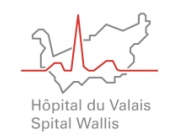 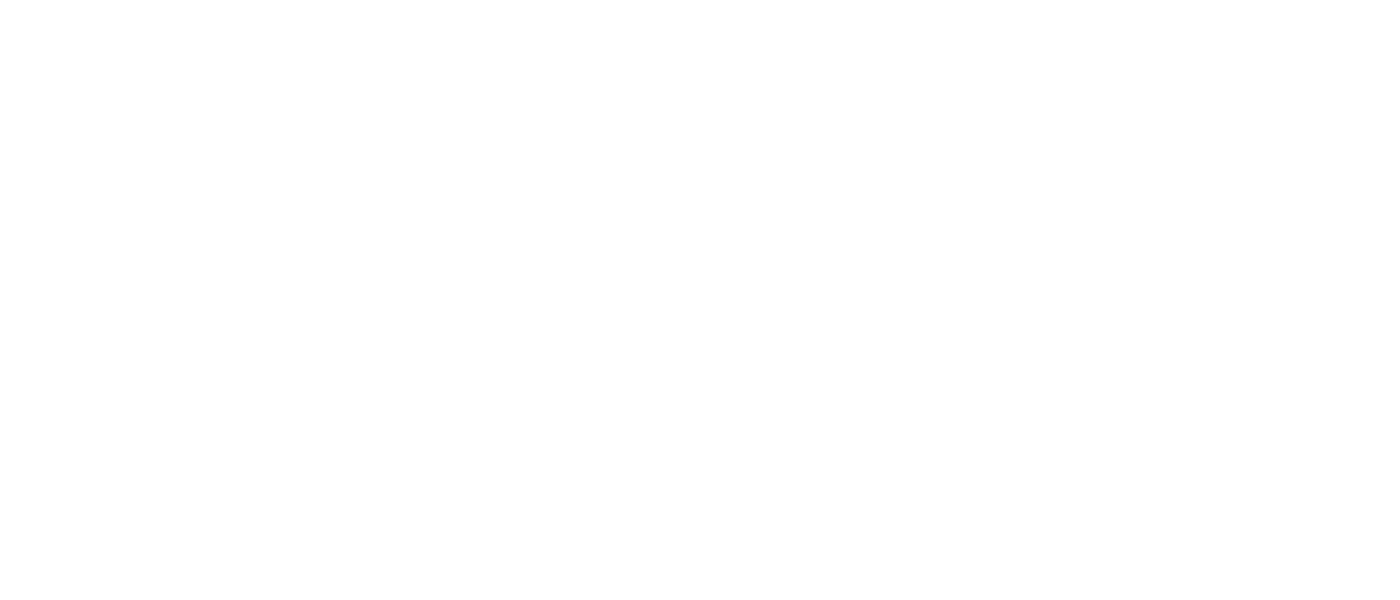 Hypertension chez l’enfant obèse
(n=44)
HTA systolique au repos
HTA systolique de 24h
Maggio A et al. J Pediatrics 2008
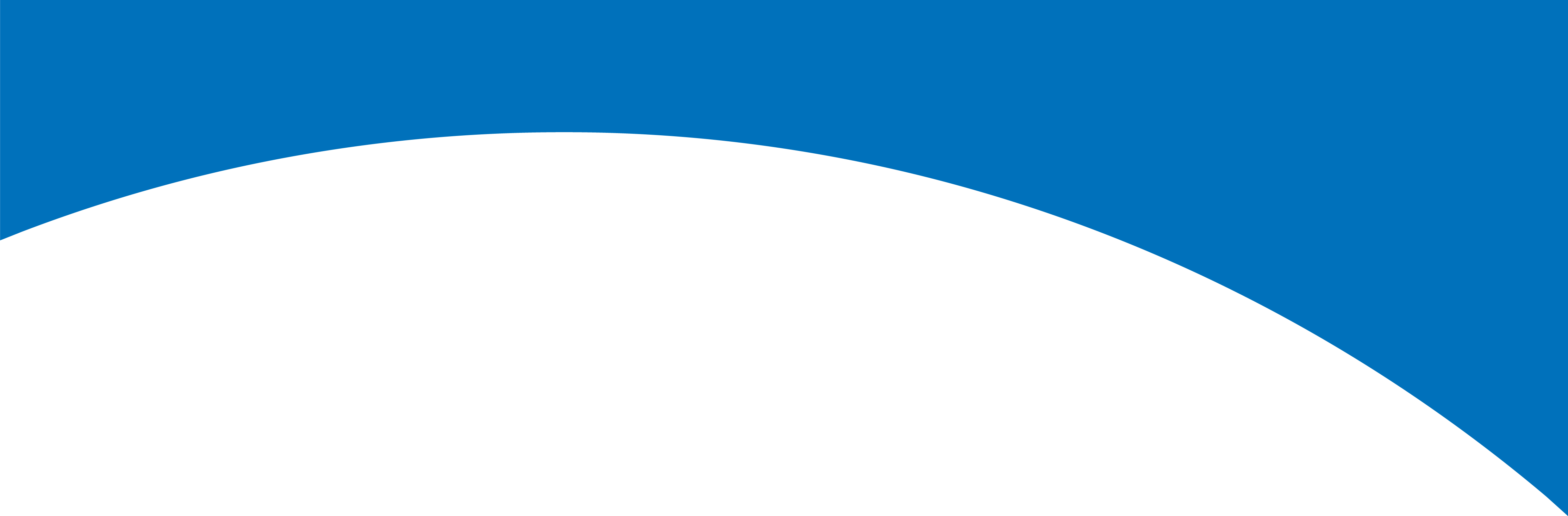 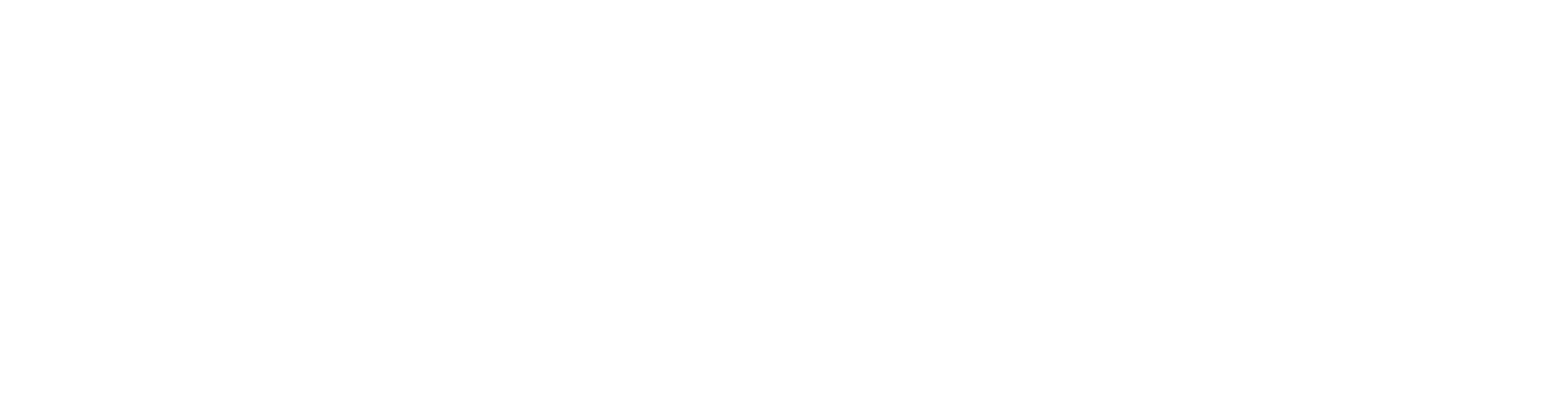 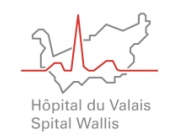 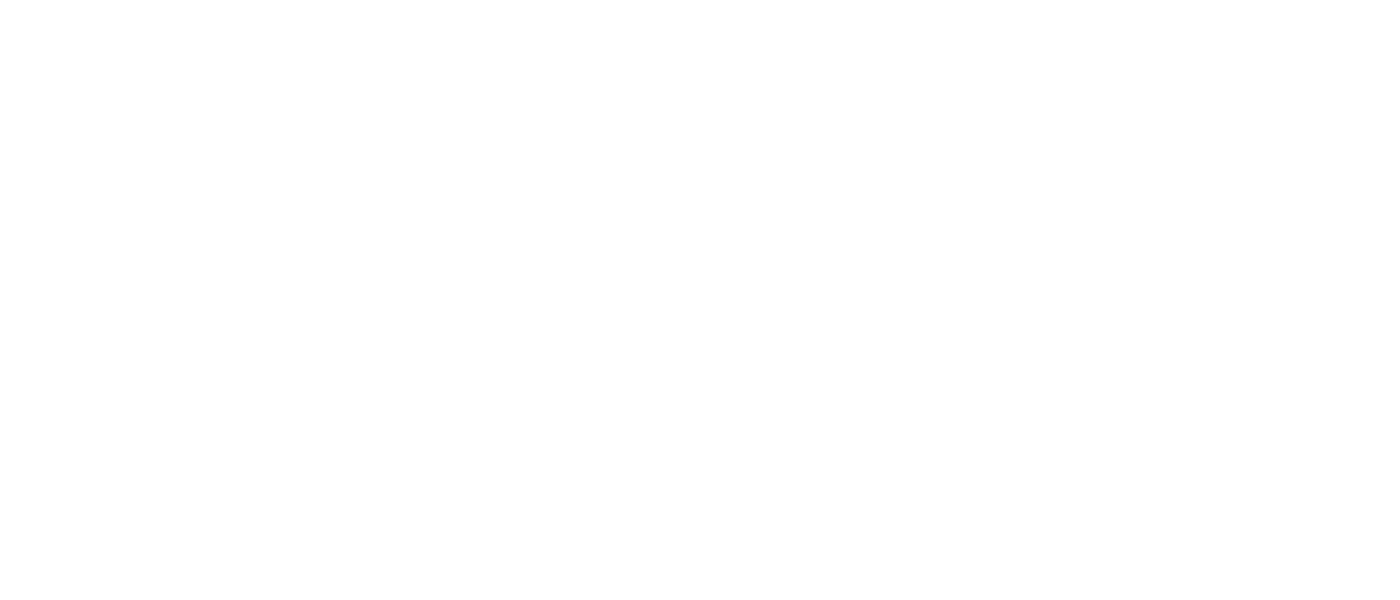 Autres complications cardio-vasculaires
Hypertrophie ventriculaire gauche
Dysfonction endothéliale

Importance de l’atteinte augmente avec le BMI
Maladies cardiovasculaires: 29% des causes de mortalité chez l’adulte
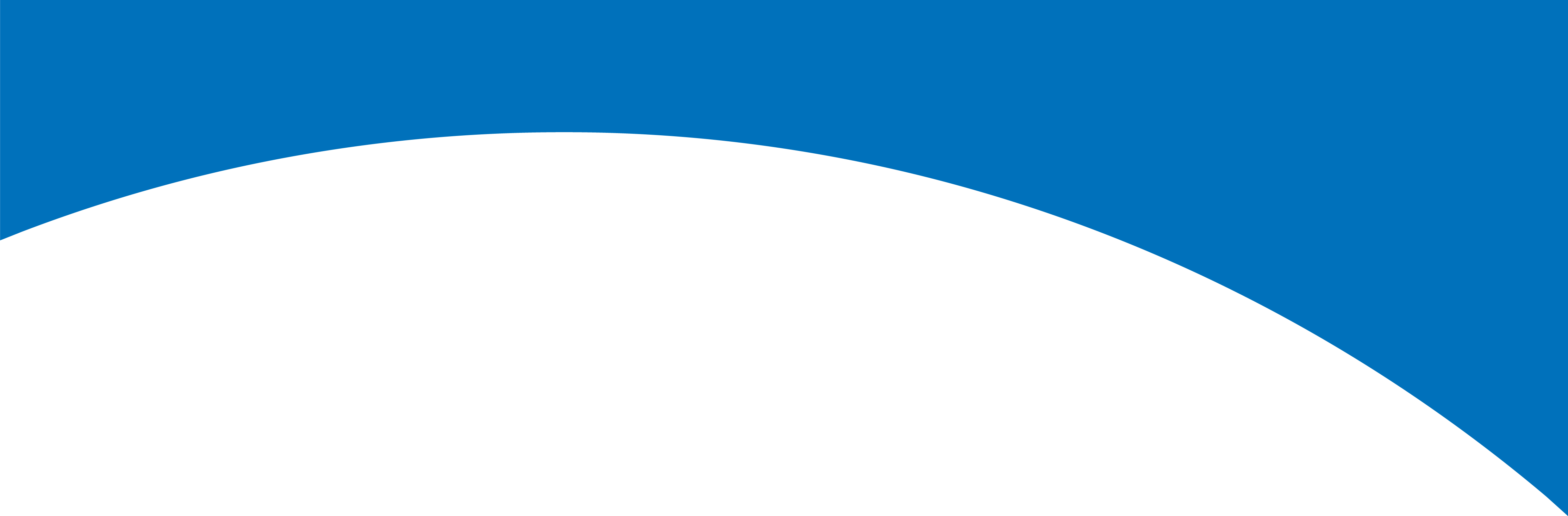 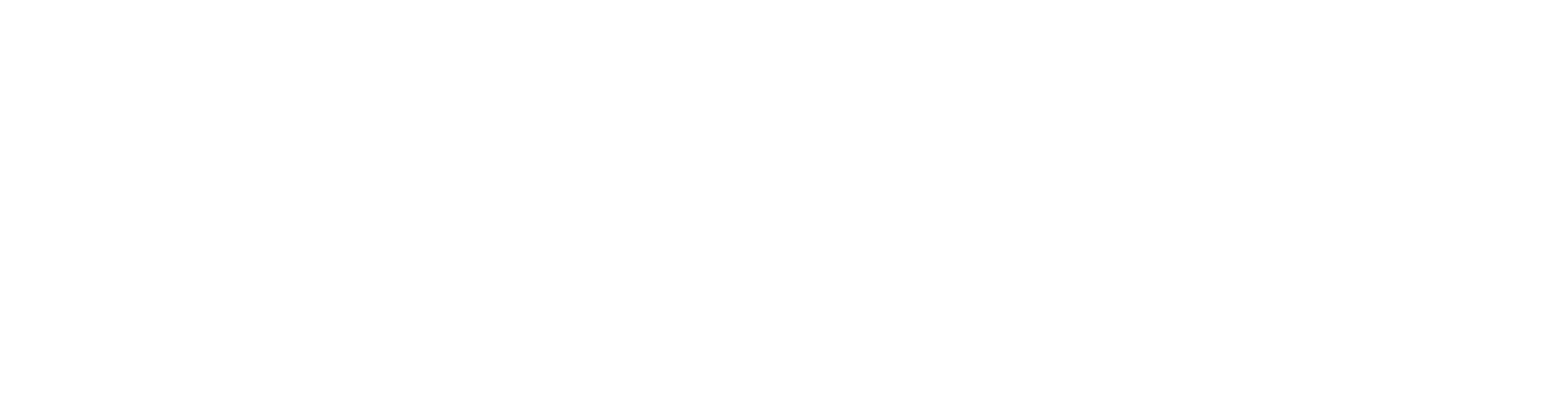 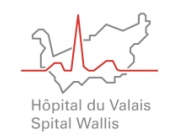 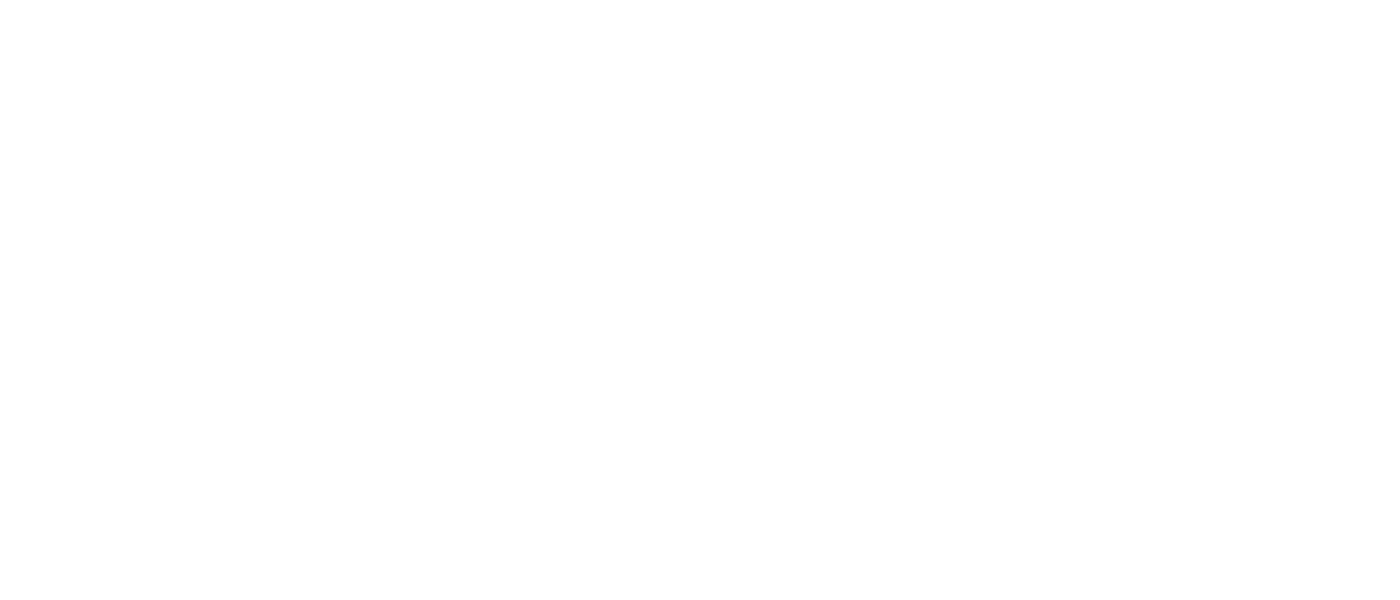 Complications orthopédiques
Atteintes ostéo-articulaires chez 55% des enfants obèses (confirmé par notre cohorte), contre 25% si poids normal
Pieds plats (62% des enfants obèses, versus 24% si poids normal) (28% cohorte)
Genu valgum (18-55% des enfants obèses, versus 5% si poids normal) (33% cohorte)
Entorses (+ fréquente et douleurs prolongées: jusqu’à 6 mois)
Hyperlordose (25%)
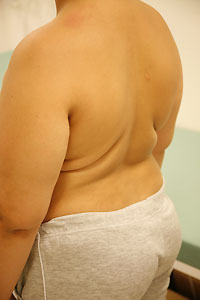 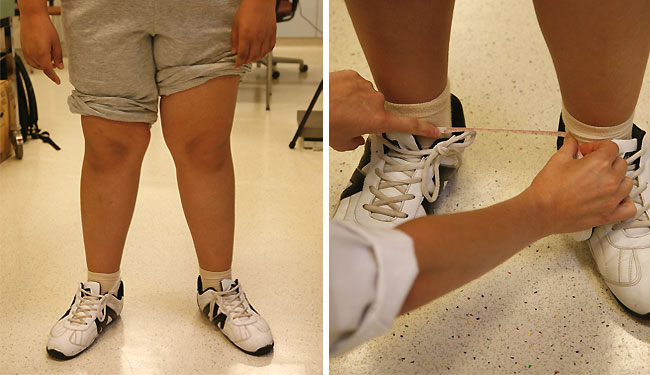 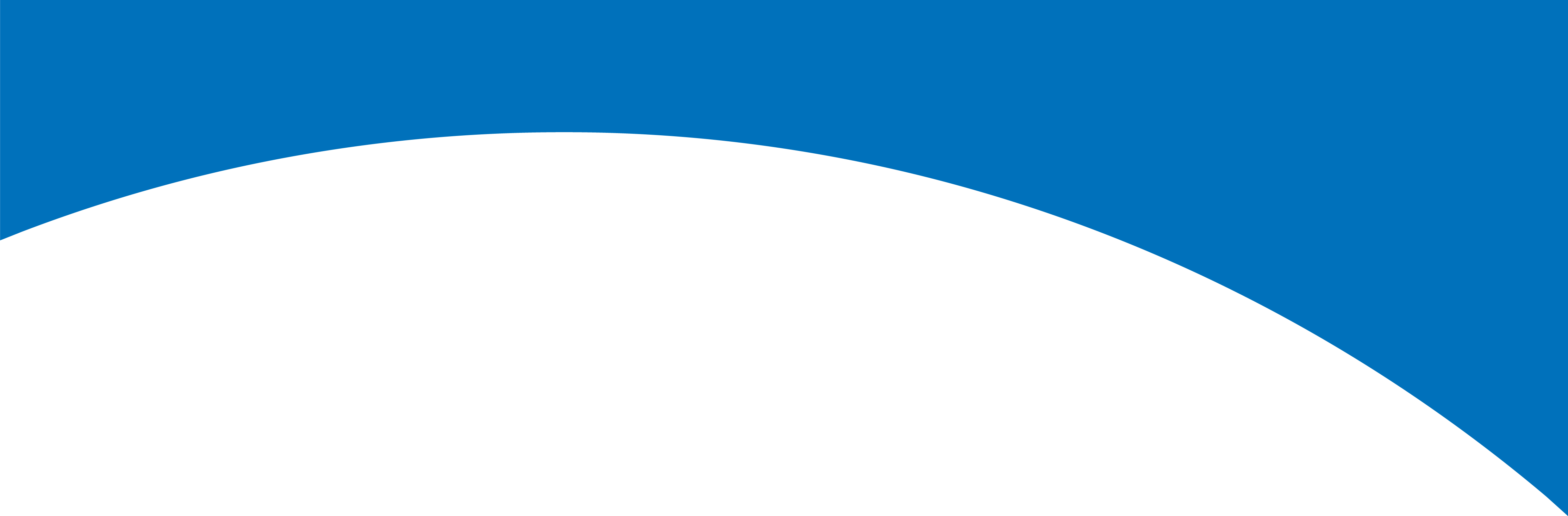 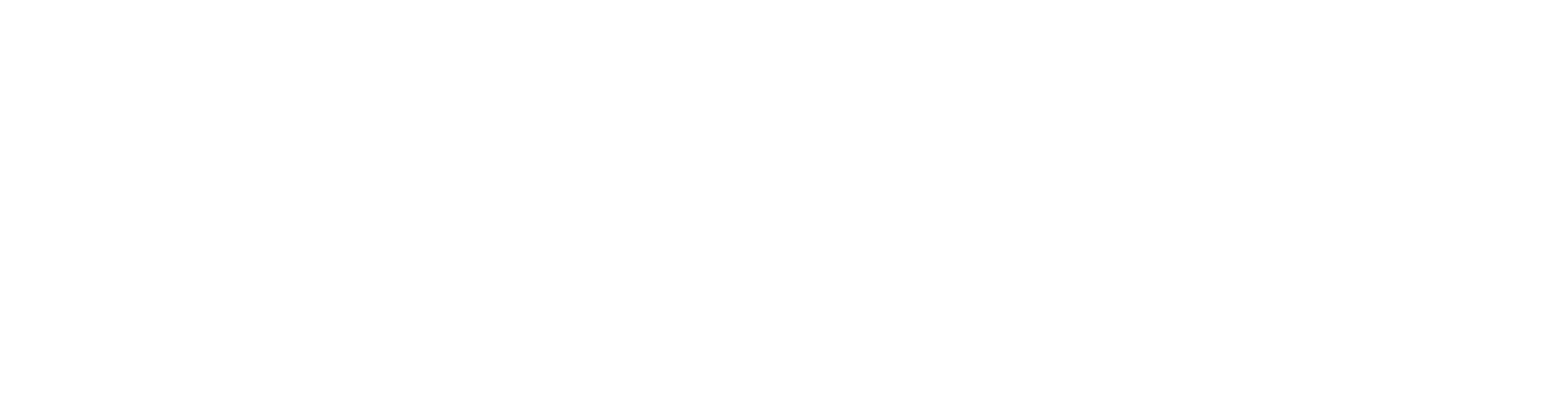 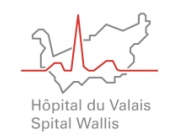 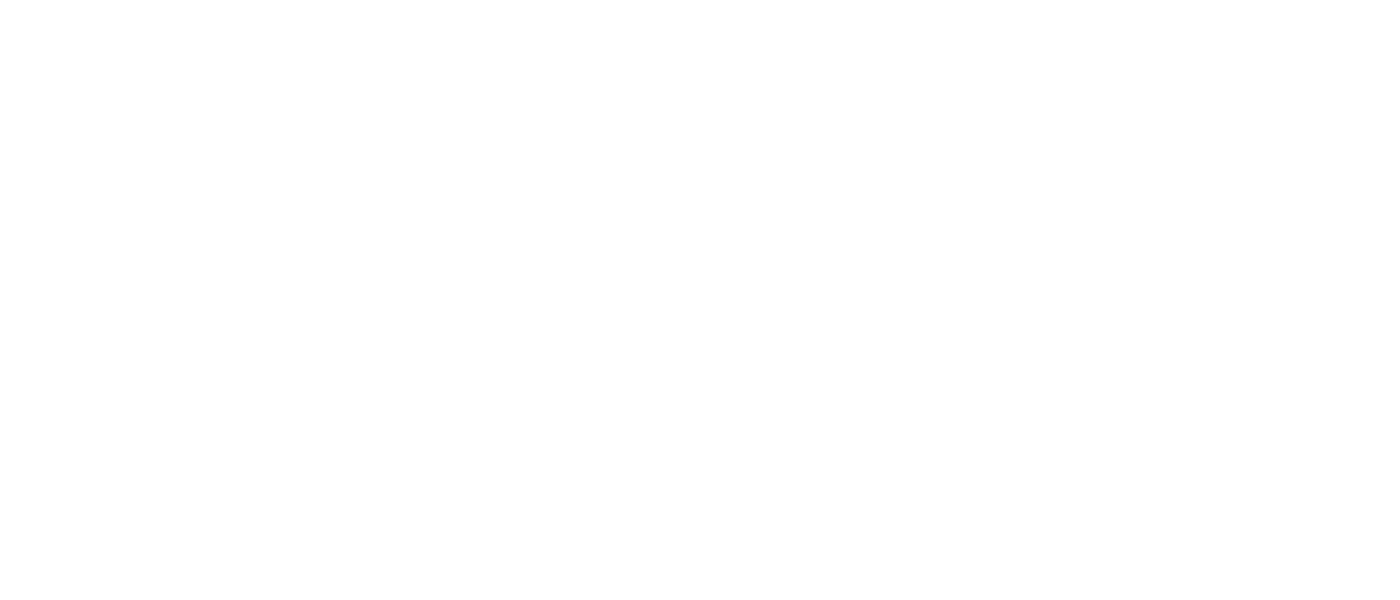 Complications orthopédiques
Épiphysiolyse de la tête fémorale:
 Glissement postérieur et vers le bas de l’épiphyse 
fémorale proximale par rapport à la métaphyse. 

 Problème de hanche le + fréquent à l’adolescence

 Plus fréquente durant puberté 
(pic d’incidence: 12-15 ans pour garçons, 10-13 ans pour filles)

 70% de ces enfants ont un surpoids/obésité, atteint 0.2% des enfants obèses 

 Ethnies à risque: polynésiens, africains

 Souvent lors de: prise de poids progressive, accident ou stress répétés sur l’articulation, troubles endocriniens (hypothyroïdie, déficience hormone croissance)
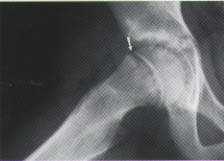 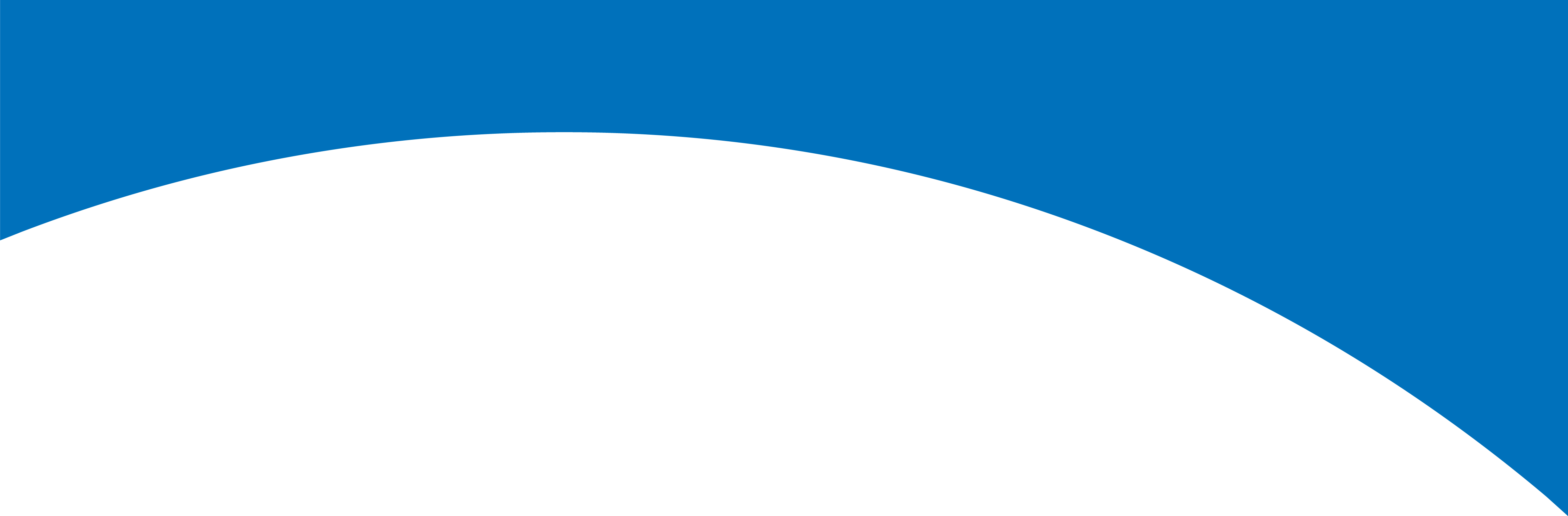 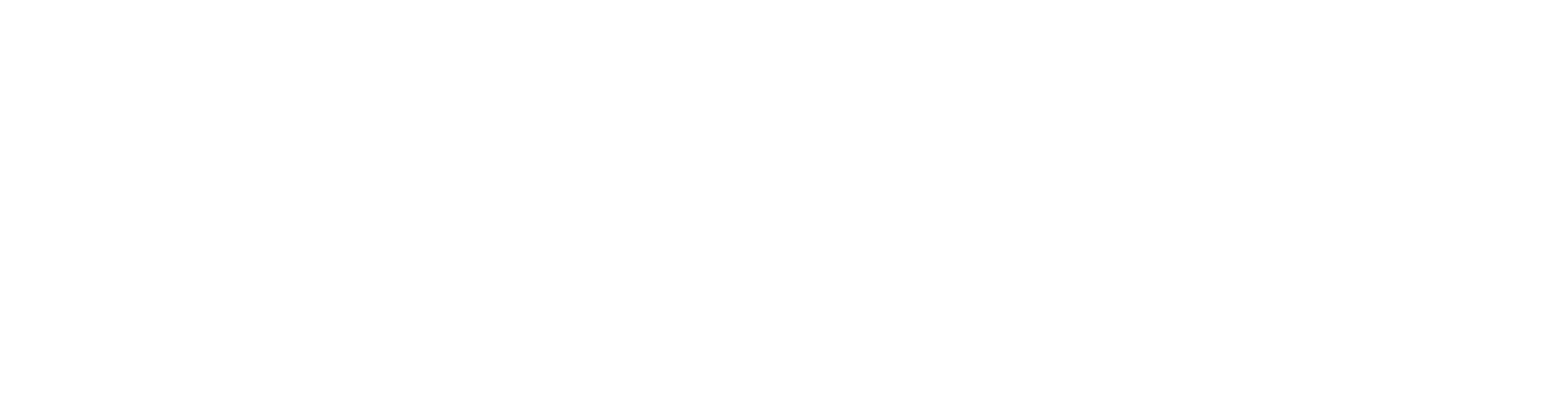 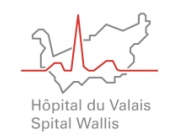 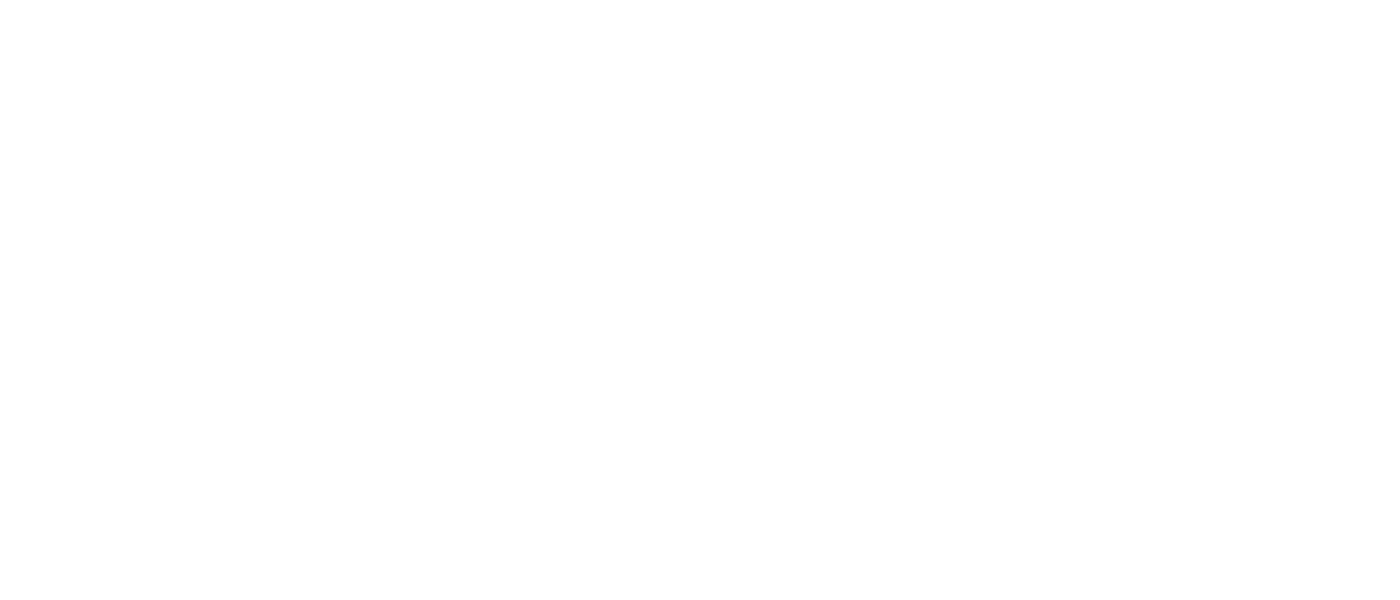 Complications respiratoires
Syndrome des apnées du sommeil
Syndrome d’hypoventilation
Asthme
Intolérance à l’exercice

Le risque d’avoir un trouble respiratoire augmente avec l’augmentation du BMI.
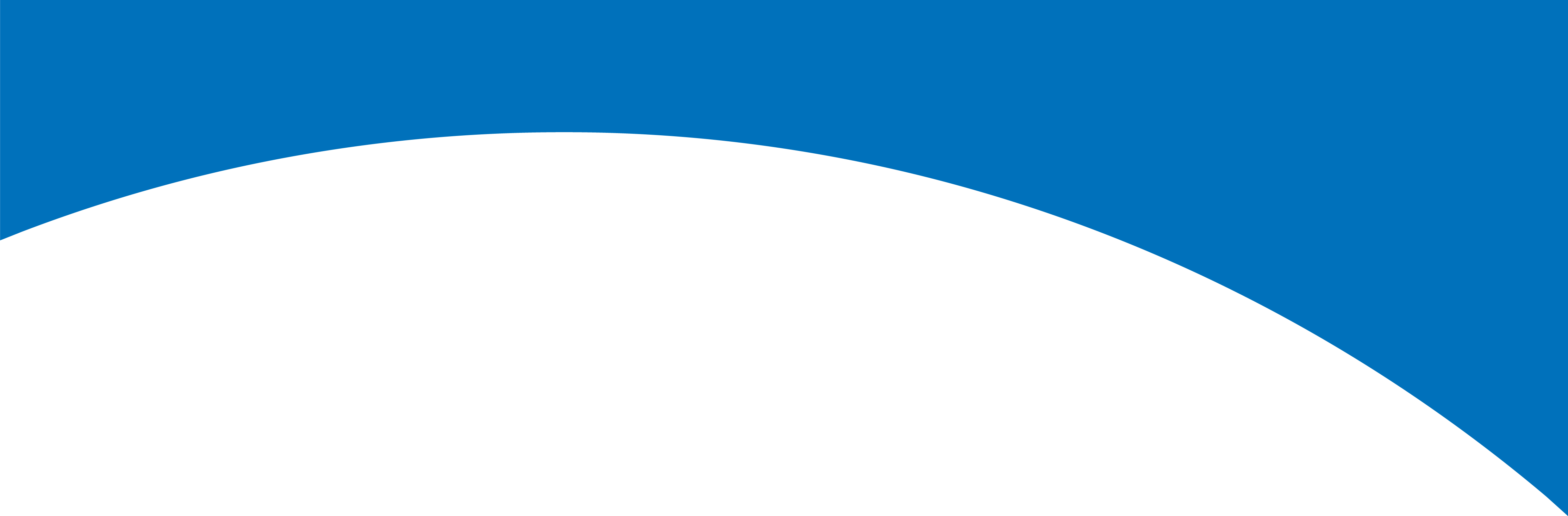 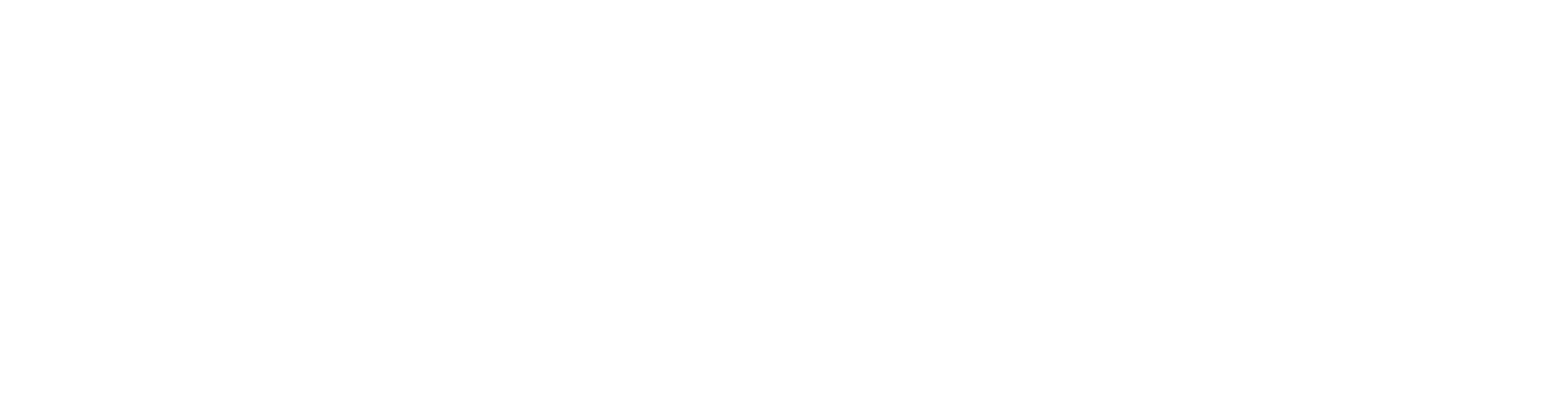 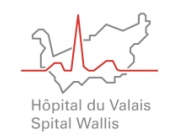 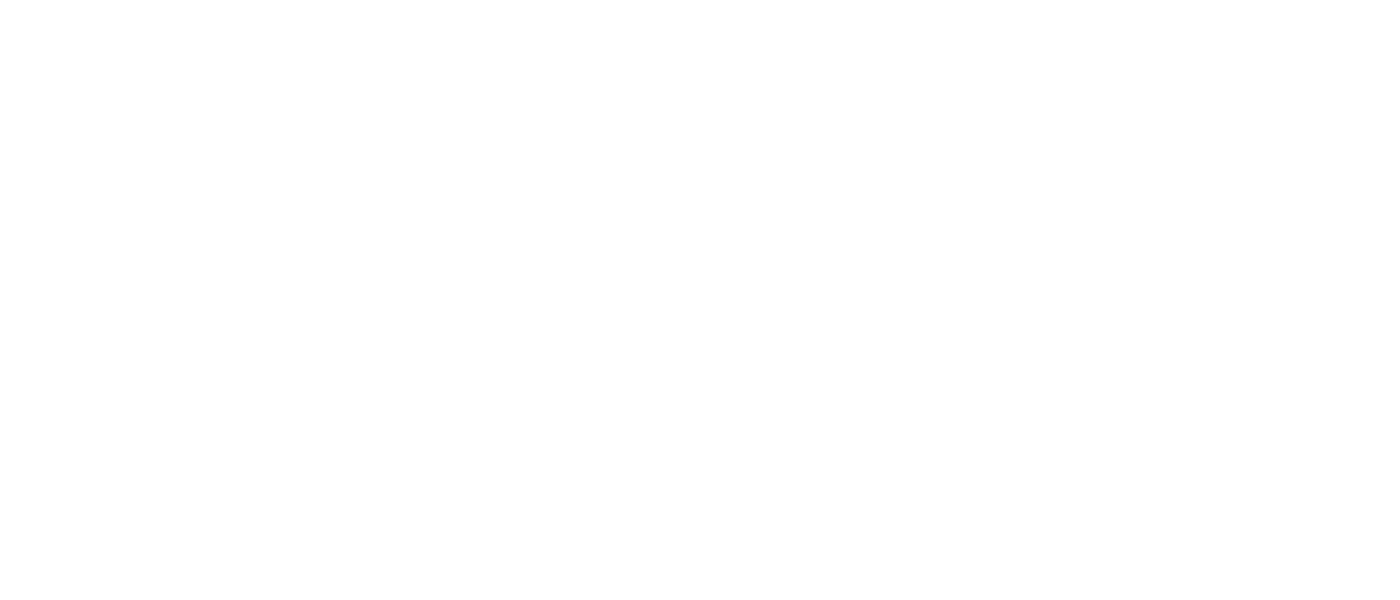 Syndrome d’apnée du sommeil
Incidence maximale: 2-7 ans
Souvent associé avec hypertrophie des amygdales et végétations
Peut être accompagné d’un mauvais développement staturo-pondéral
A long terme: hypertension pulmonaire et systémique, hypertrophie ventriculaire droite et insuffisance cardiaque

		1) Polysomnographie nocturne (EEG, EMG, capteur 	thoracique et abdominal, ECG, échanges gazeux, vidéo) 	2) Polygraphie nocturne (idem sans EEG/vidéo)
	 	3) Saturométrie nocturne

Traitements: perte de poids, CPAP nocturne (efficace à 85-90%), oxygénothérapie nocturne, tonsillectomie
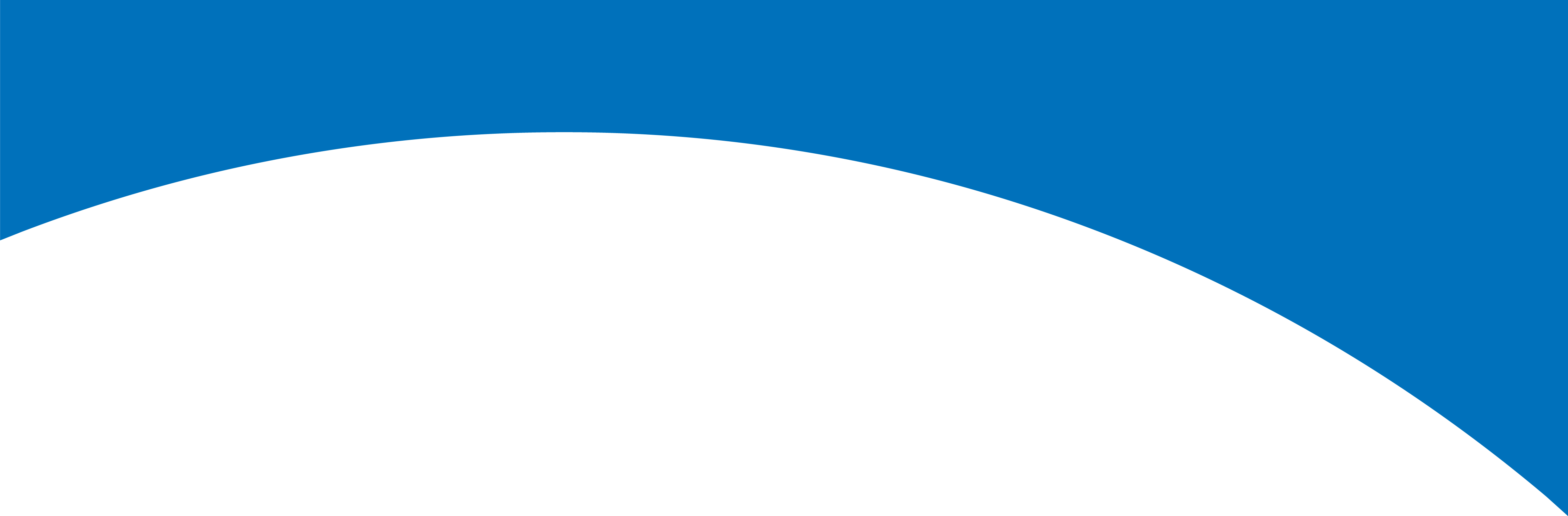 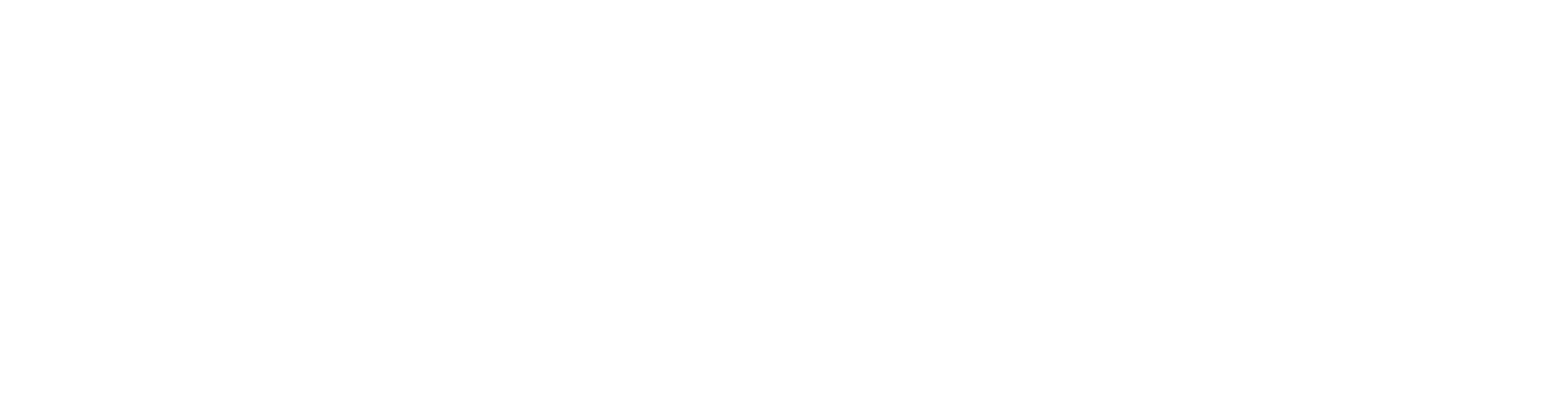 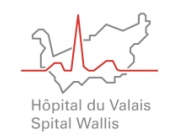 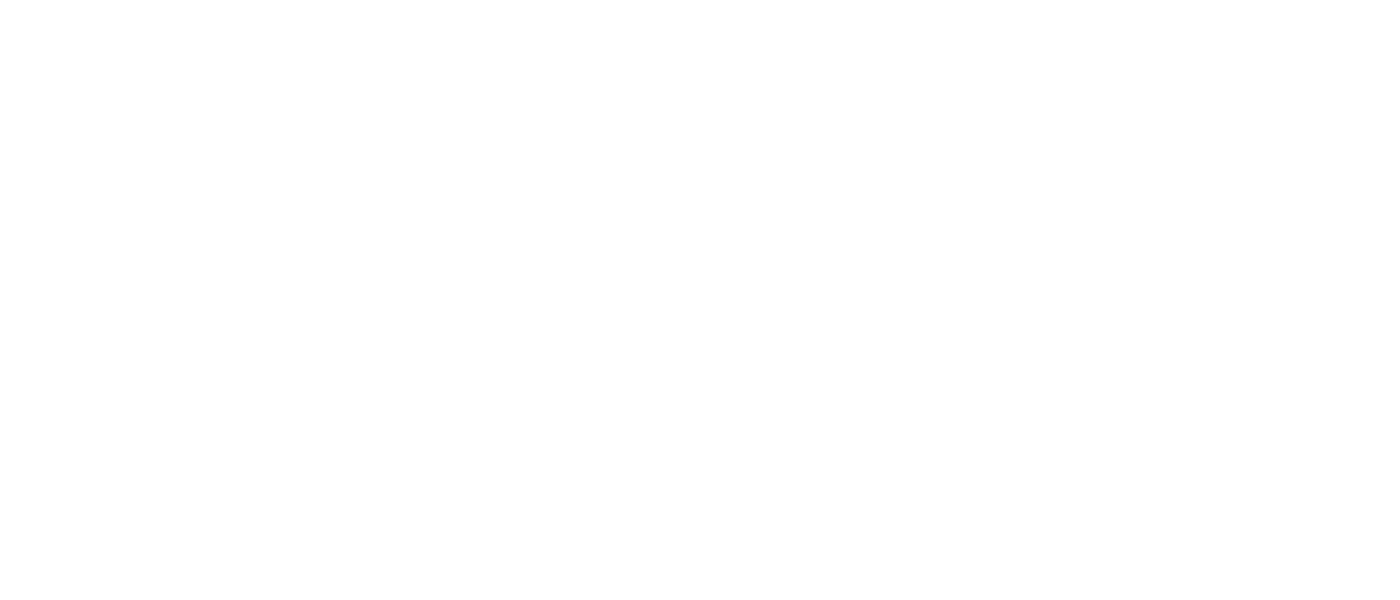 Complications psychologiques
Dépression
Mauvaise estime de soi
Troubles anxieux ou de la séparation
Troubles du comportement alimentaire

Ces affections peuvent favoriser la survenue d’une obésité ou en être la conséquence. 
Elles sont souvent reliées entre elles et affectent la réussite des traitements.
	Nécessite une prise en charge spécialisée de l’enfant et de sa famille
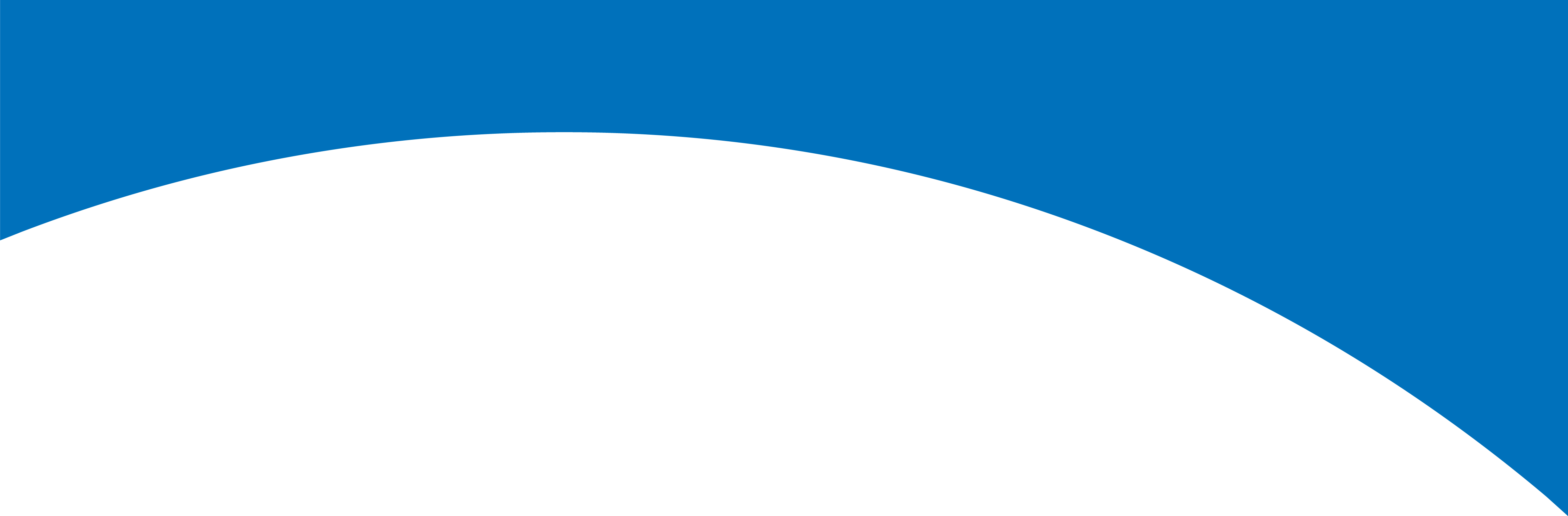 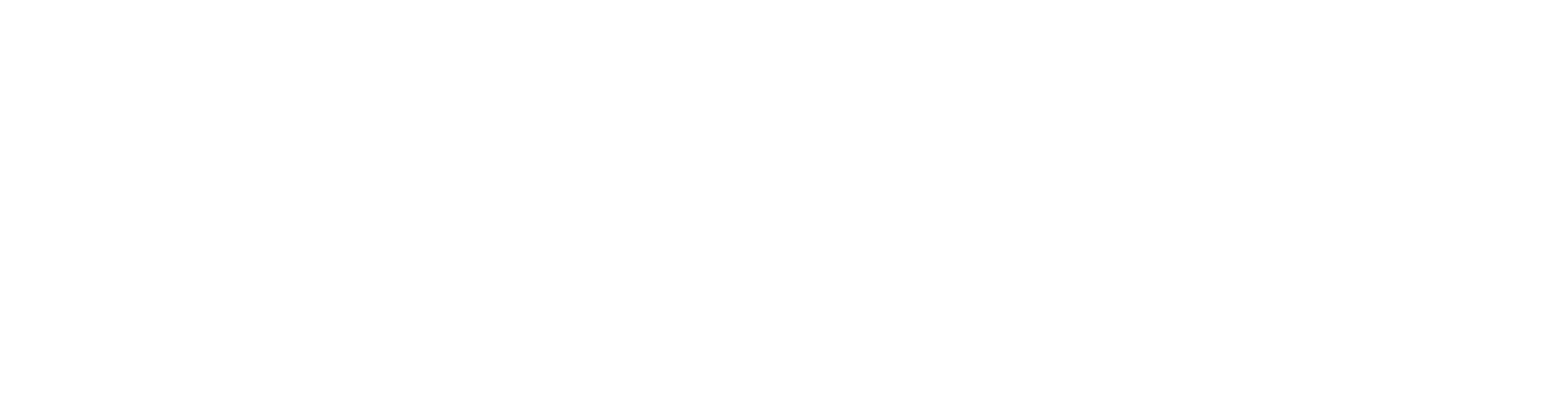 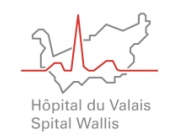 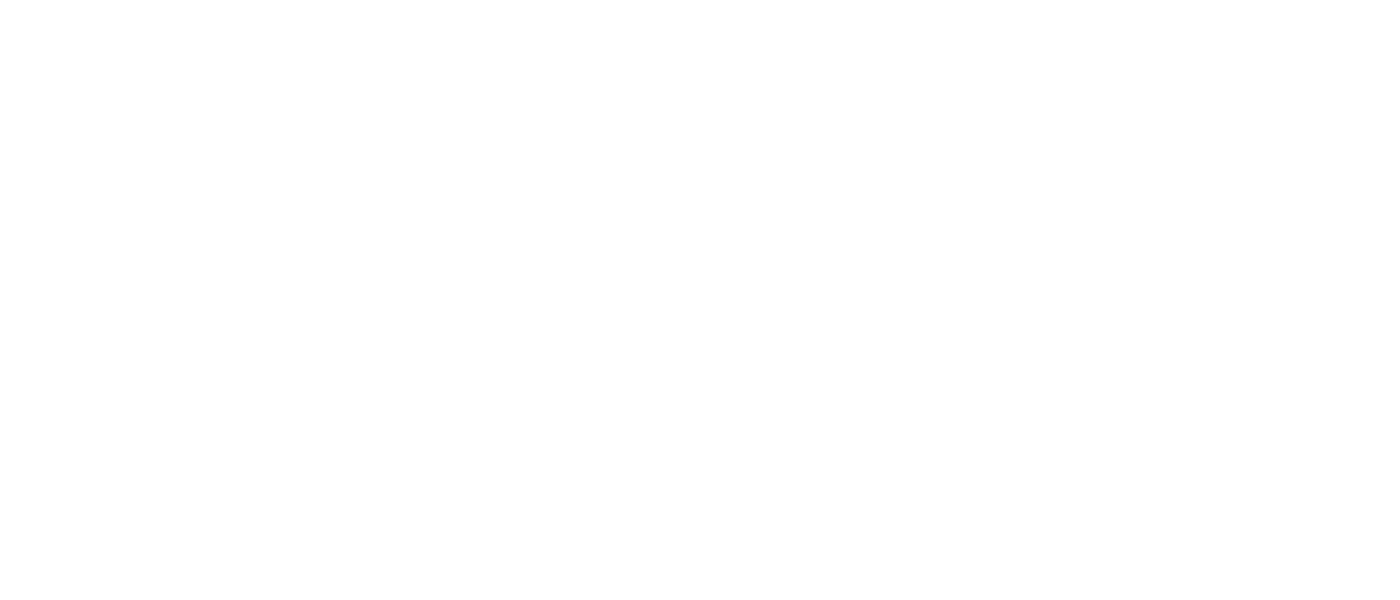 Autres complications
Insuffisance rénale
Neurologique: pseudotumor cerebri 
Cutanées: vergetures, macération, intertrigo
Cancers
Puberté précoce
Déficit en vitamine D
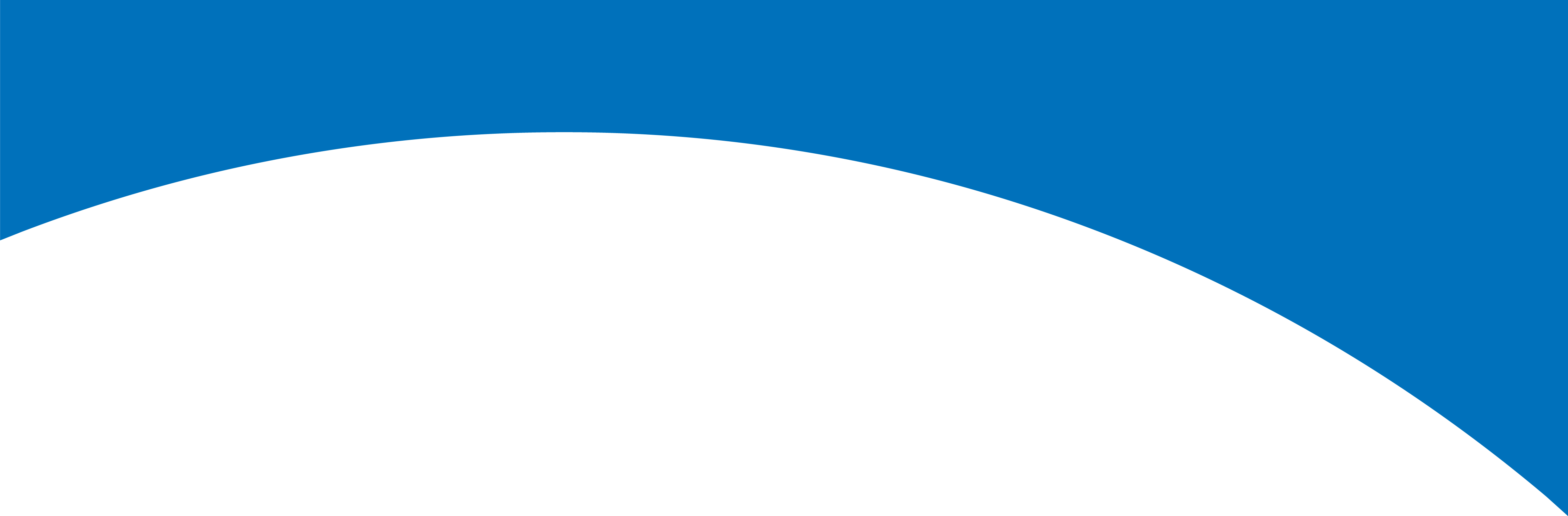 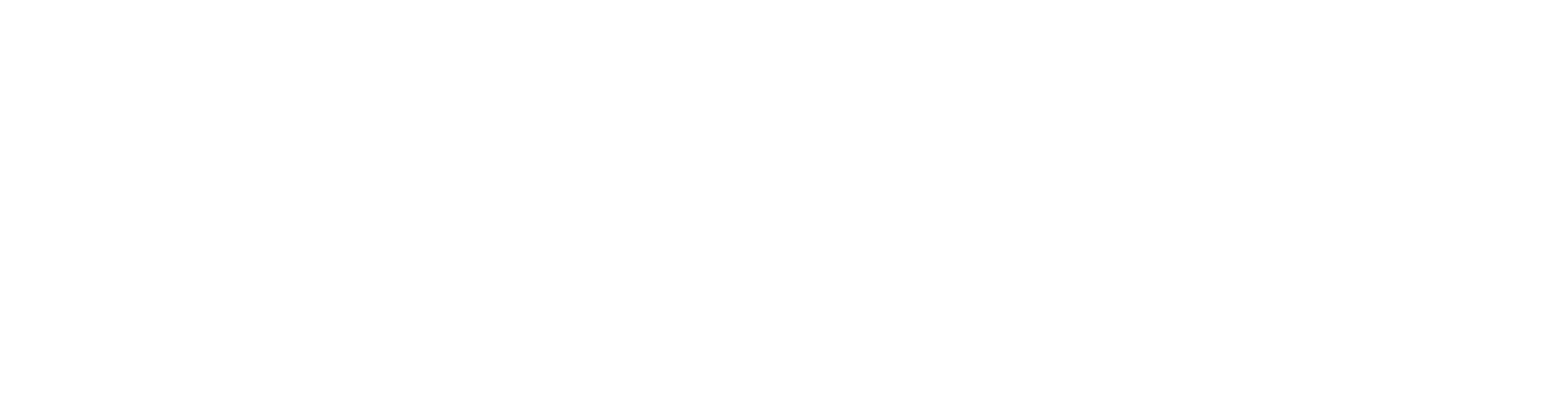 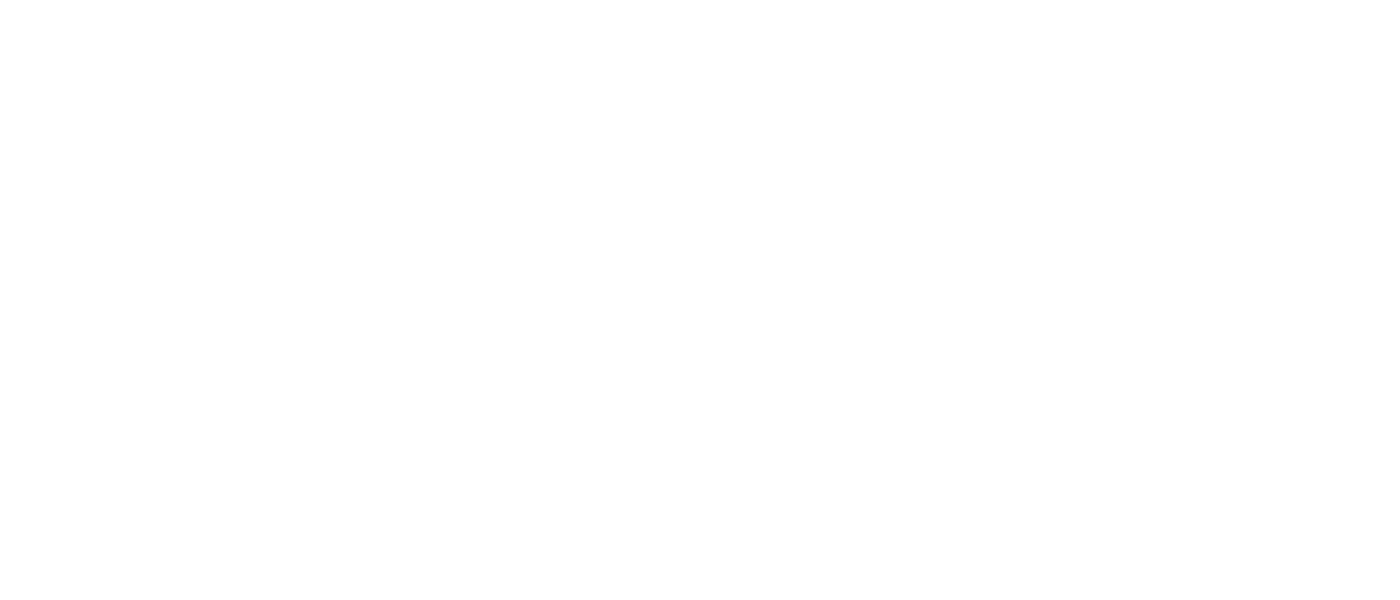 Prévalence des complications
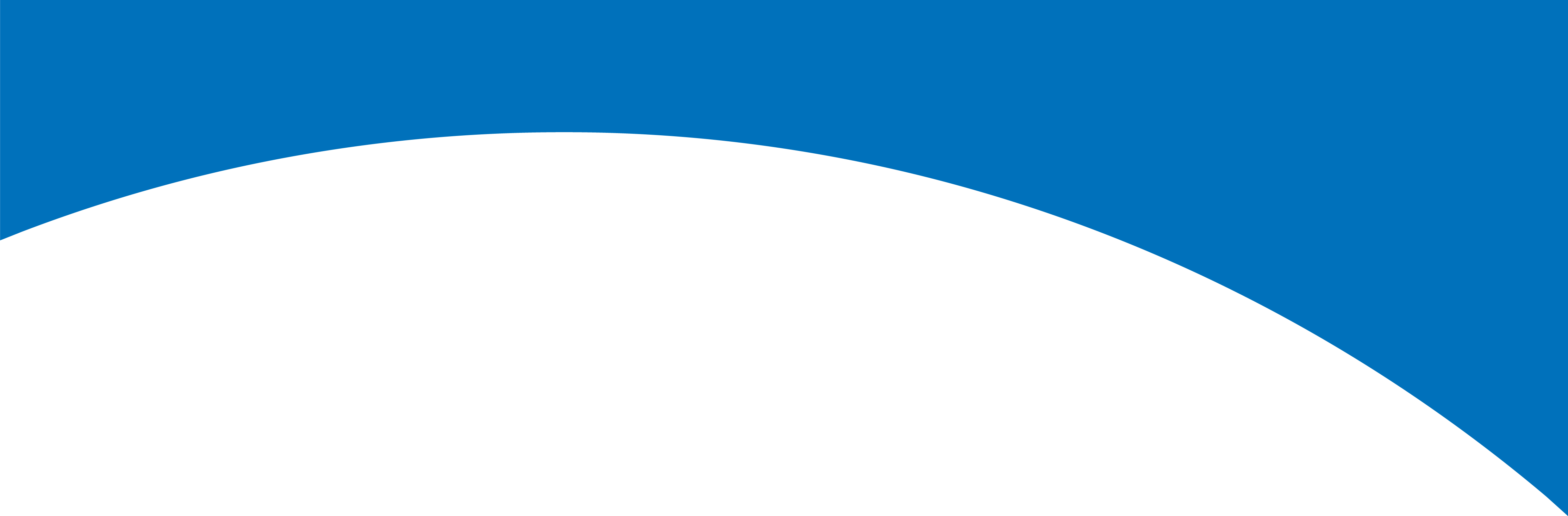 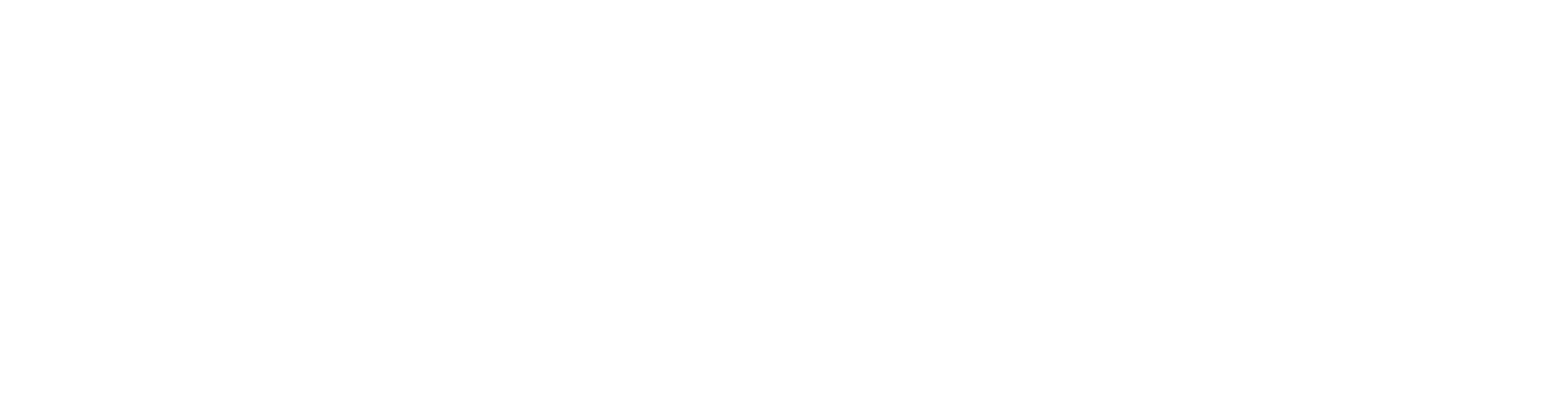 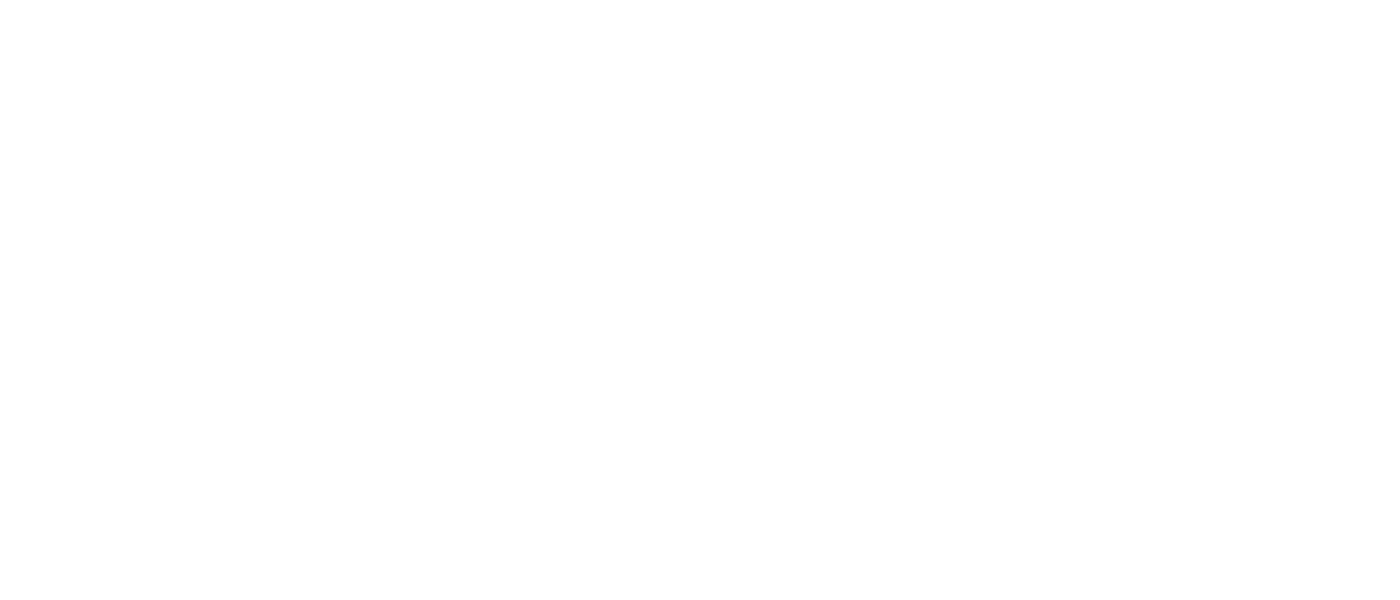 Maggio A, Martin X, Saunders Gasser C, Gal-Duding C, Beghetti M, Farpour-Lambert N, Chamay-Weber C
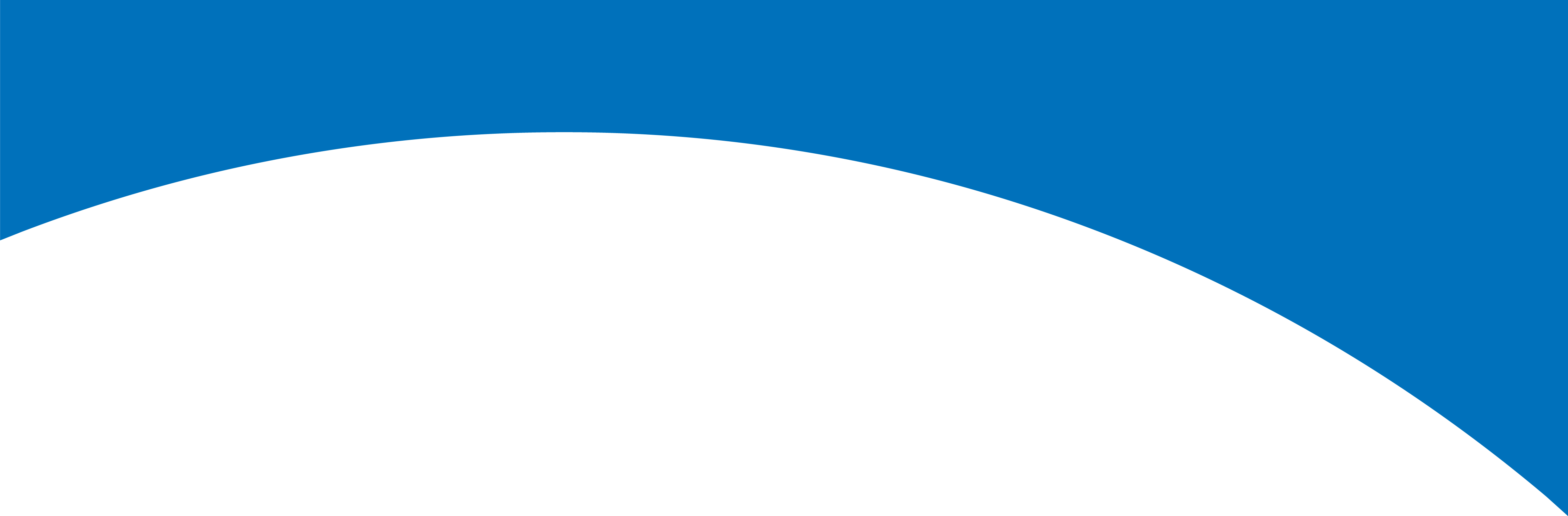 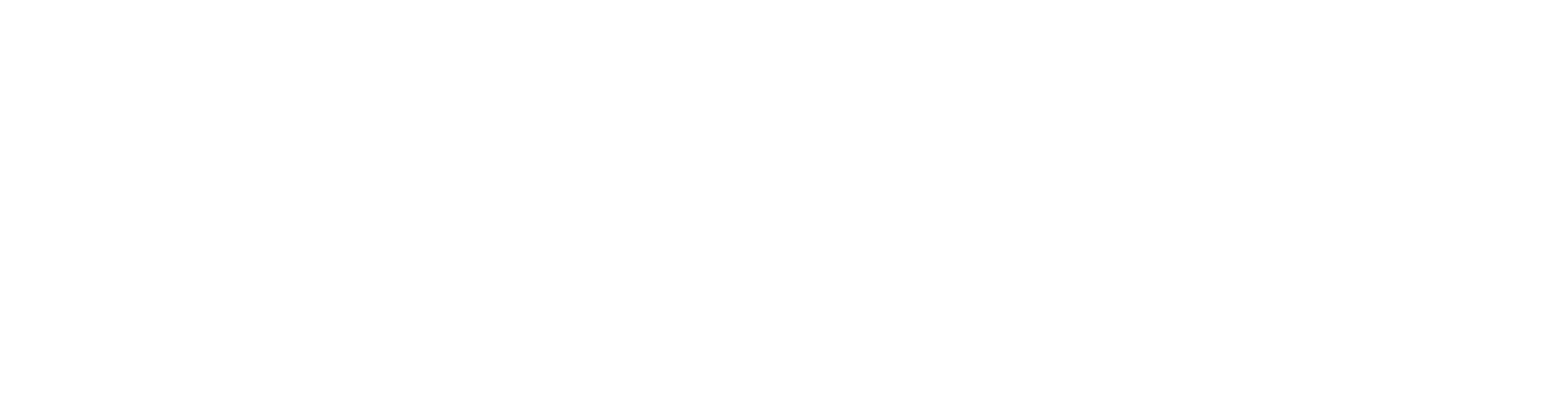 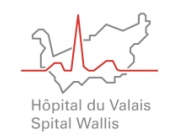 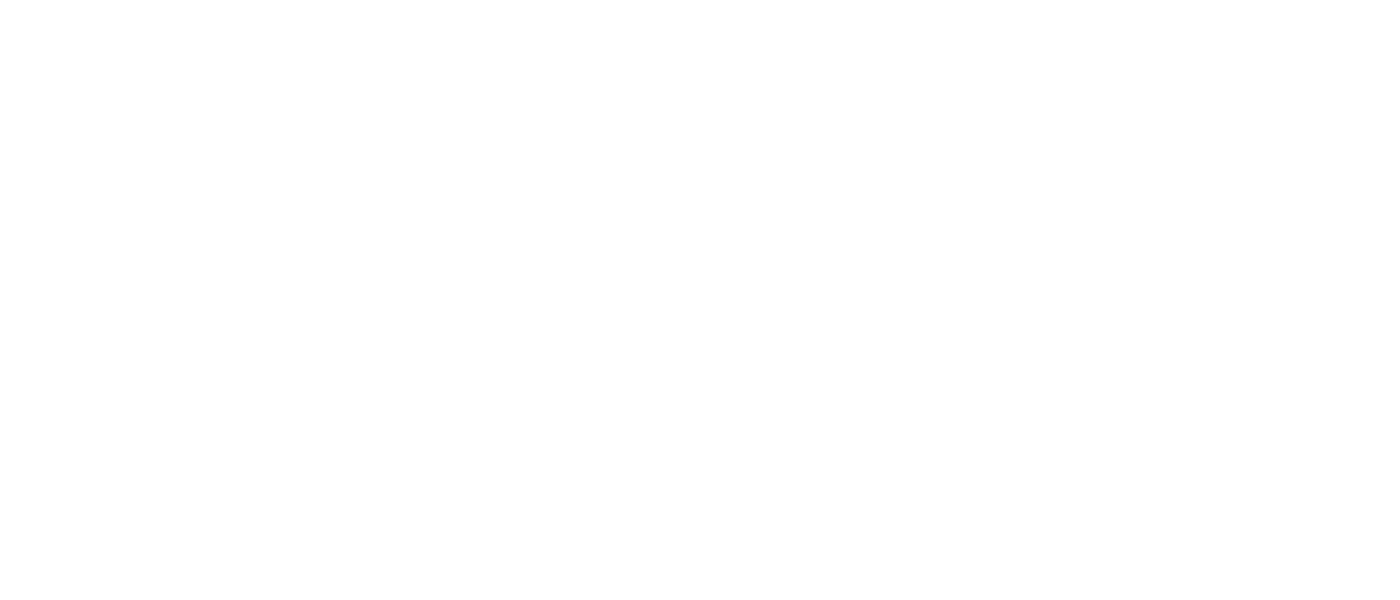 Un avis spécialisé doit être demandé si :
Ralentissement de la vitesse de croissance staturale
 Petite taille pour l’âge et/ou la Taille Cible Parentale 
 Retard mental, dysmorphie
 Déficit sensoriel (surdité, anosmie…)
 Hypogonadisme ou signe d'appel d'endocrinopathie
 Hérédité familiale majeure
 Obésité à début très précoce
 Compulsions alimentaires « pathologiques »
 LDL > 4.1 mmol/l
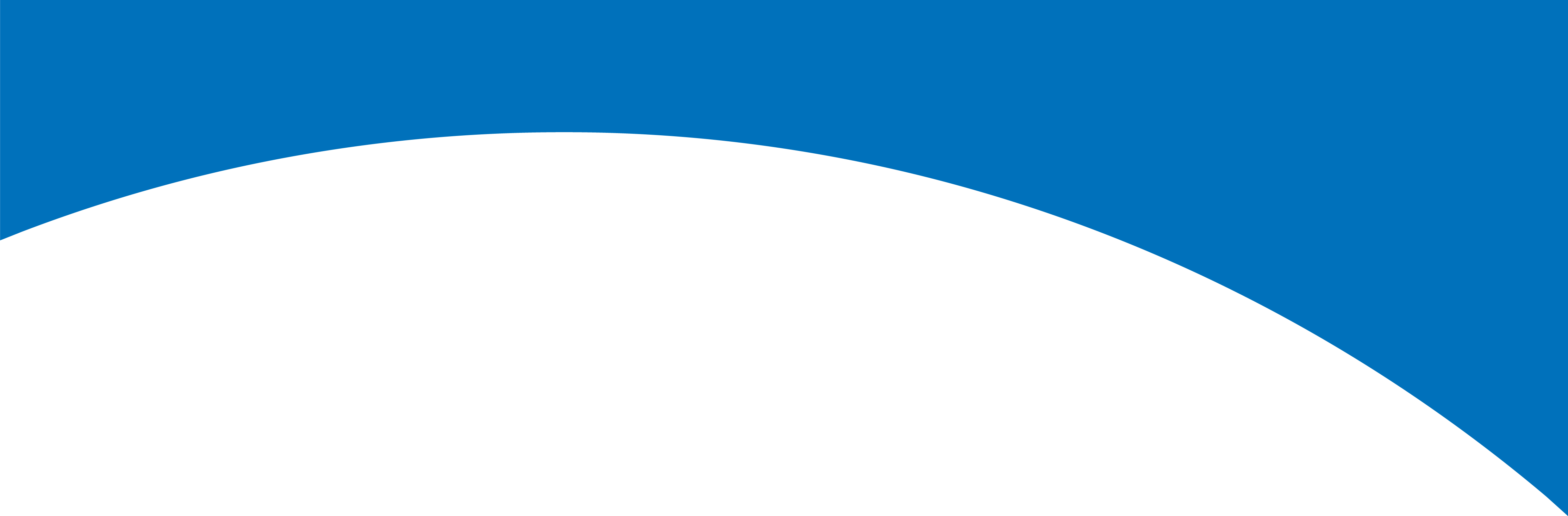 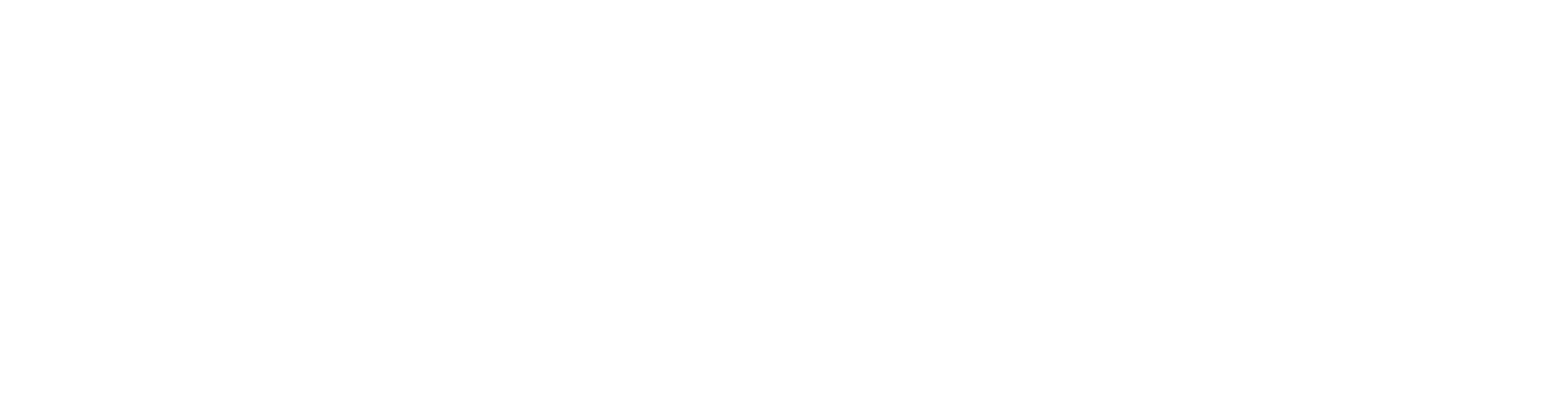 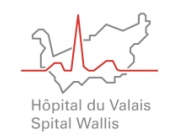 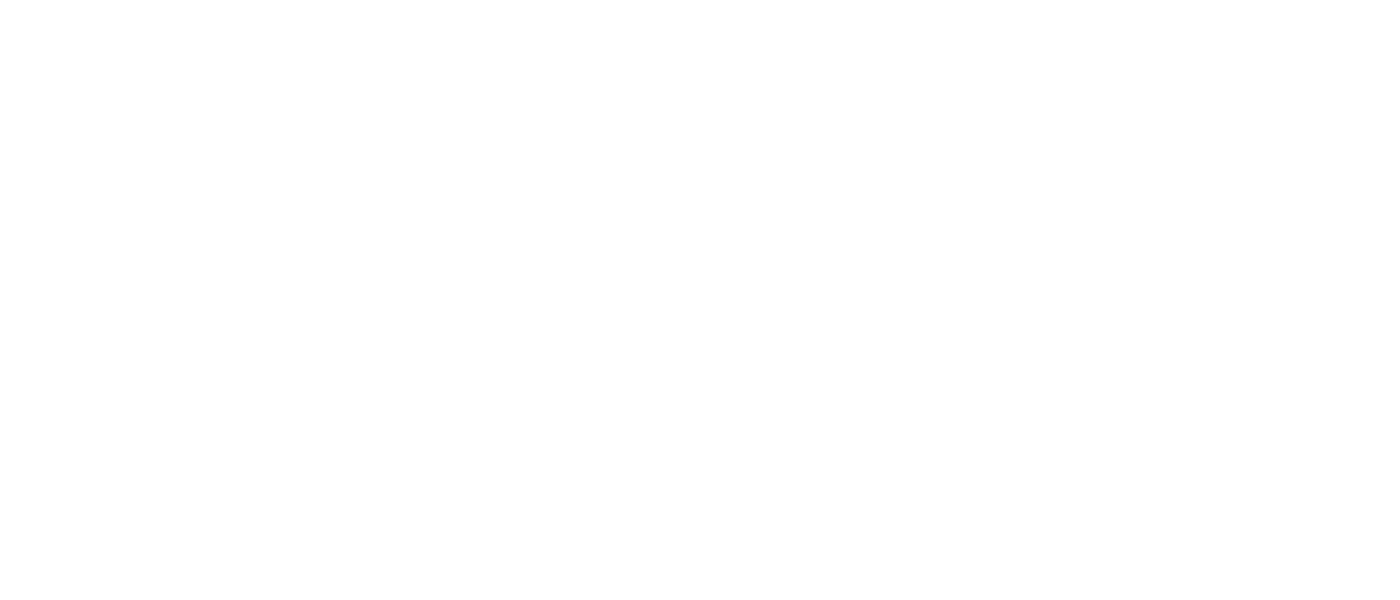 Examens complémentaires de base proposés
A jeun
TSH (si anormal: T4 libres, AC)
Glucose, insuline
ALAT
Lipides
Vitamine D

Hyperglycémie provoquée selon les indications
Cortisol selon la clinique
ARBRE DÉCISIONNEL POUR LES EXAMENS COMPLEMENTAIRES
* Bilan de base:
 Bilan lipidique
 ALAT
 Glucose
 Insuline
 TSH
 Vitamine D
Début puberté ?
Oui
Non
2 facteurs de risques T2DM associés **?
Non
Contrôle du bilan de base tous les 2 ans sauf si résultats anormaux ou changements cliniques
** Facteurs de risques pour T2DM:
 AF +
 Acanthosis nigricans
 Glucose à jeun > 7 mmol
 Insuline > 15 µU/mL
 Ethnie à risque
Oui
OGTT
Prise en charge
Multidisciplinaire + Bilan de base *
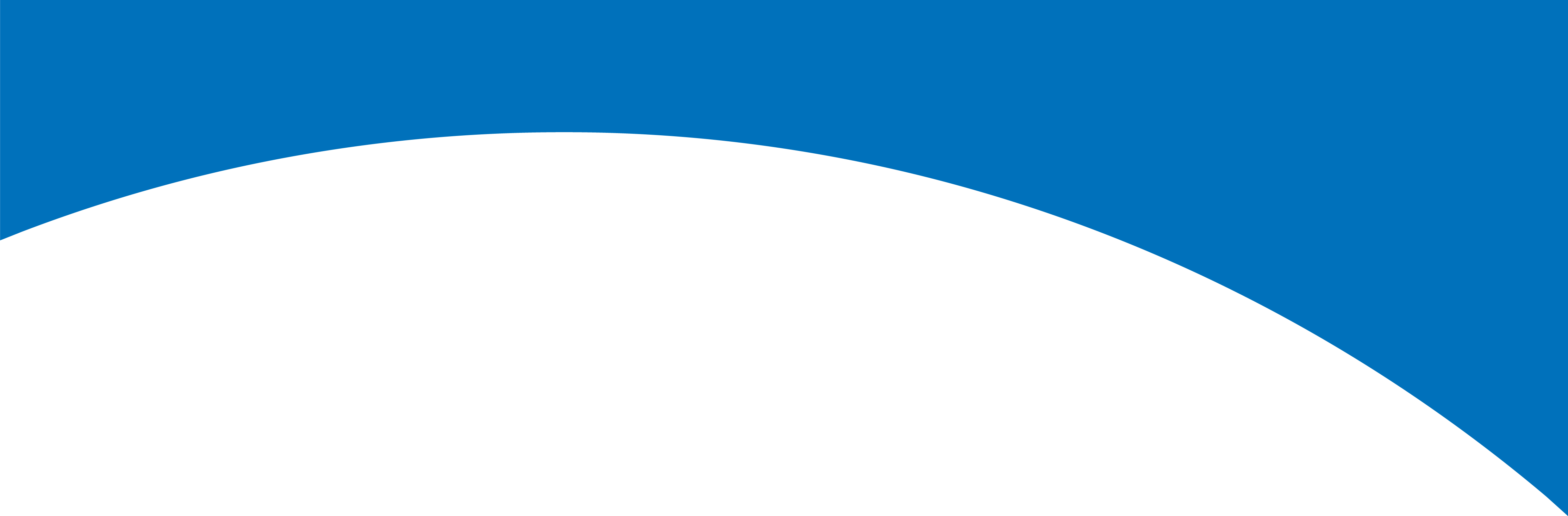 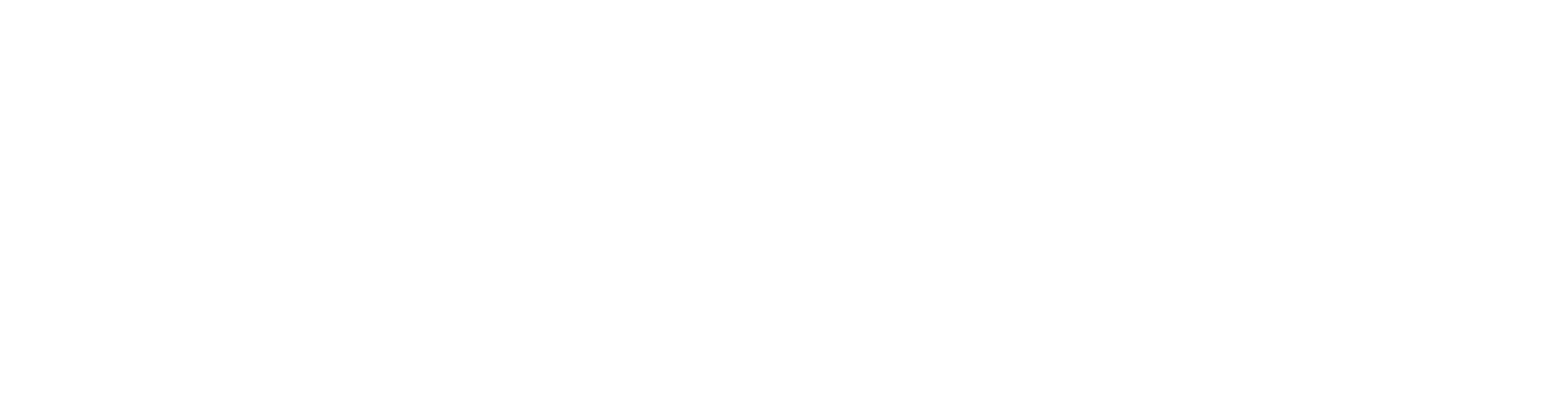 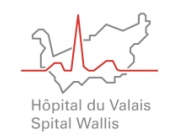 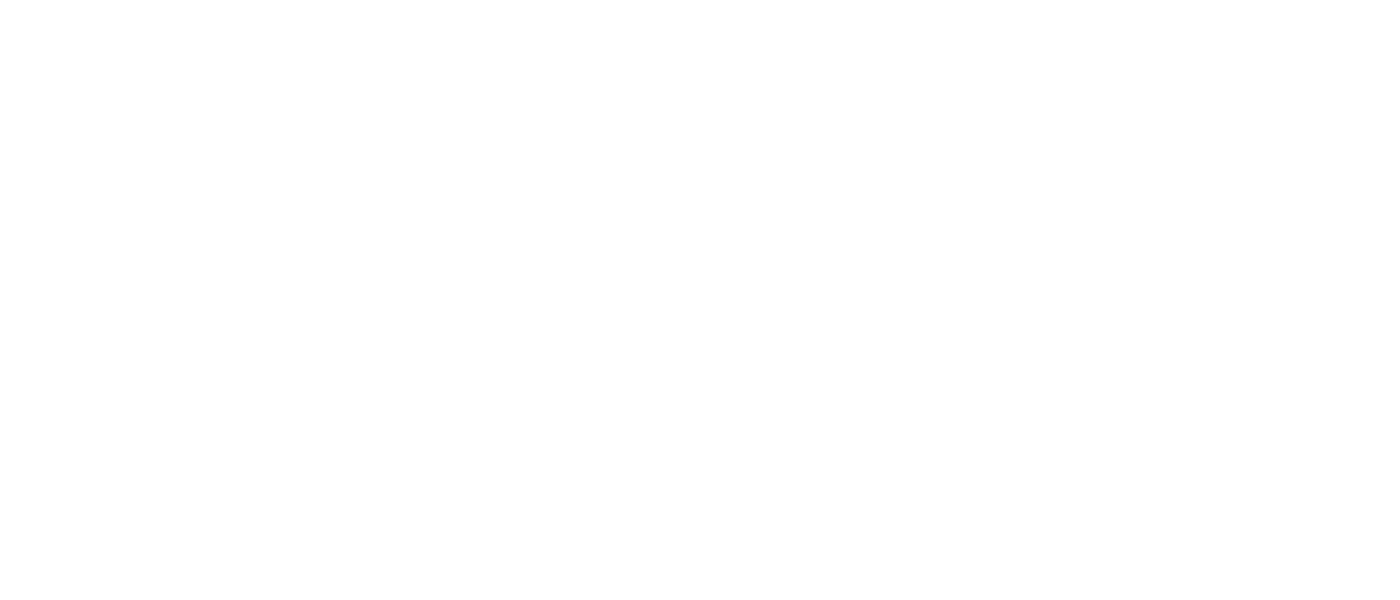 Bibliographie
Sandra Gibson Hassink. A Clinical Guide To Pediatric Weight Management and Obesity. LWW 2007.
NF. Bradford. Overweight and obesity in children and adolescents. Prim Care. 2009 Jun;36(2):319-39.
Yacine Aggoun. Obesity, Metabolic Syndrome, and Cardiovascular Disease. Pediatric Research 2007. vol. 61, n°6; 653-659.
Valérie Burke. Obesity in childhood and cardiovascular risk, Clinical and Experimental Pharmacology and Physiology. (2006) 33, 831-837
F. Chiarelli, et al. Insulin resistance and obesity in childhood. Eur J Endocrinol. 2008 Dec;159 Suppl 1:S67-74. Epub 2008 Sep 19.
Tamara Hannon et al. Childhood Obesity abd Type 2 Diabetes Mellitus. Pediatrics 2005; 116; 473-480.
McCrindleBW, UrbinaEM, DennisonBA et al. Drug therapy of high-risk lipid abnormalities in children and adolescents. Circulation2007;115:1948-1967.
Dimitrios Papandreou et al. Update on non-alcoholic fatty liver disease in children. Clinical Nutrition, 2007. 26, 409-415.
EK. Fionrino et al. Obesity and respiratory diseases in childhood. Clin Chest Med. 2009 Sep;30(3):601-8.